سرائر الله
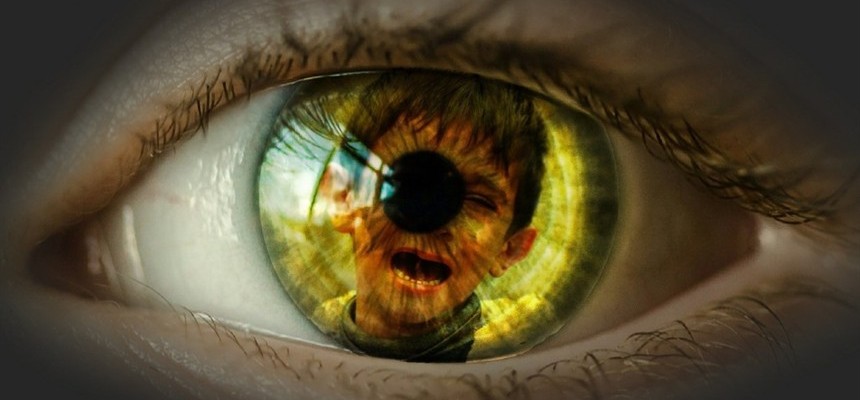 تثنية ٢٩: ٢٩
الدكتور ريك غريفث . الهيئة الانجيلية الثقافية- الاردن BibleStudyDownloads.org
ماذا تريد أن تعرف؟
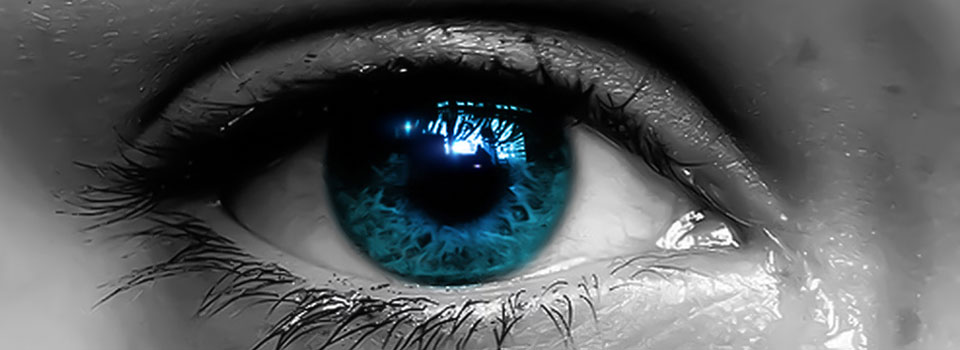 [Speaker Notes: In our world’s explosion of knowledge, we still don’t know many things. 
We don’t know why God chose such a tiny nation like Singapore for his great plans.
We don’t know what will happen to our ministries of family and mentoring.
We all have questions that remain. So what would you like to know?
Why is it that some of the wealthiest people you know are often the most ungodly?
Why do some women who don’t want a child easily get pregnant but you long for a child in your barrenness?
Why can’t you seem to hear from God on that key question that you have?]
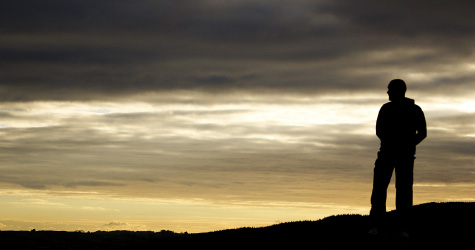 كيف يجب أن تتعامل مع جهلك بطرق الله؟
[Speaker Notes: What should you do since you do not really know why God does what he does?]
سياق سفر التثنية
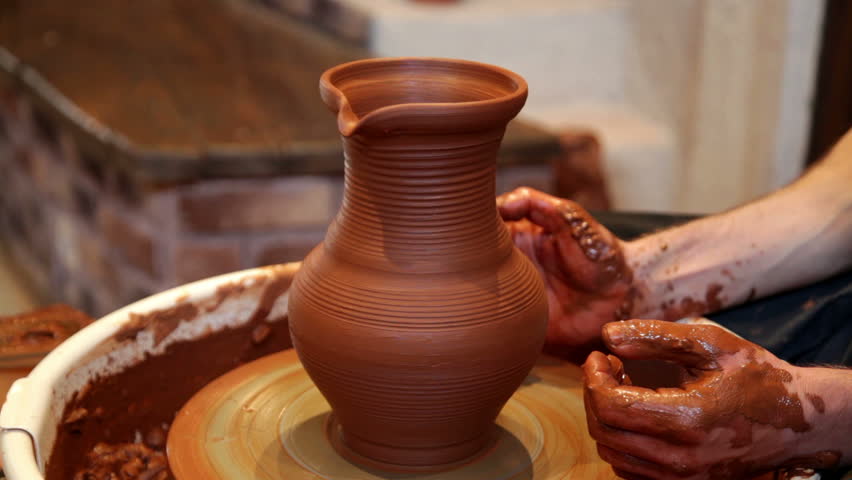 [Speaker Notes: Israel was poised to enter Canaan but still needed to know much about God even after Moses recorded all five books of the Pentateuch. They still needed forming.]
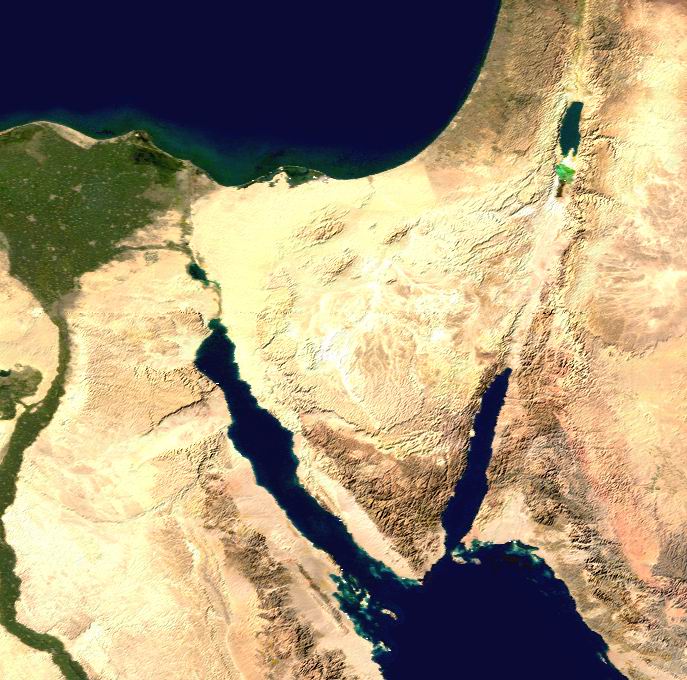 موآب
موسى في موآب
«هَذَا هُوَ الكَلامُ الذِي كَلمَ بِهِ مُوسَى جَمِيعَ إِسْرَائِيل فِي عَبْرِ الأُرْدُنِّ فِي البَرِّيَّةِ فِي العَرَبَةِ قُبَالةَ سُوفٍ بَيْنَ فَارَانَ وَتُوفَل وَلابَانَ وَحَضَيْرُوتَ وَذِي ذَهَبٍ» 
( تثننية 1:1)
جبل حور
قادش برنيع
جبل سيناء
[Speaker Notes: Our text is given at the end of 40 years of wilderness wandering. In Deuteronomy Moses, the covenant mediator, speaks to Israel's new generation opposite the Jordan (1:1). 
Imagine traveling your whole life in the desert—even being born amidst the dirt, dry plants, and scorpions—and the nicest thing you’ve ever seen is an interesting rock formation!
Finally your parents have been fully disciplined by God for failing to trust them to bring then into a rich, lush land. 
Your parents are buried along the way as a testimony to God’s word of judgment that they wouldn’t come into Israel’s inheritance.]
Num. 32:13
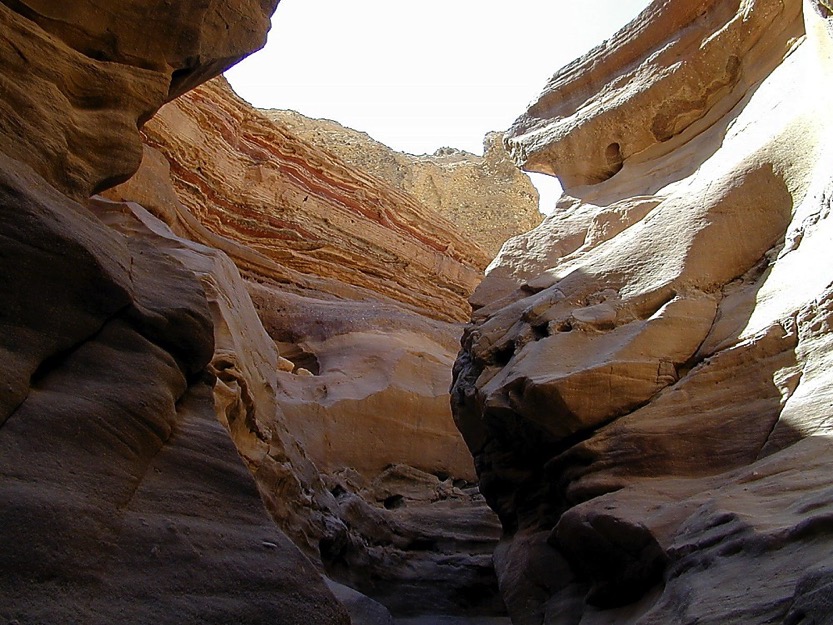 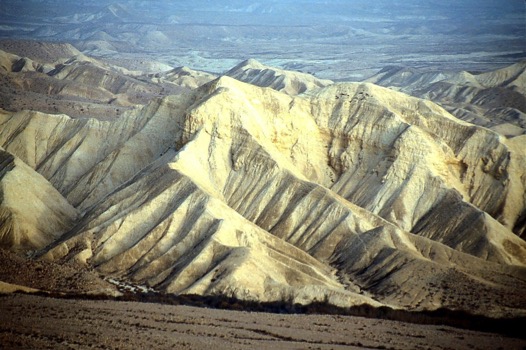 DRESSING
        THE                                    
   STAGE
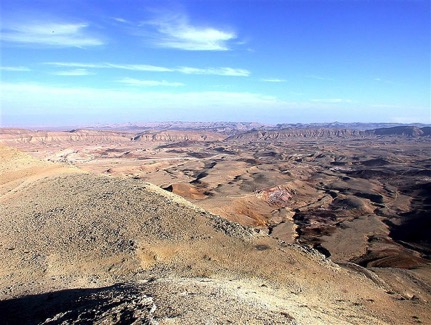 هل تقصد خلال الأربعين عاماً هناك ؟
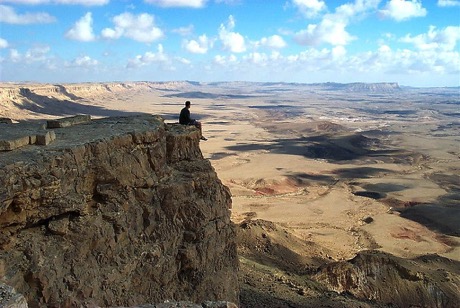 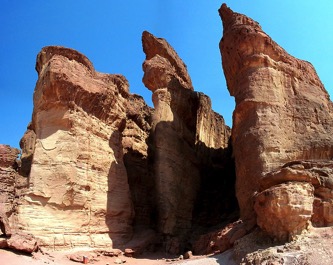 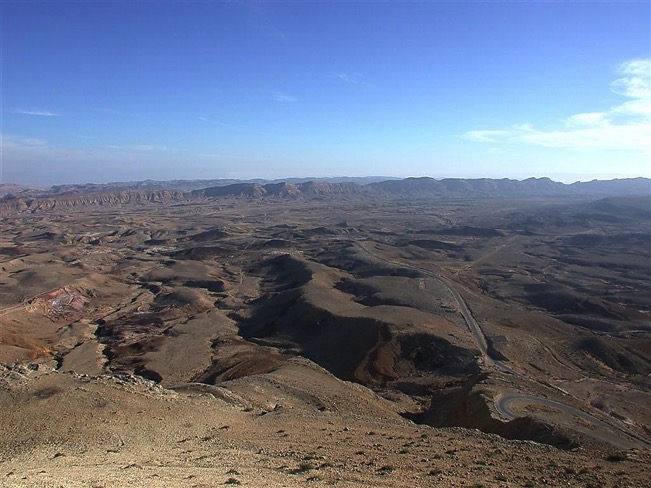 MOSES
Exodus
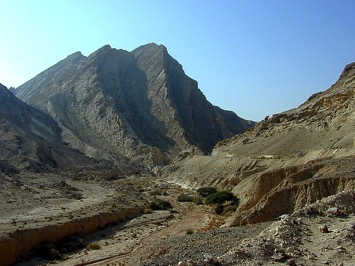 Sinai
M - C - C
Kadesh Barnea
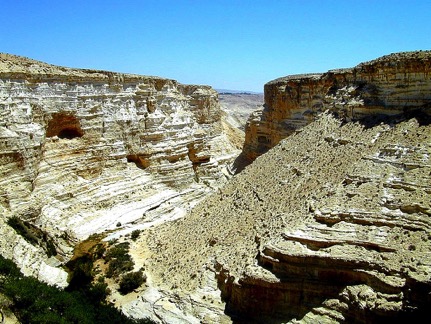 40
40
Handbook pg. 26-29
23
[Speaker Notes: Israel has just had 400 years in Egypt. We pick up the account where they had gotten out of Egypt, but Egypt hadn’t gotten out of them. They need a fresh look at who they are after generation of slavery in s foreign land.]
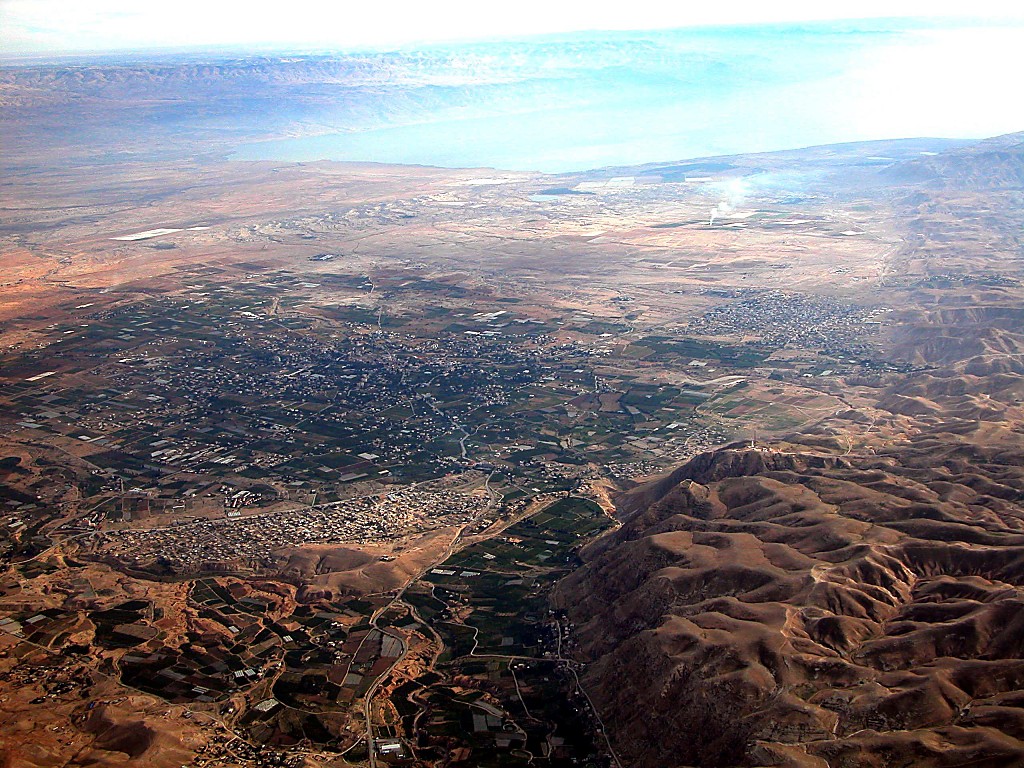 البحر الميت
نهر الأردن
أريحا
أريحا الحديثة
JOSHUA
Jericho/Ai
اريحا القديمة
من أريحا
النظر شرقاً عبر نهر الأردن
Handbook pg. 26-29
42
[Speaker Notes: God told Moses that he will die in the wilderness—so how could Moses best prepare the nation to enter the land of Canaan?]
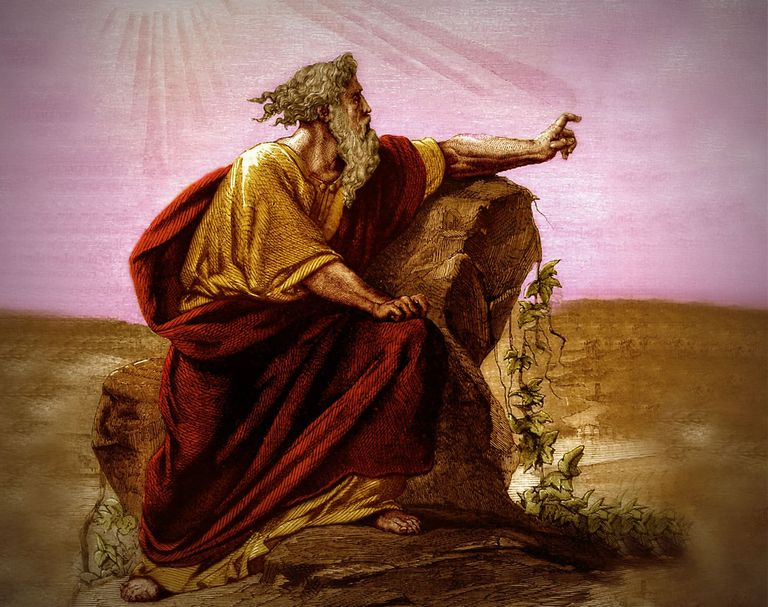 تثنية
تجديد
العهد
الموسوي
Renewal of the Mosaic Covenant
د. ريك جريفيث • كلية سنغافورة للكتاب المقدس• BibleStudyDownloads.org
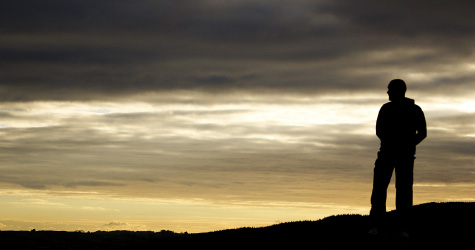 كيف يجب أن تتعامل مع جهلك بطرق الله؟
ثلاثة امور رئيسة
[Speaker Notes: Today we will see three keys in Deuteronomy 29:29 on how to deal with what we can know and not know. 
How should you deal with your ignorance of God’s ways? Here is the first thing to do…]
1. لا تقلق من جهة أن الله لا يخبرك بكل ما تريد أن تعرفه.( تث 29: 29 أ)
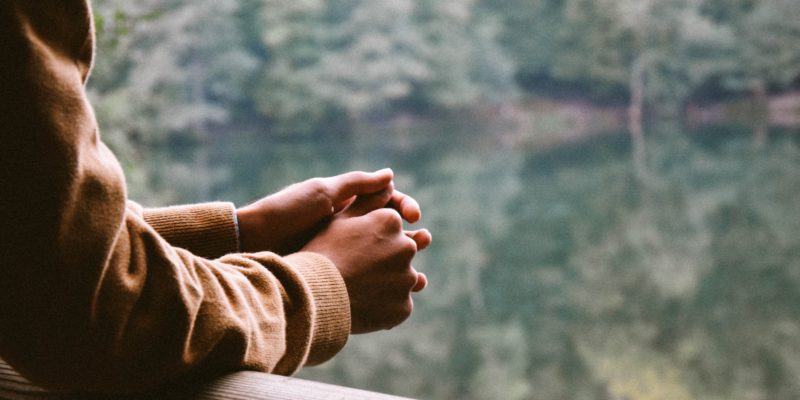 [Speaker Notes: The LORD isn’t obligated to answer all your questions—so deal with it.]
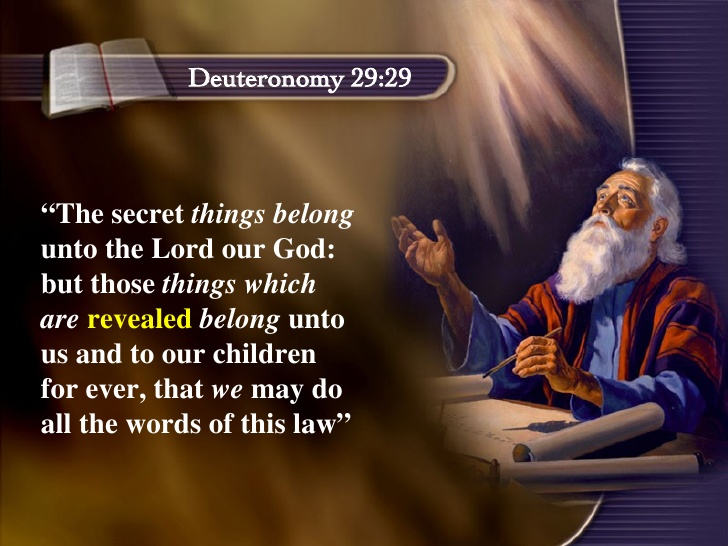 تث 29: 29
»السَّرَائِرُ لِلرَّبِّ إِلهِنَا وَالمُعْلنَاتُ لنَا وَلِبَنِينَا إِلى الأَبَدِ لِنَعْمَل بِجَمِيعِ كَلِمَاتِ هَذِهِ الشَّرِيعَةِ».
[Speaker Notes: NLT: “The Lord our God has secrets known to no one. We are not accountable for them, but we and our children are accountable forever for all that he has revealed to us, so that we may obey all the terms of these instructions."
SECRET THINGS:
Why godless people live so long with so much money (Pss. 37, 73)
Why hundreds of millions of mothers kill their own children in the womb which totally defies their maternal instincts
Why the ones most calling for tolerance are the least tolerant
Why God would cause his son to suffer so much on our behalf
Why I would be the only boy from a broken home in my school growing up
Why God allowed me to come to know him when so many others never do or do so later in life
Why I have so many privileges to serve him throughout Asia in 35 countries when others never get to leave the USA]
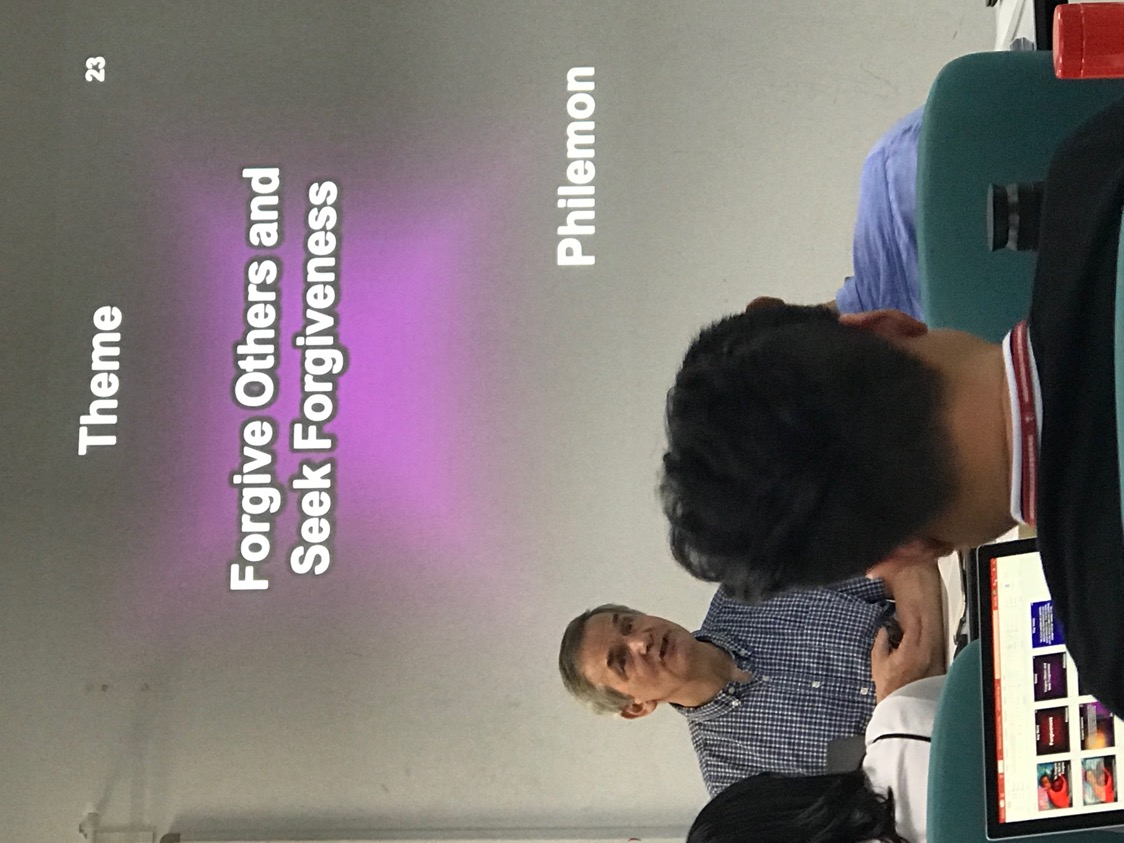 خططنا لكي نبقى في سنغافورة حتى الـ70 من العمر، نعلّم الكتاب المقدّس واللاهوت...
[Speaker Notes: My goal has been to teach Bible and theology until age 70—which is 7 more years as I am now 63 years old.
But the College recently decided to shift me to teach only preaching rather than my master degree specialty of theology and my PhD area in Bible Exposition.
So we have been praying whether to try to stay 7 more years in Singapore without teaching Bible and theology. 
Singapore law also seeks to retire expatriates in their 60s so more Singaporeans can take these positions.]
الله يقودنا من آسيا إلى الشرق الأوسط وشمال افريقيا
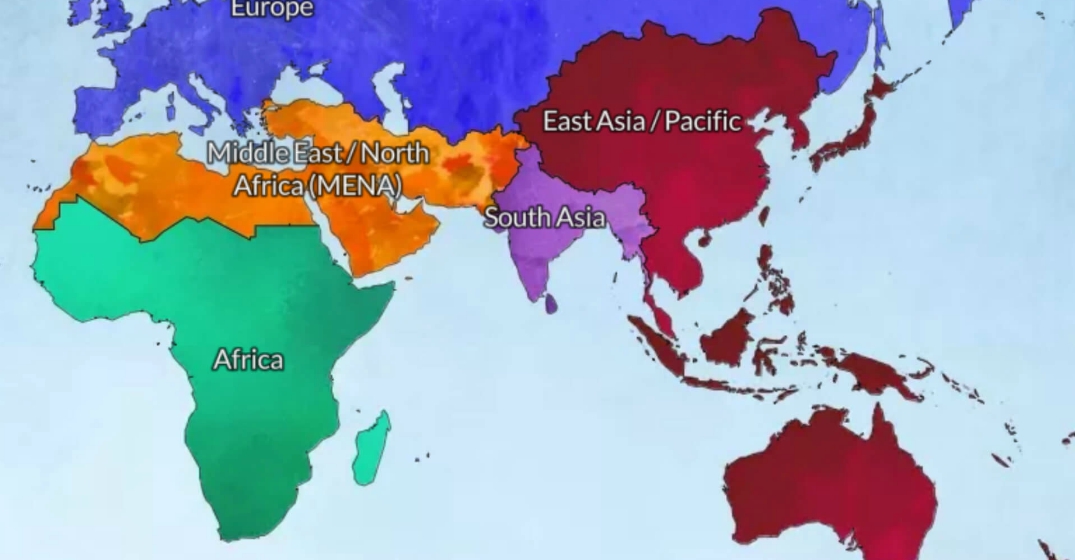 الاردن
سنغافورة
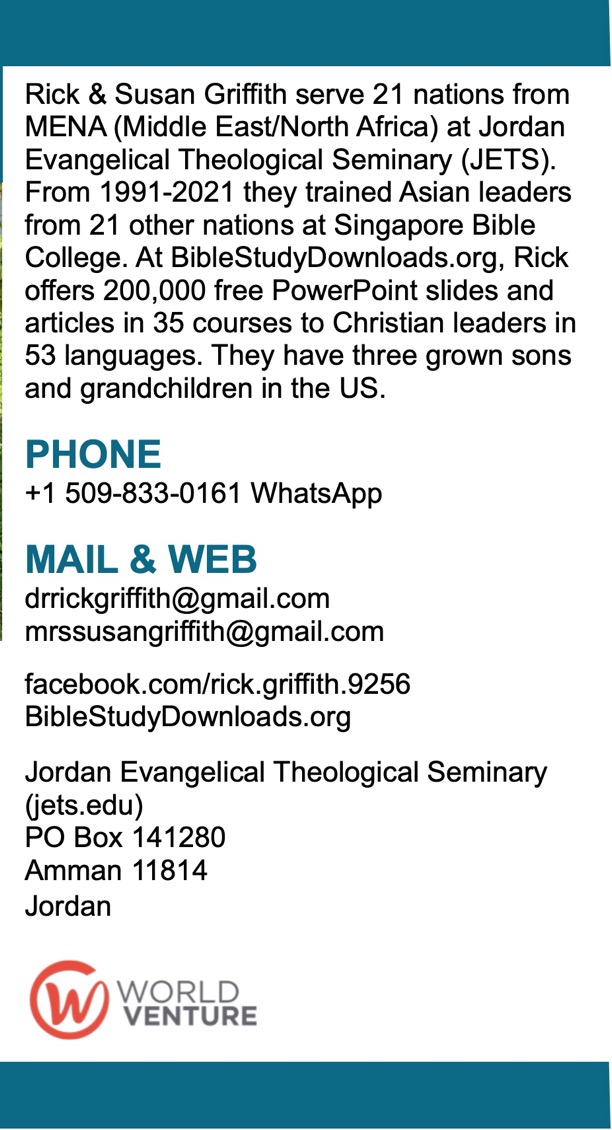 رجاء احصل على بطاقة طلبات الصلاة
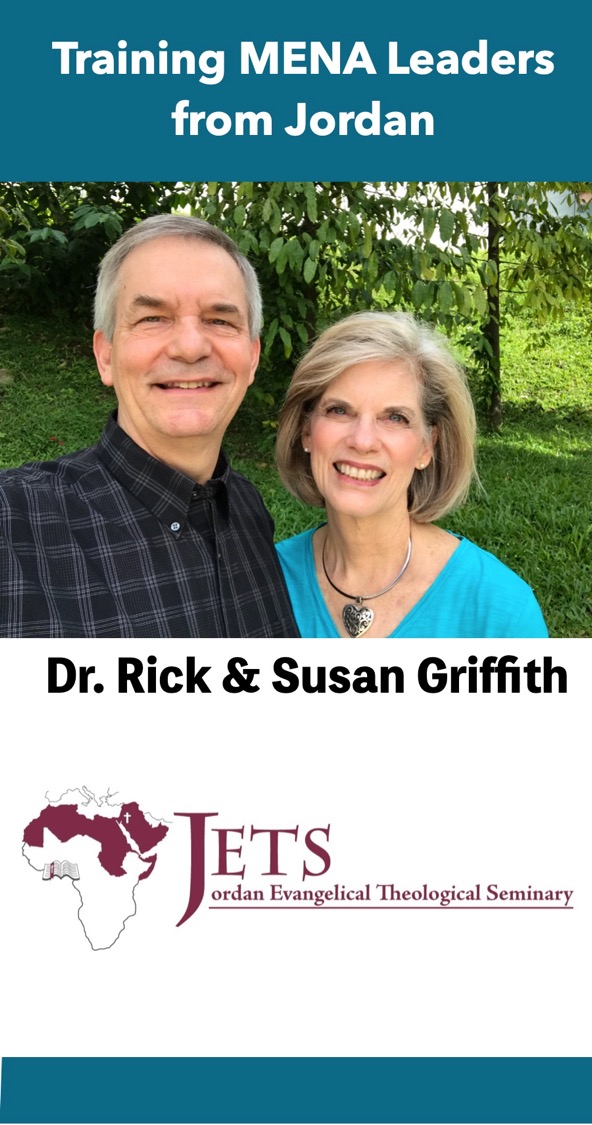 Front
Back
الاساتذة
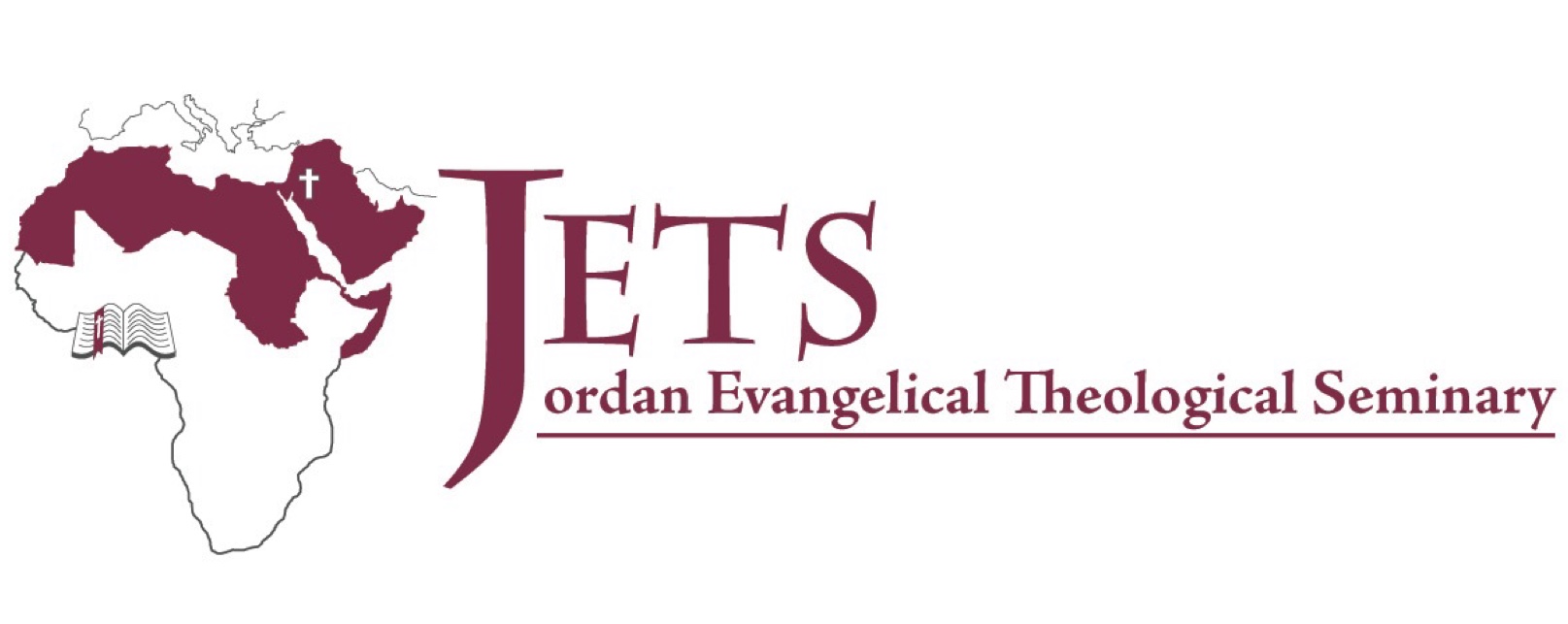 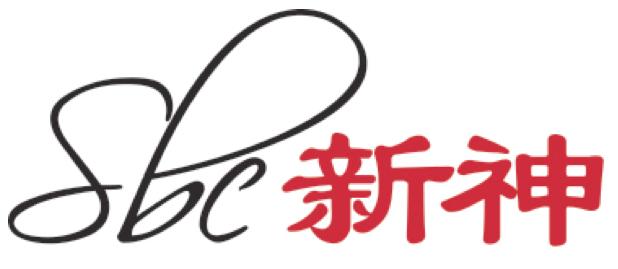 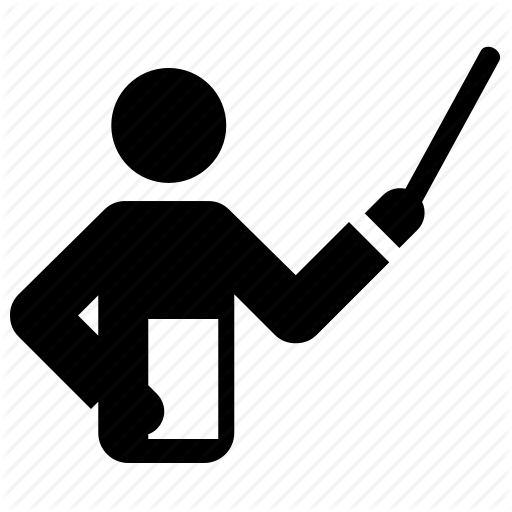 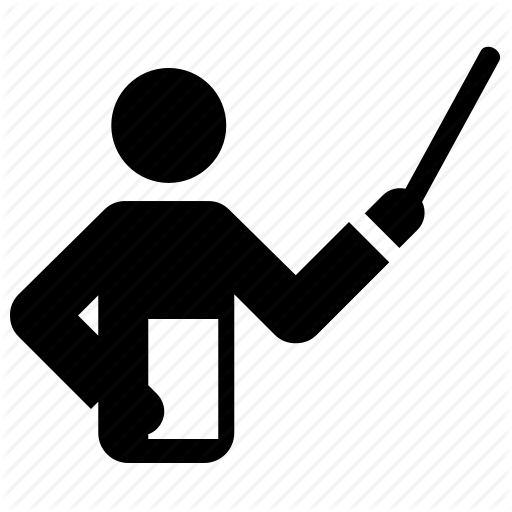 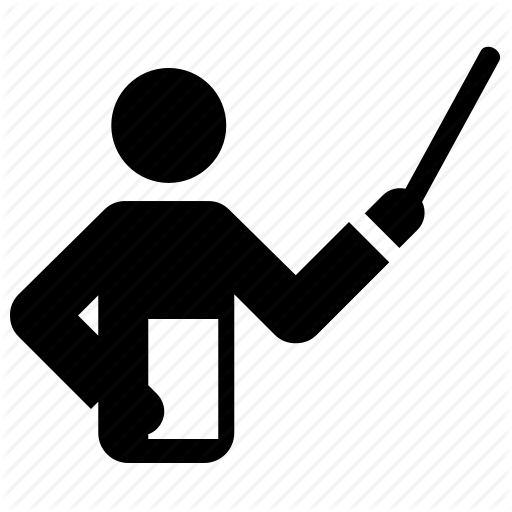 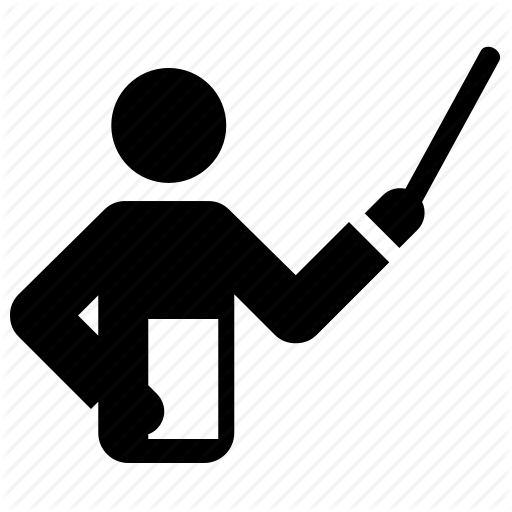 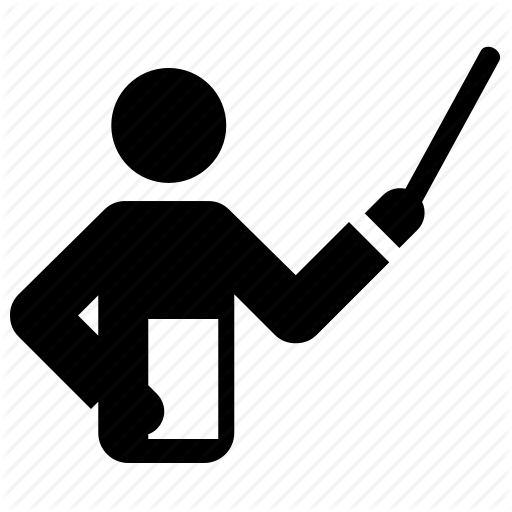 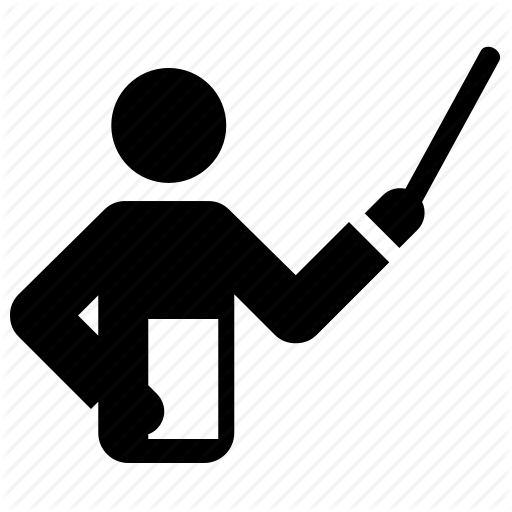 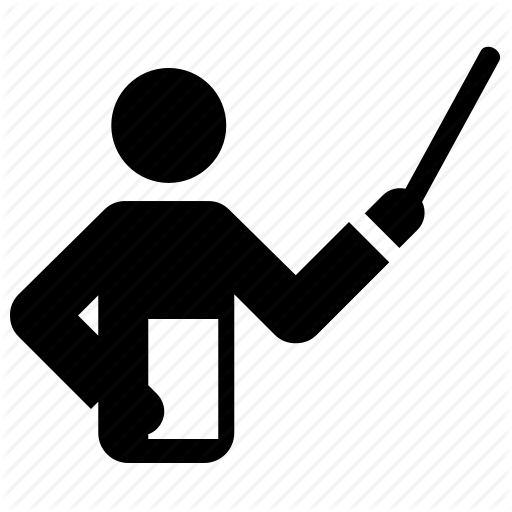 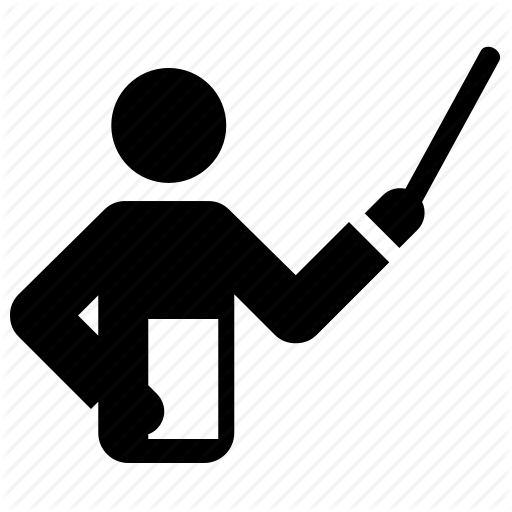 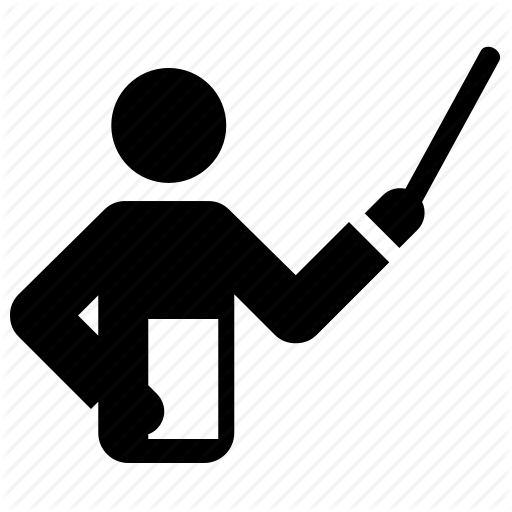 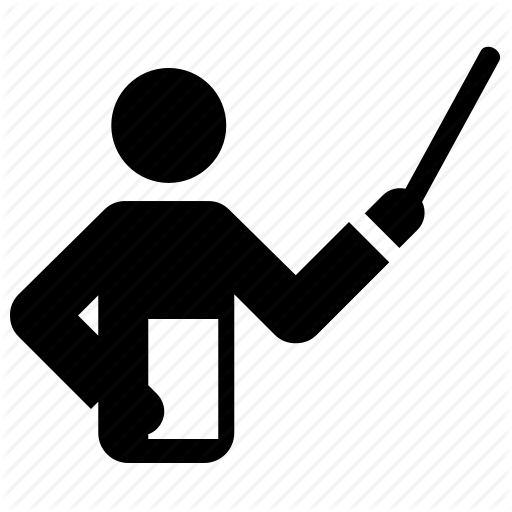 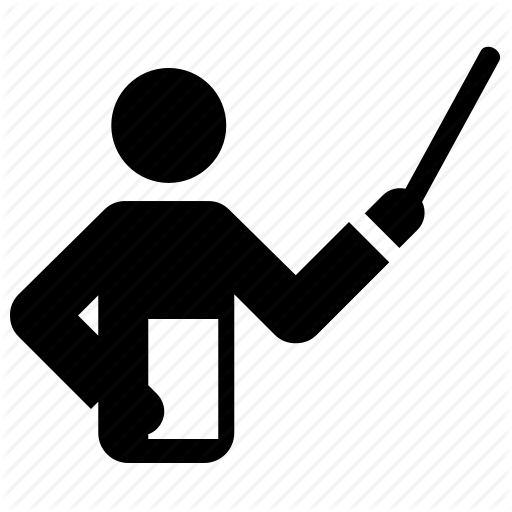 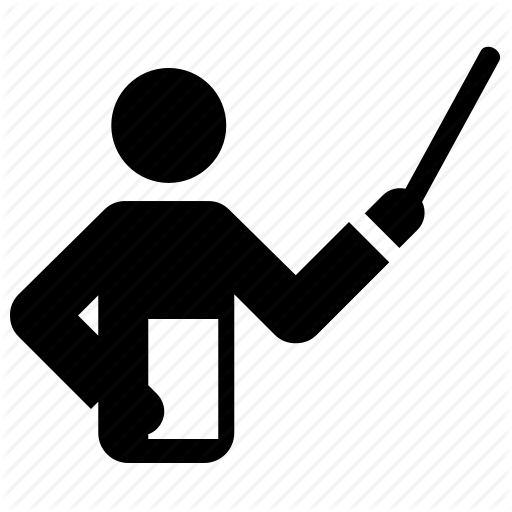 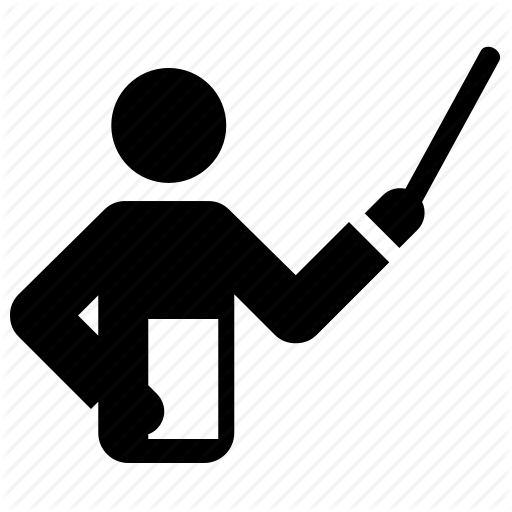 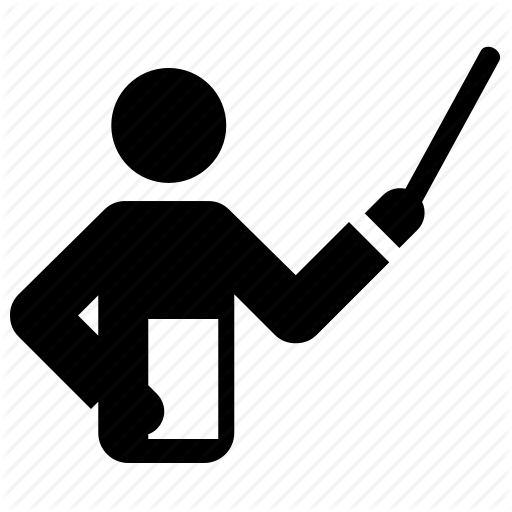 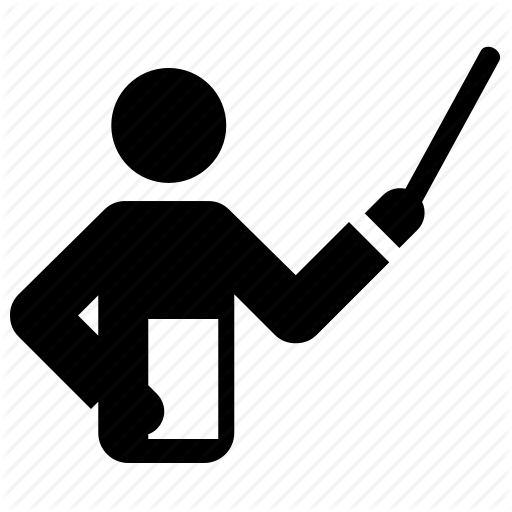 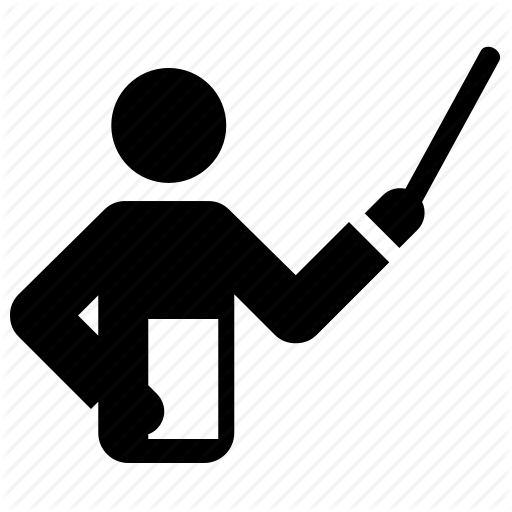 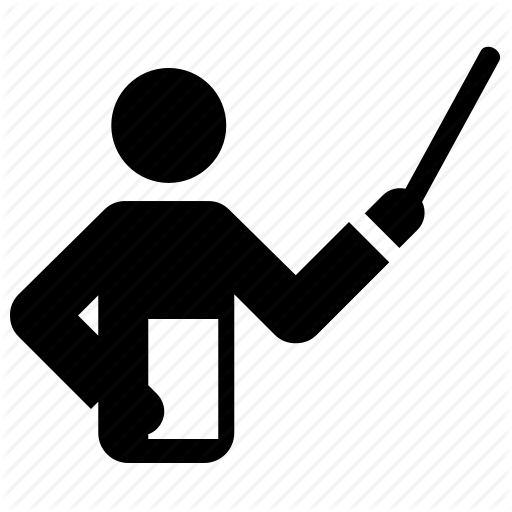 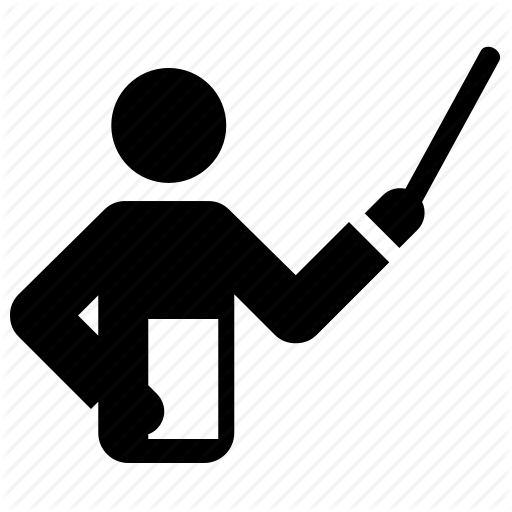 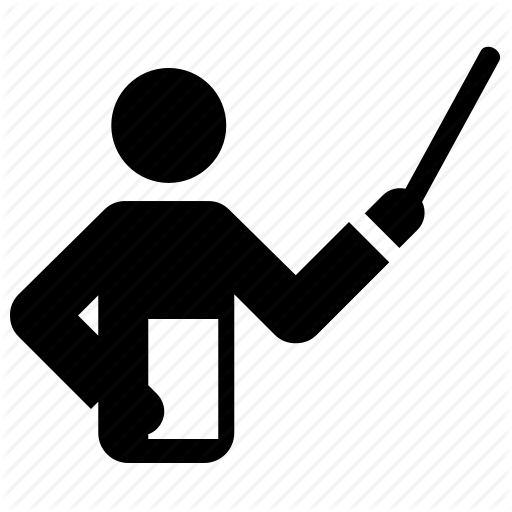 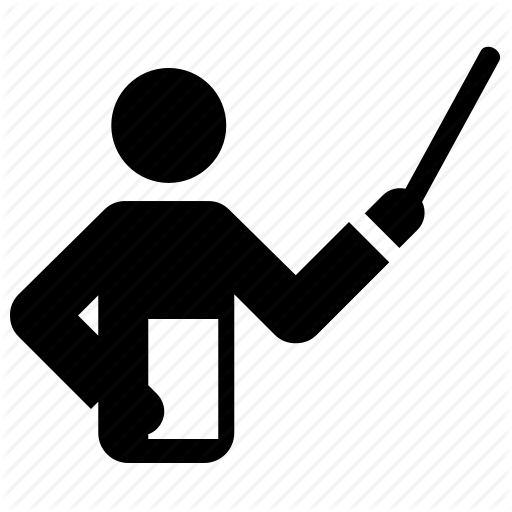 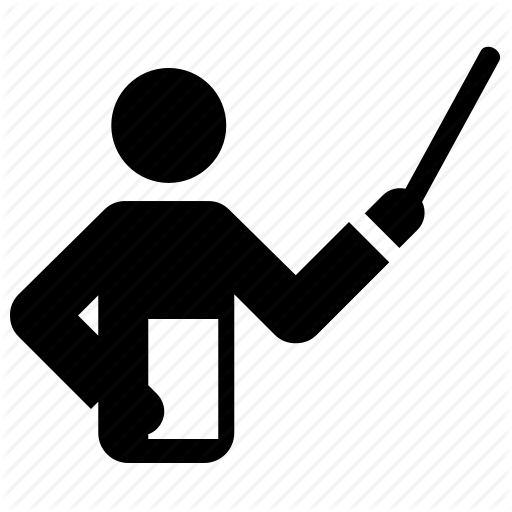 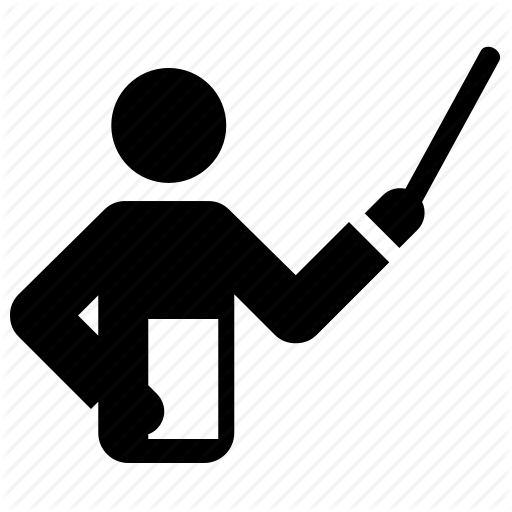 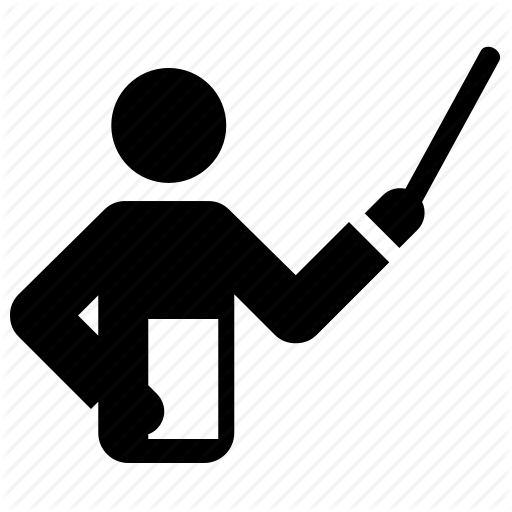 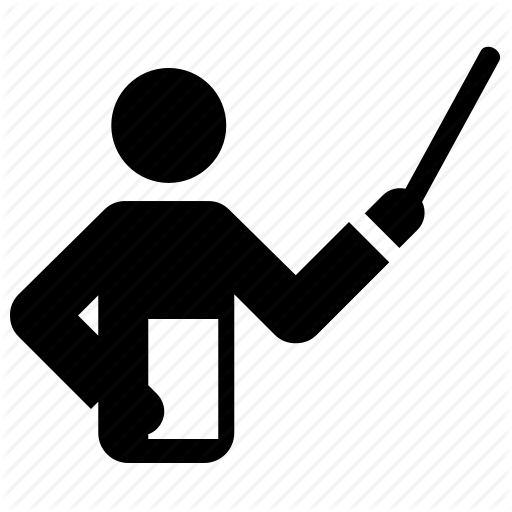 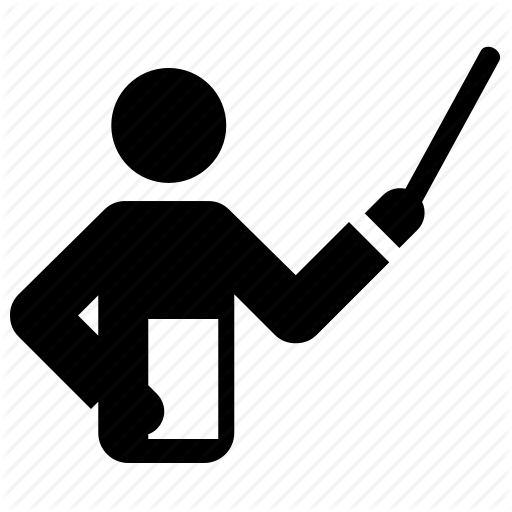 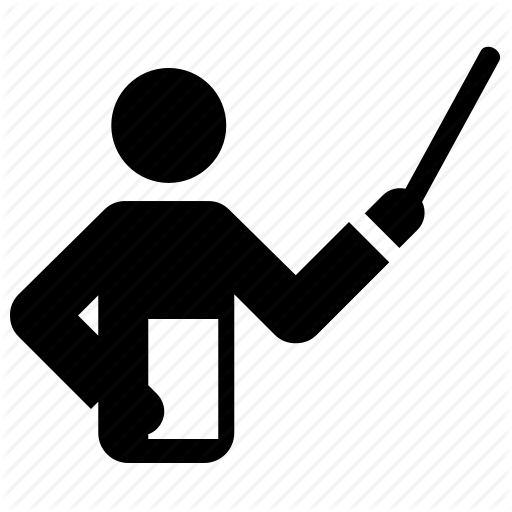 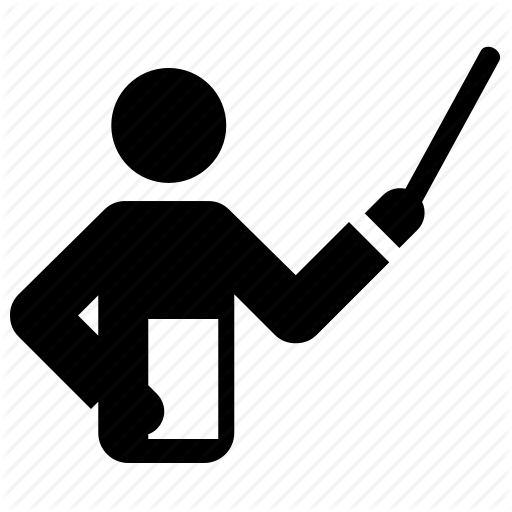 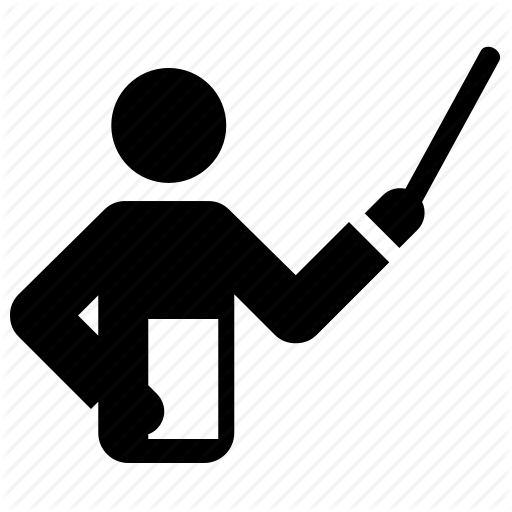 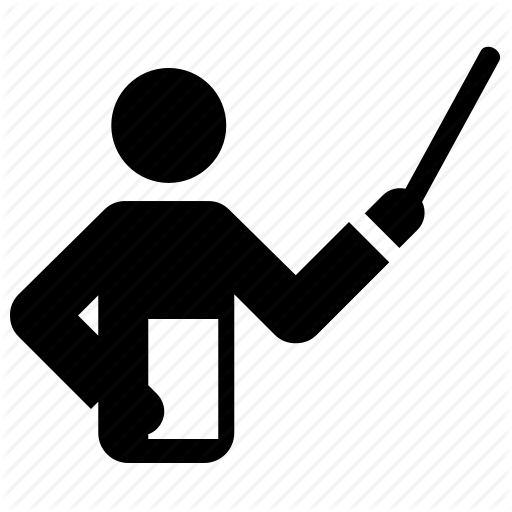 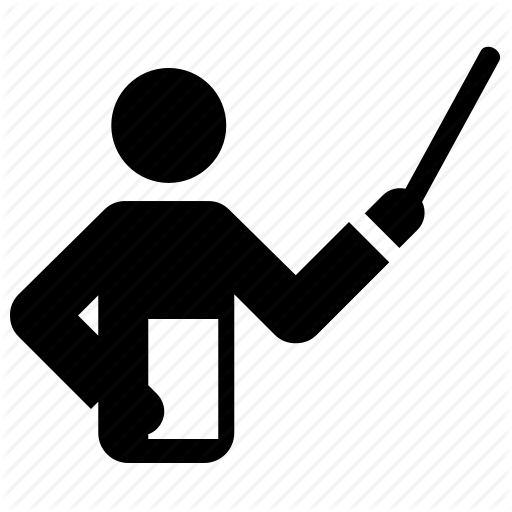 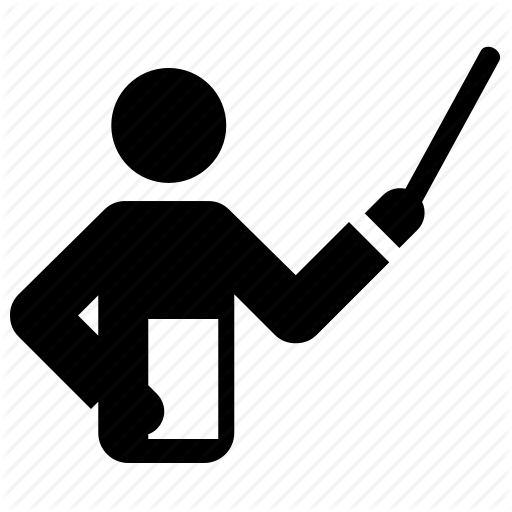 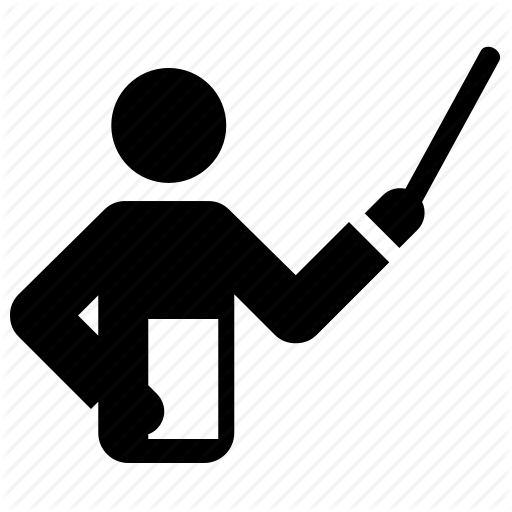 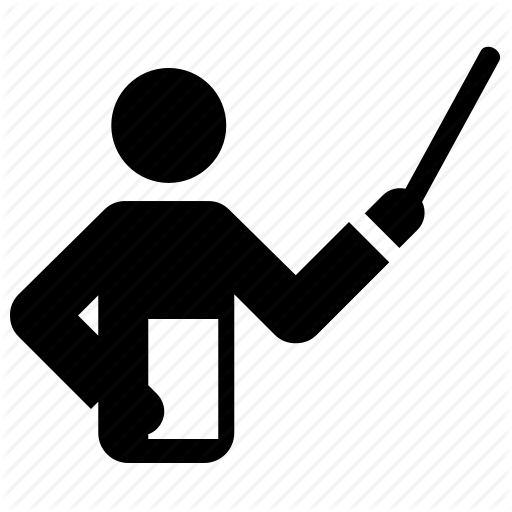 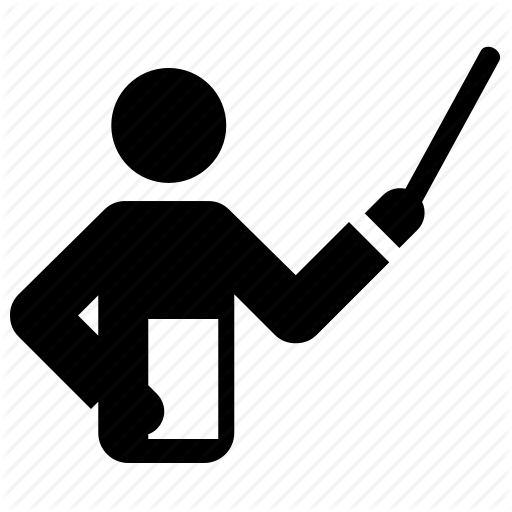 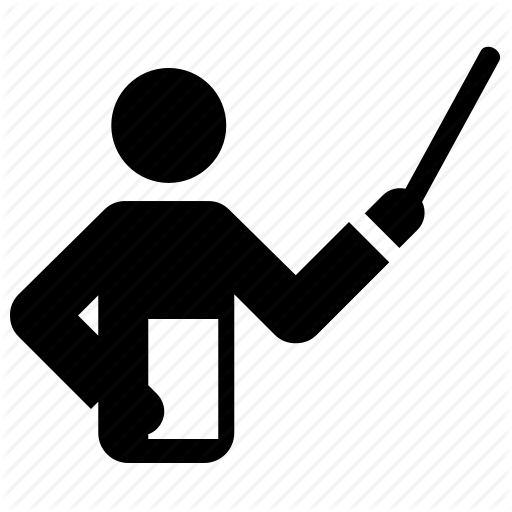 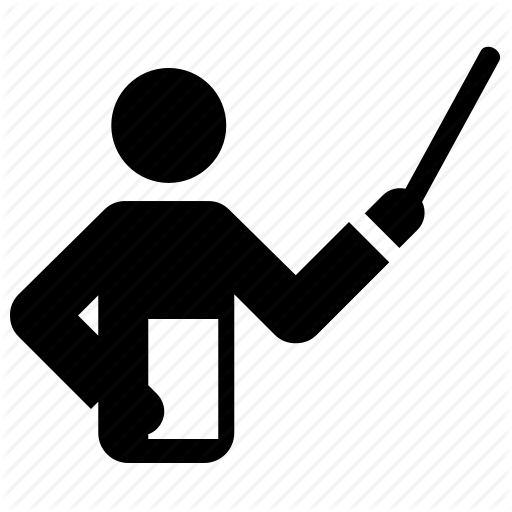 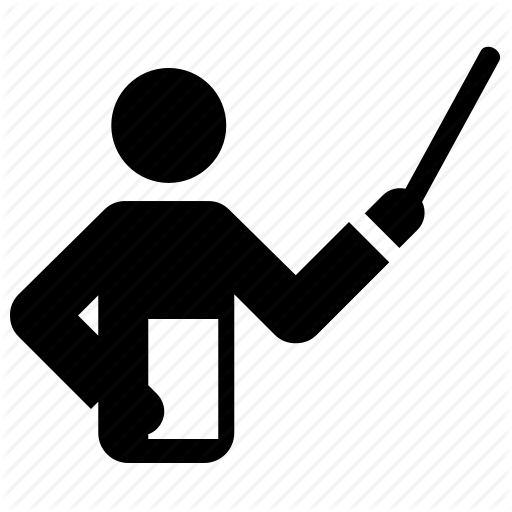 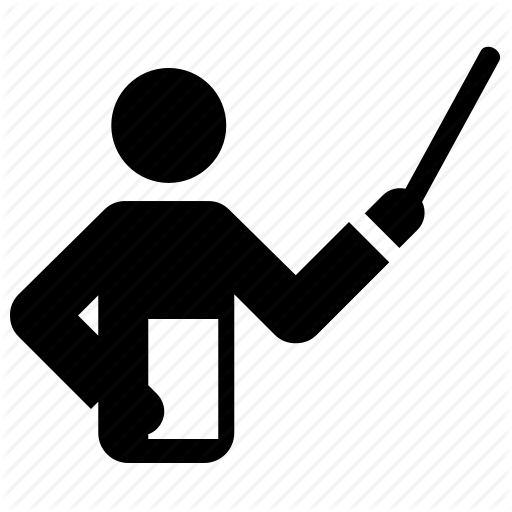 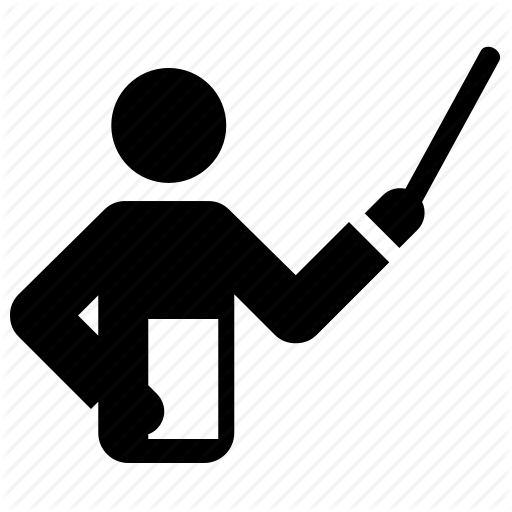 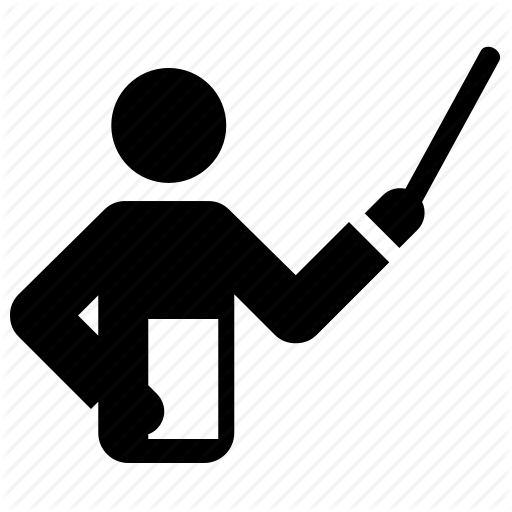 25 استاذ 
25 يحملون درجة الدكتوراه
15 استاذ 
4 يحملون درجة الدكتوراه
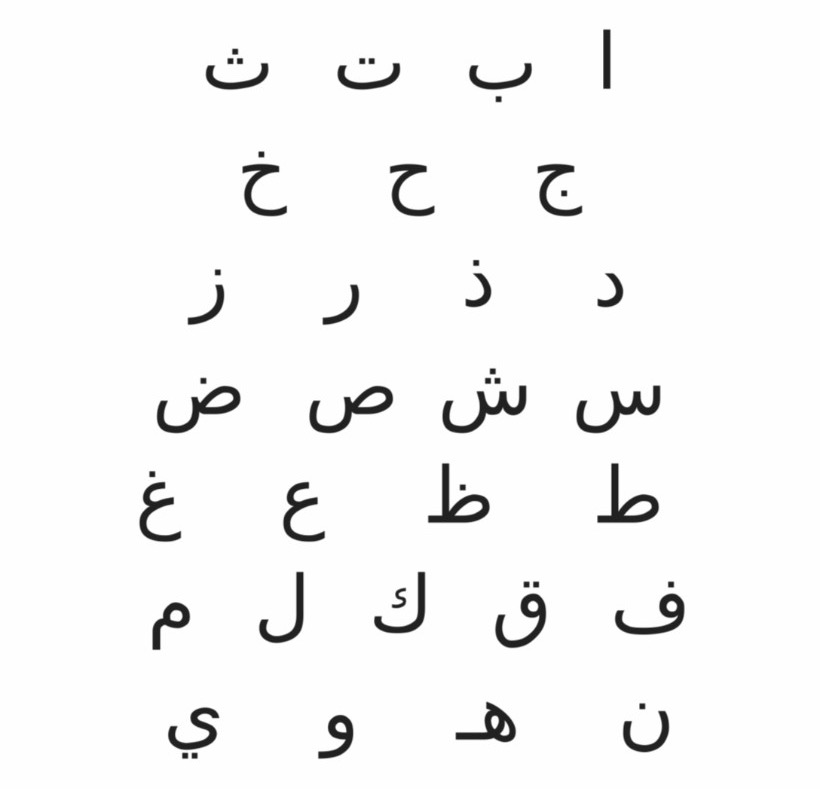 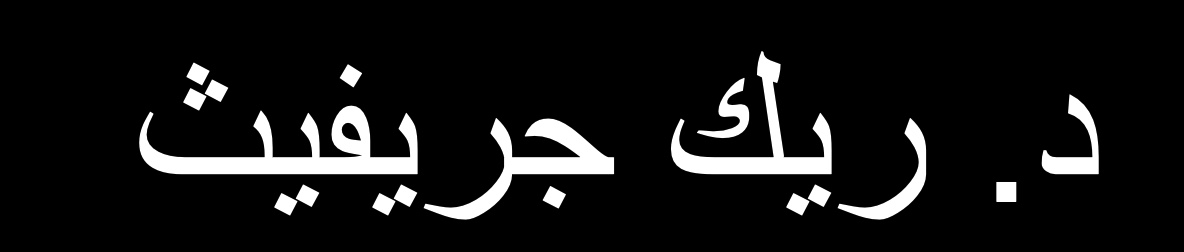 Arabic
Dr. Rick Griffith
[Speaker Notes: I will need to be translated into Arabic—but I did learn this Arabic. Do you know what it says?
• Here is the translation—my name!]
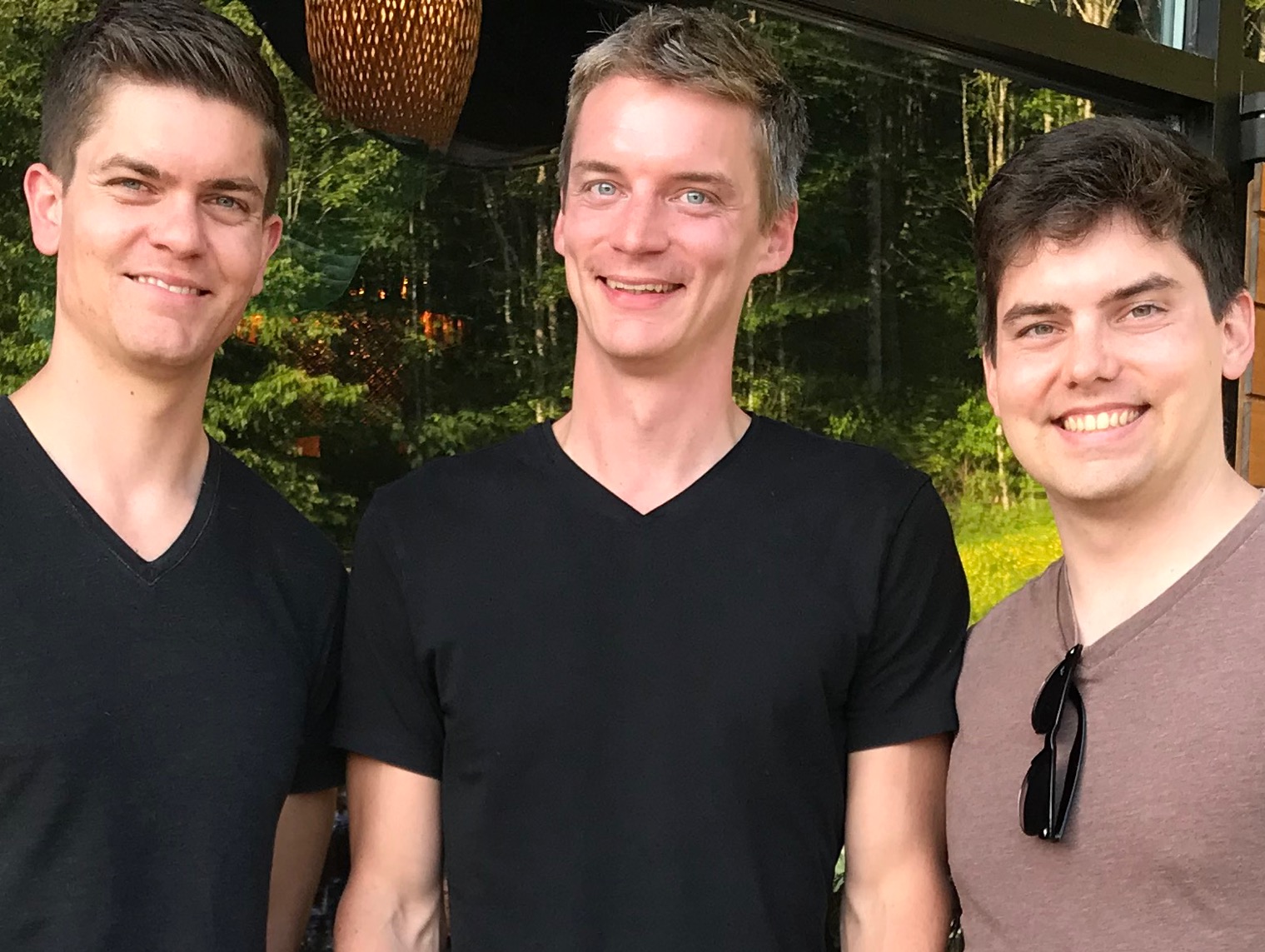 أولادنا الثلاثة
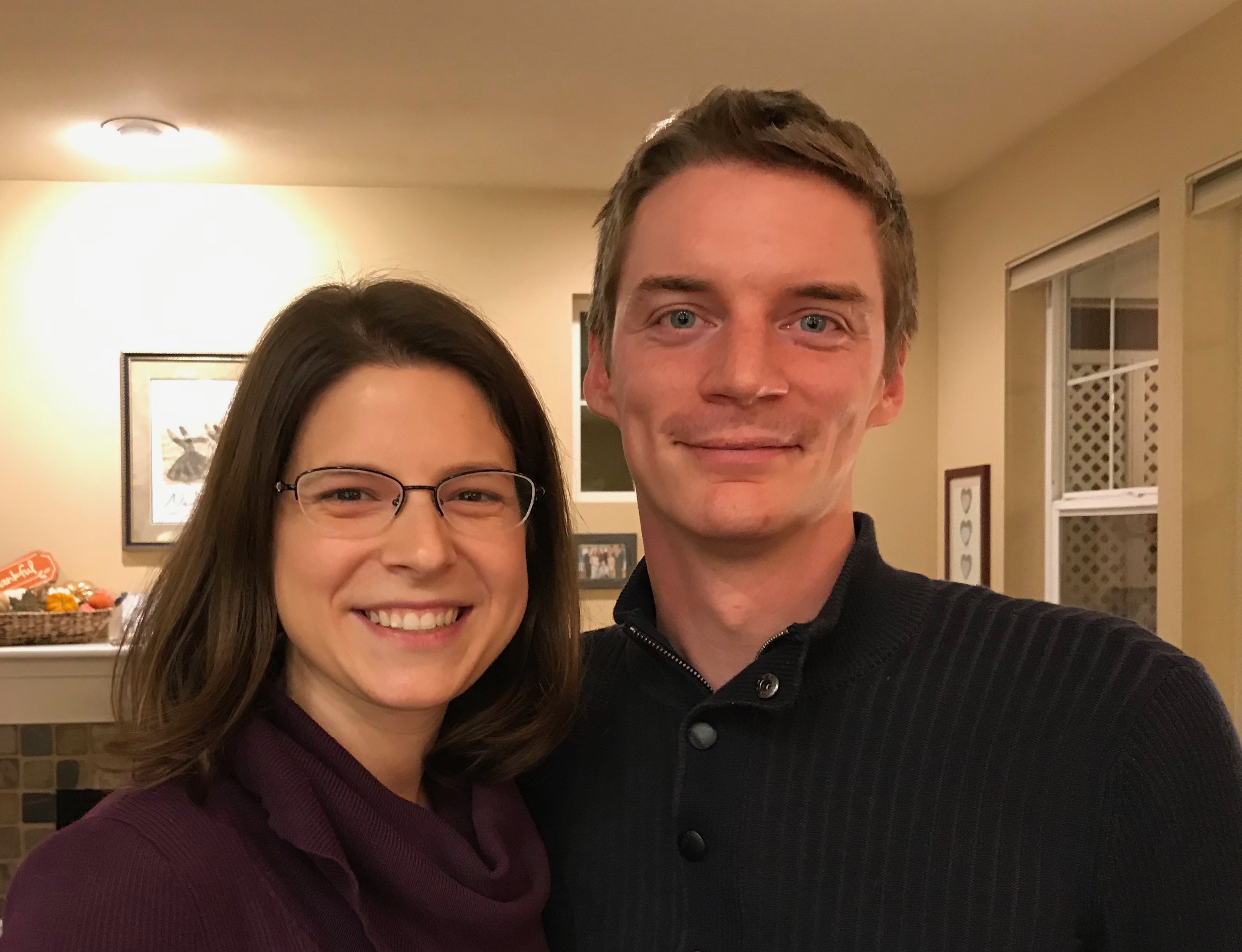 كيرت (34) و كارا يمتلكون شركة أعمال استشارية قرب مدينة سياتل
[Speaker Notes: كيرت وزوجته كارا في مدينة سياتل]
ستيفن, كيتي و جيسي في جيج هاربور
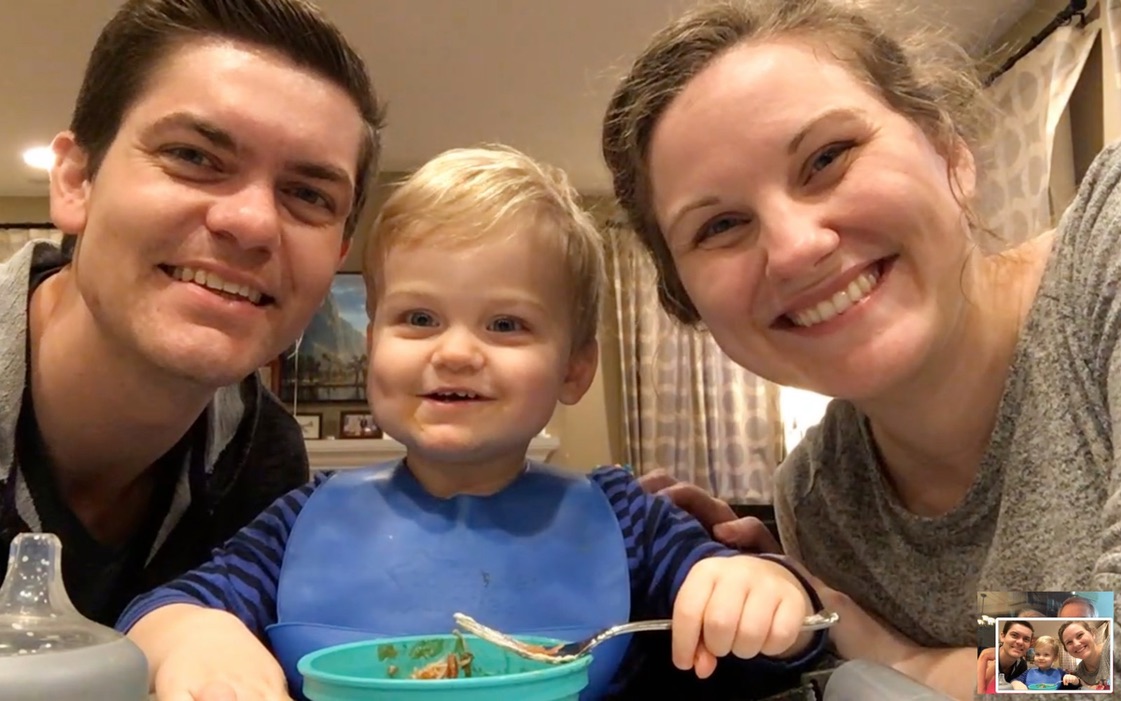 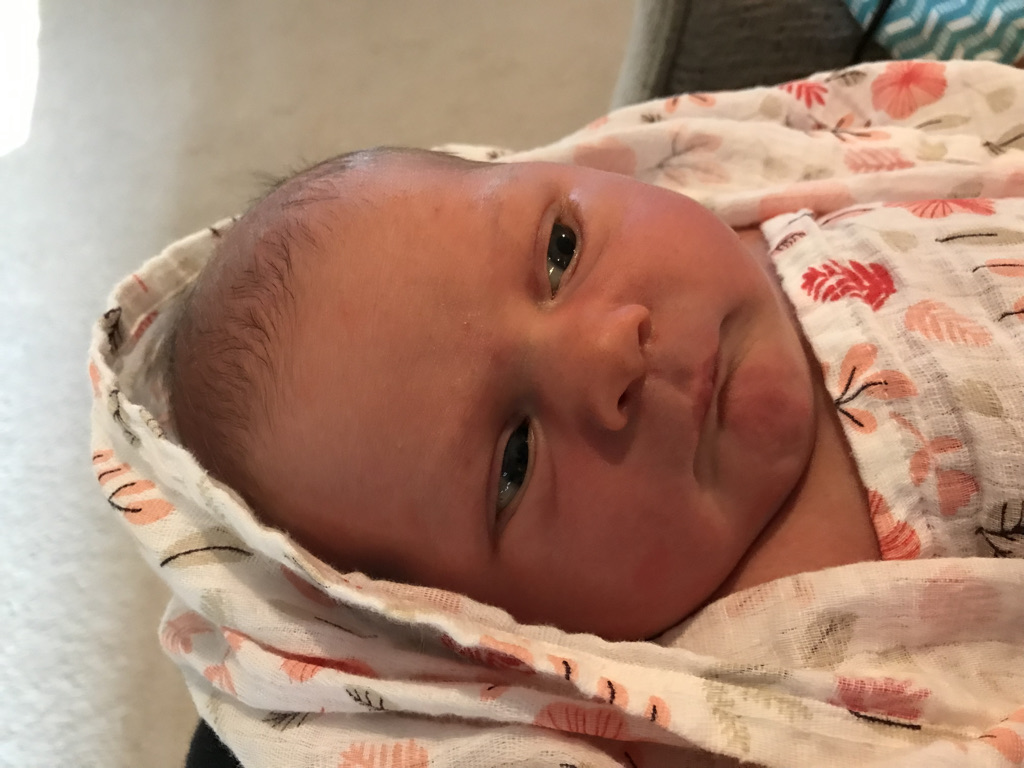 ولدت نورا في 31 تموز
[Speaker Notes: انضمت حفيدتنا إلى العائلة في 31 تموز 2021, ولكننا نتسائل لماذا أخذنا الله الآن من هناك؟ لا أعلم]
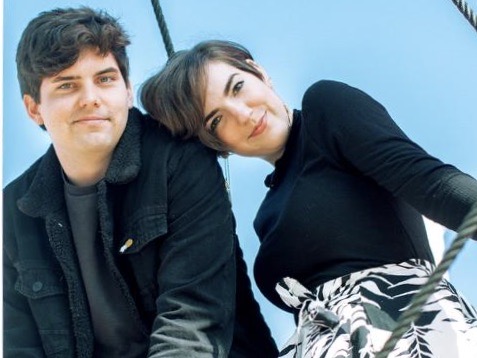 8
جون (28) فنان تشكيلي في ريدلاندز, كاليفورنيا
[Speaker Notes: جون و صديقته كلوي يعملان في شركة إسري – مؤسسة أبحاث الأنظمة البيئية – يقومان بتصميم المواقع لهذا الشركة ذات الأنظمة الرقمية]
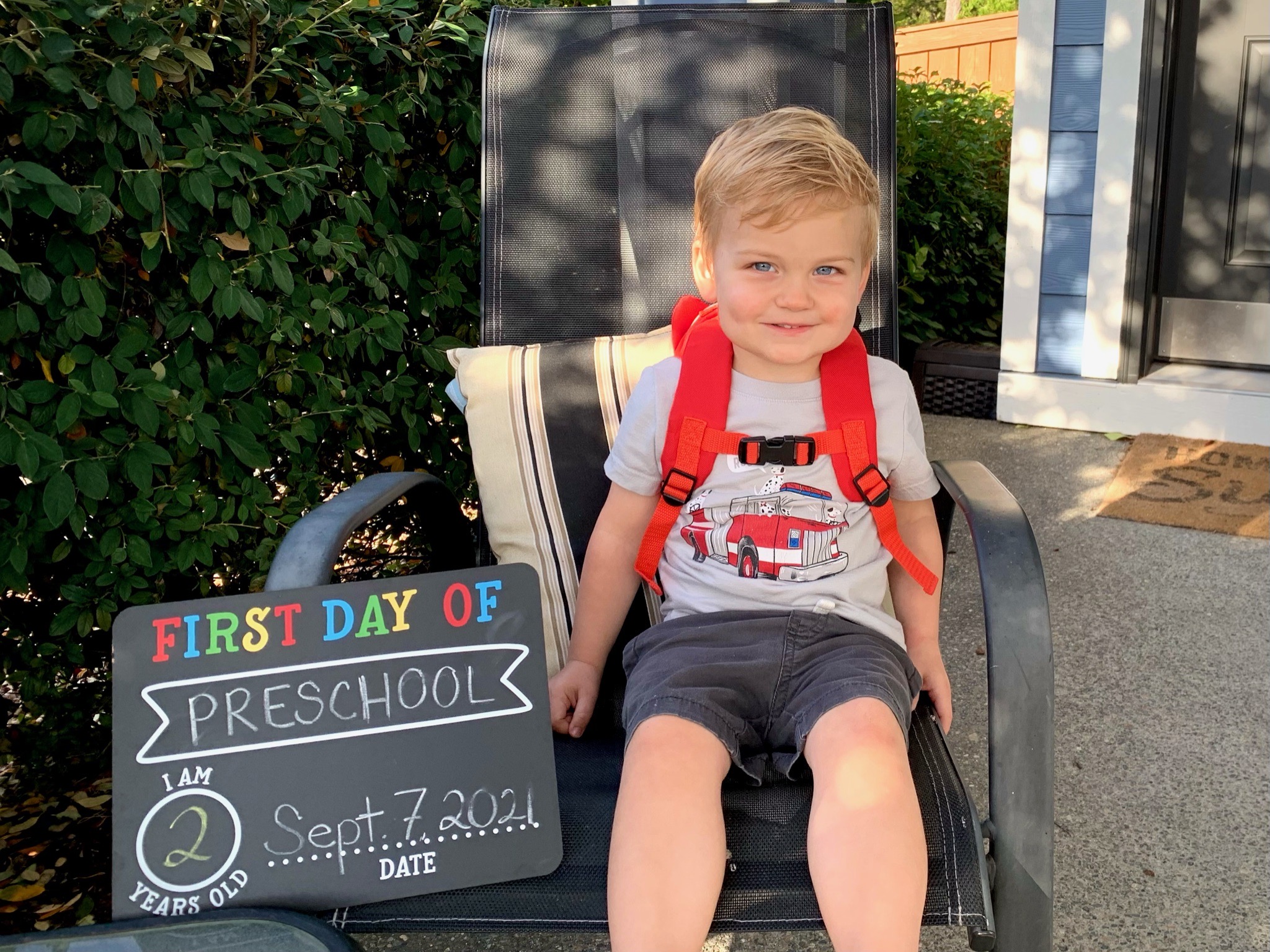 لماذا يفوتنا بعض الايام المهمة؟
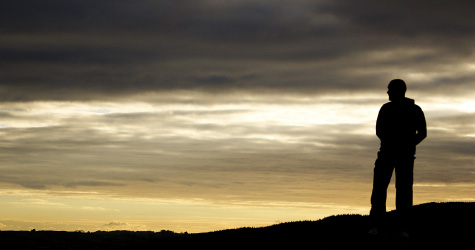 كيف يجب أن تتعامل مع جهلك بطرق الله؟
ثلاثة امور رئيسة
[Speaker Notes: Today we will see three keys in Deuteronomy 29:29 on how to deal with what we can know and not know. 
How should you deal with your ignorance of God’s ways? Here is the first thing to do…]
1. لا تقلق من جهة أن الله لا يخبرك بكل ما تريد أن تعرفه.( تث 29: 29 أ)
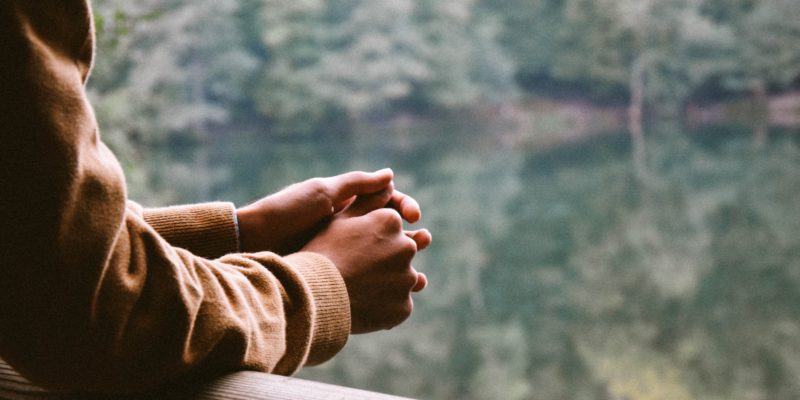 [Speaker Notes: The LORD isn’t obligated to answer all your questions—so deal with it.]
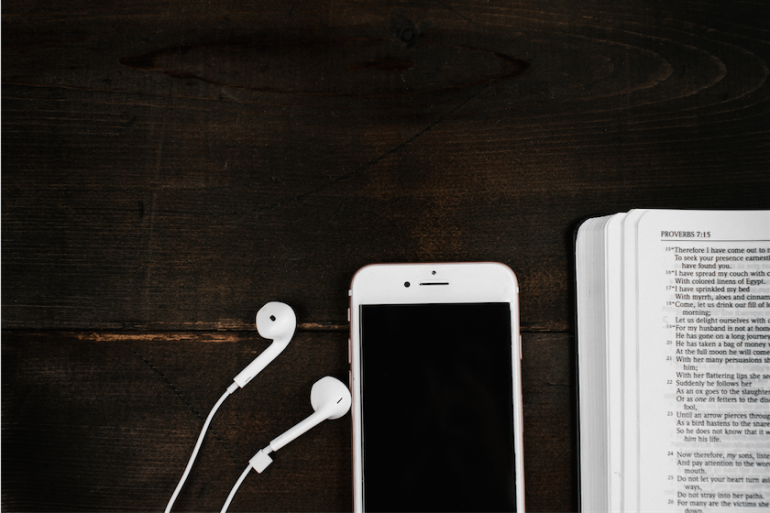 .2عوضاً، اسعَ لأن تعرف ما يخبرك به الله .( تث 29: 29ب)
[Speaker Notes: The LORD speaks—though he doesn’t say all we want to know. So listen to him.]
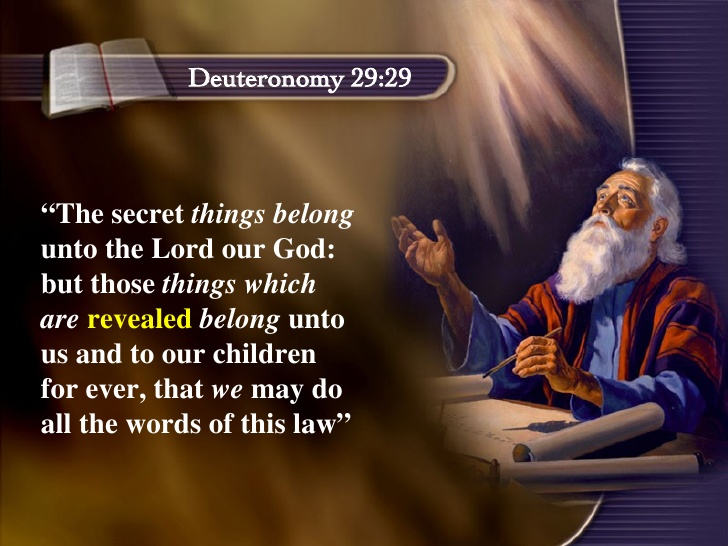 تث 29: 29
»السَّرَائِرُ لِلرَّبِّ إِلهِنَا وَالمُعْلنَاتُ لنَا وَلِبَنِينَا إِلى الأَبَدِ لِنَعْمَل بِجَمِيعِ كَلِمَاتِ هَذِهِ الشَّرِيعَةِ».
[Speaker Notes: NLT: “The Lord our God has secrets known to no one. We are not accountable for them, but we and our children are accountable forever for all that he has revealed to us, so that we may obey all the terms of these instructions."
SECRET THINGS:
Why godless people live so long with so much money (Pss. 37, 73)
Why hundreds of millions of mothers kill their own children in the womb which totally defies their maternal instincts
Why the ones most calling for tolerance are the least tolerant
Why God would cause his son to suffer so much on our behalf
Why I would be the only boy from a broken home in my school growing up
Why God allowed me to come to know him when so many others never do or do so later in life
Why I have so many privileges to serve him throughout Asia in 35 countries when others never get to leave the USA]
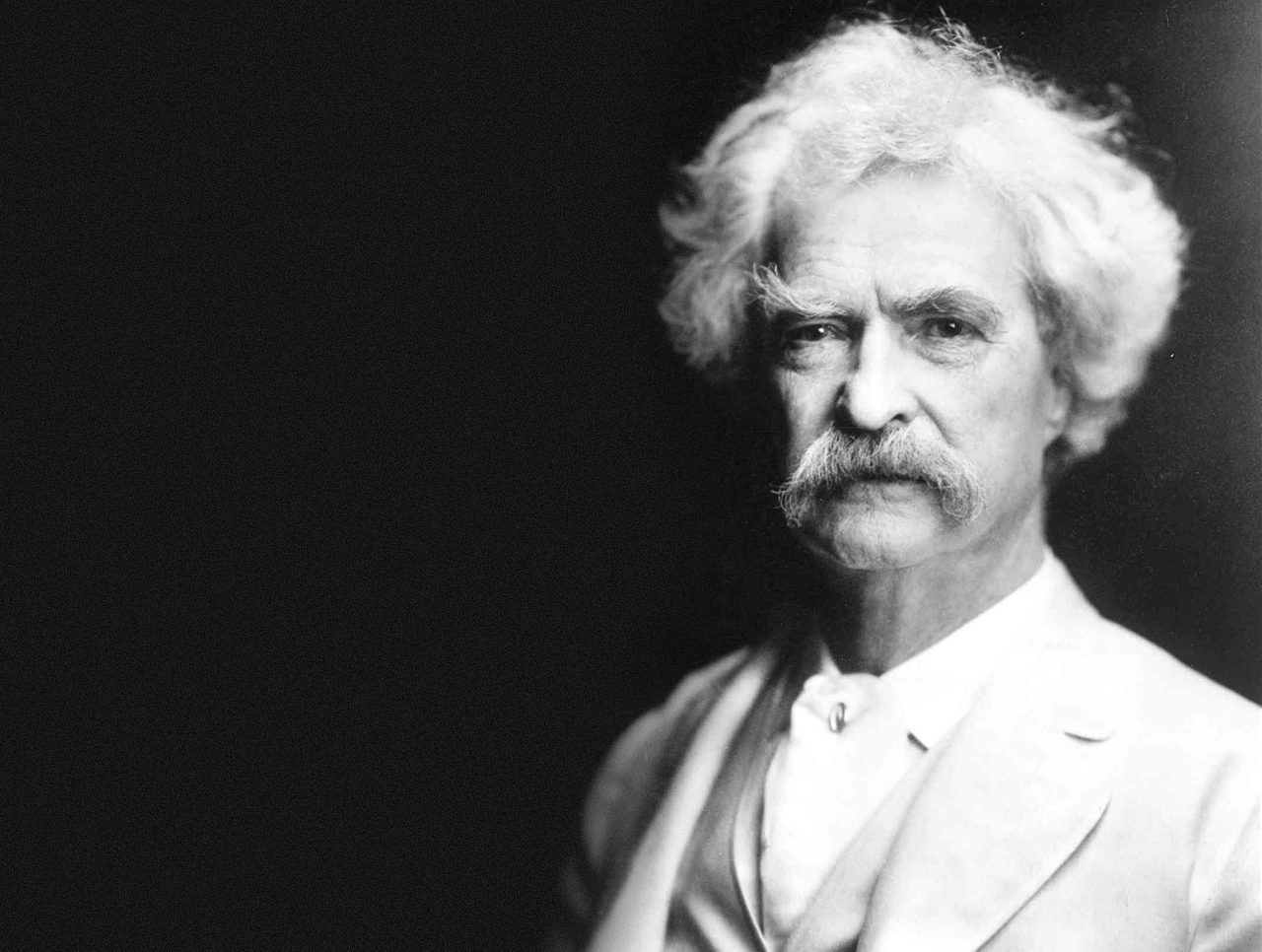 « لا تربكني  الأجزاء التي لا أفهمها من الكتاب المقدّس لكن الأجزاء التي أفهمها «
— Mark Twain —
كلية الكتاب المقدس - سنغافورة
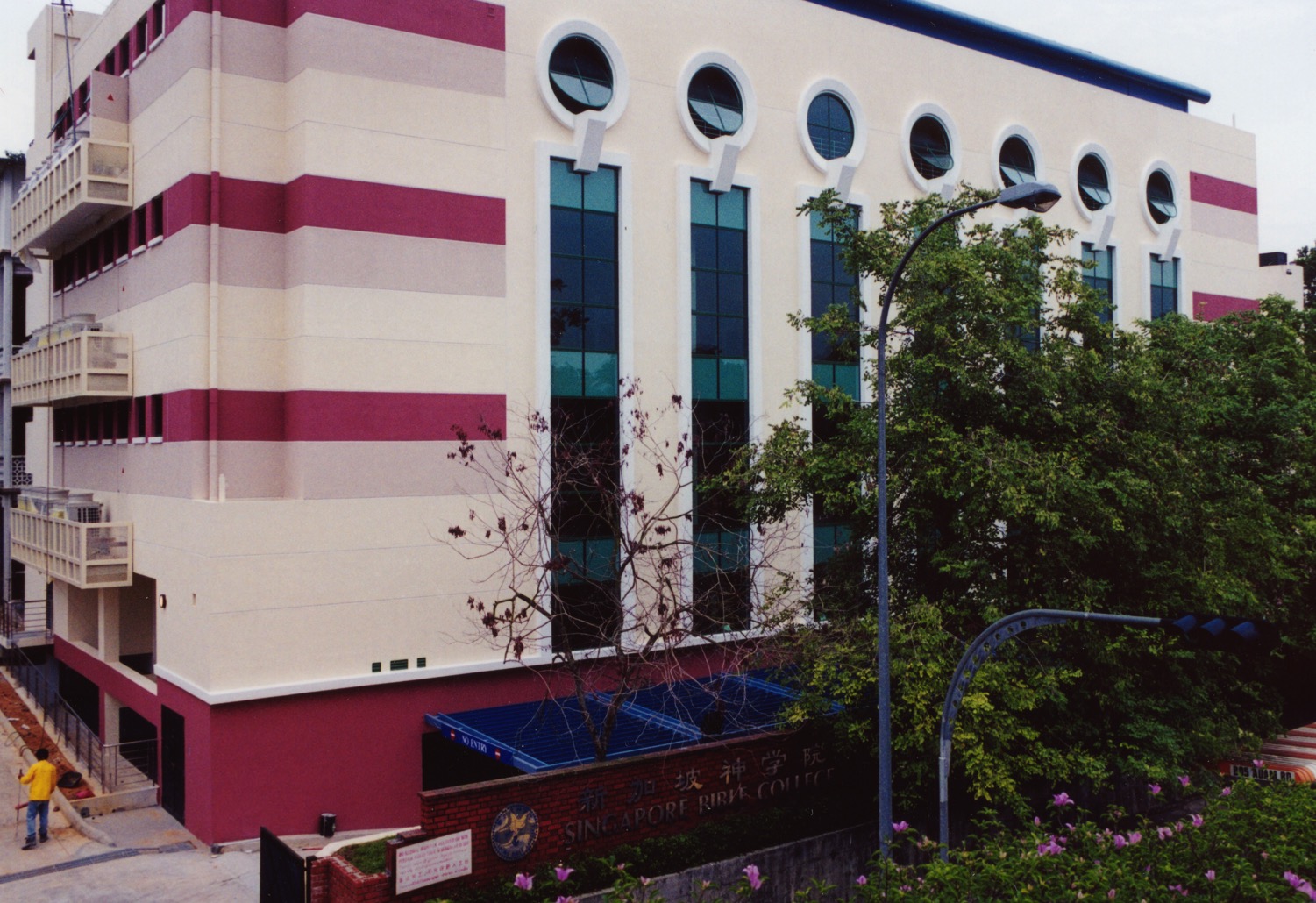 [Speaker Notes: I've served as a seminary professor with 30 other faculty at Singapore's largest training school: Singapore Bible College]
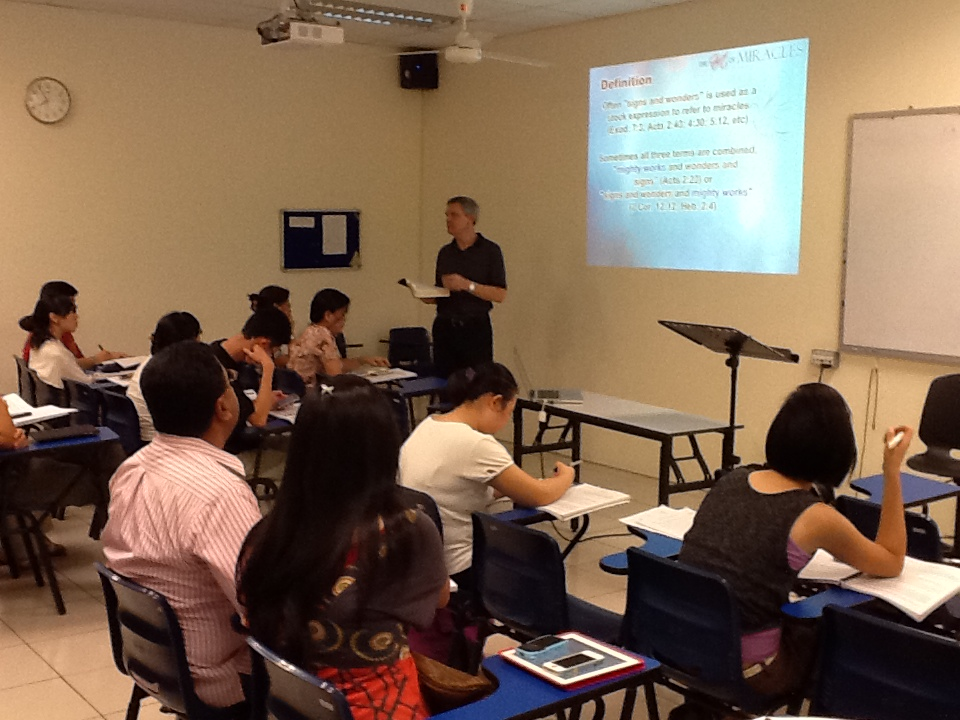 9
طلاب كليّة الكتاب المقدّس في سنغافورة
[Speaker Notes: Most of these students are first-generation Christians eager to share the gospel with their own people!]
مساقات أدرسها في كلية الكتاب سنغافورة
(الإنجليزية • البهاسا • الصينية)
مسح الكتاب المقدس بشكل أساسي
	العهد القديم	العهد الجديد      درس الكتاب
الخلفيات • البحث و الكتابة
		العهد القديم	العهد الجديد	  الجغرافيا
اللاهوت . الخليقة . يسوع
الكنيسة . الروح . الخلاص . المستقبل
الوعظ
الوعظ 1            الوعظ 2
[Speaker Notes: I get to teach these leaders every book of the Bible in survey courses, plus backgrounds to both the OT and NT, three areas of theology, and how to preach.]
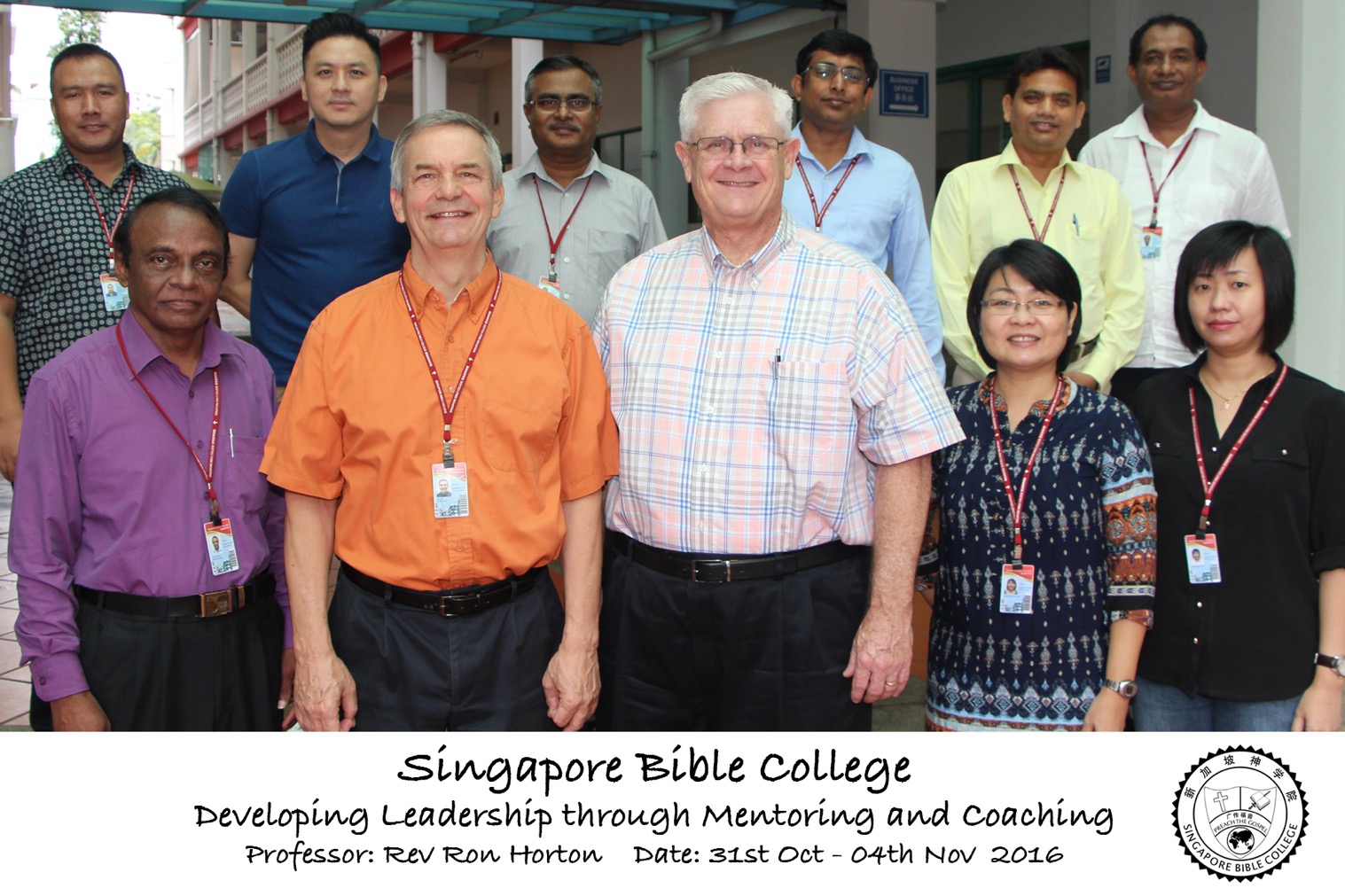 Developing Leadership Through Mentoring & Coaching (Ron Horton)
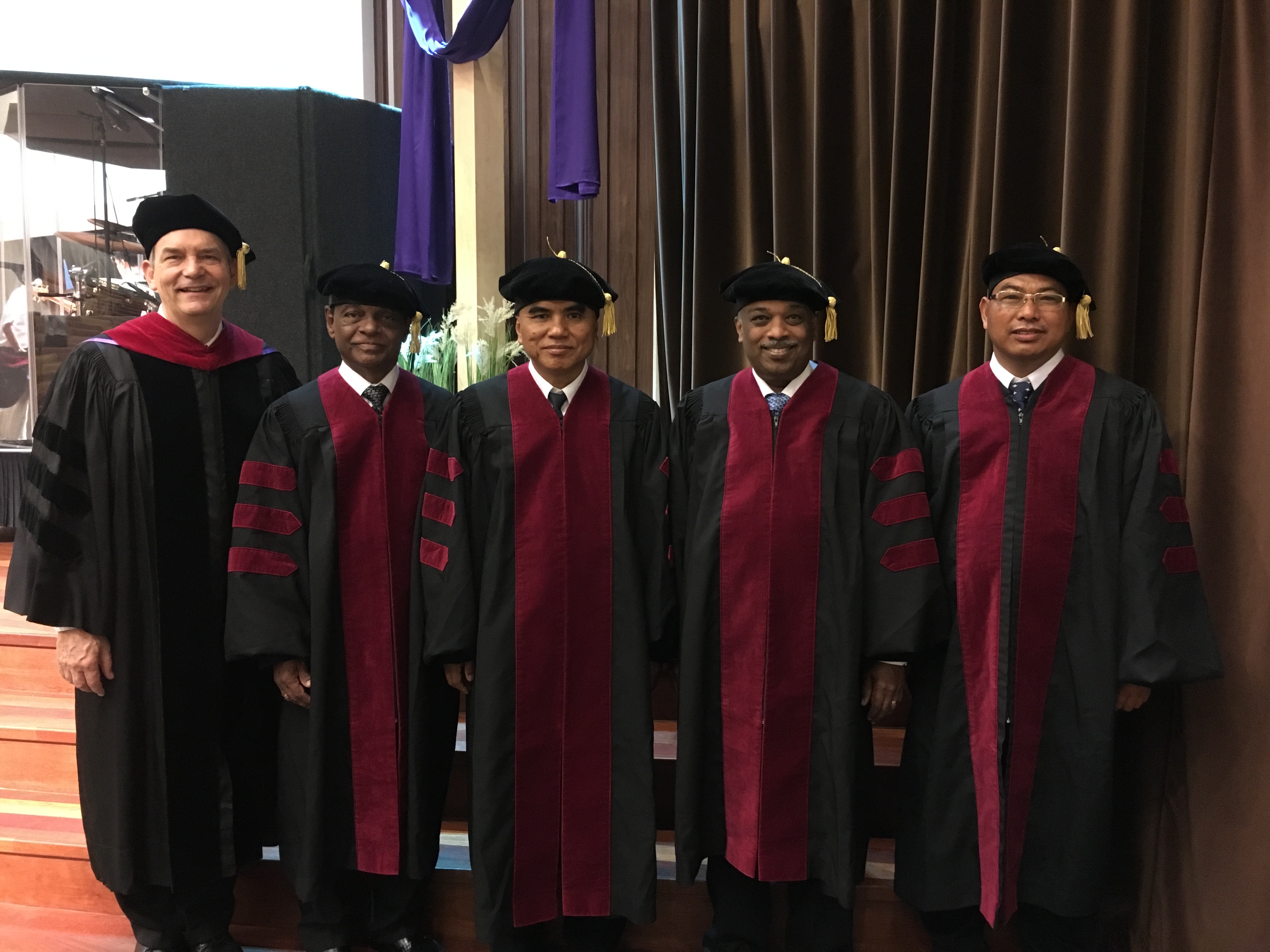 أشرفت على طلاب الدكتوراة في الخدمة في كلية سنغافورة للكتاب المقدس
[Speaker Notes: I also directed the doctoral program at SBC that trains about 50 seminary professors and pastors throughout Asia in English and Chinese.  Generally each year about 4 of them received their Doctor of Ministry degree.]
نظام ملف الواجبات
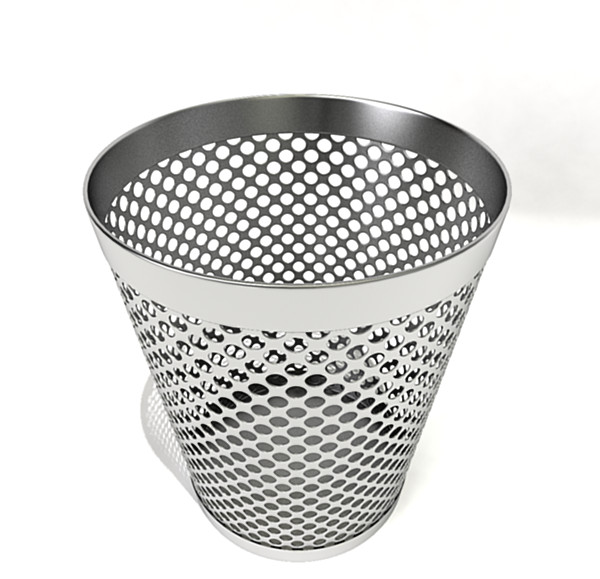 [Speaker Notes: Too often students simply look at the grade on their research paper and toss it into this type of file system. There must be a better way!]
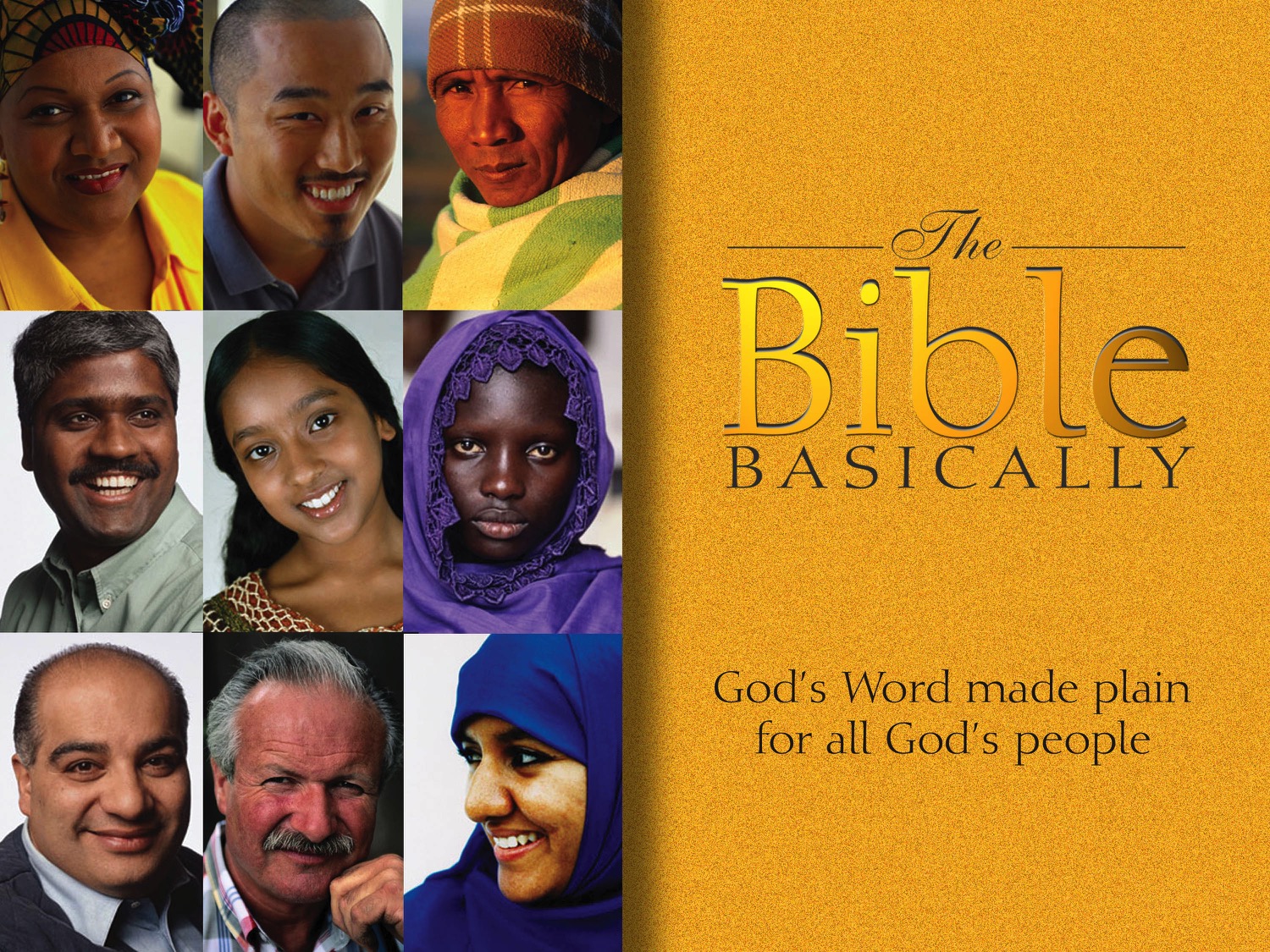 TBB
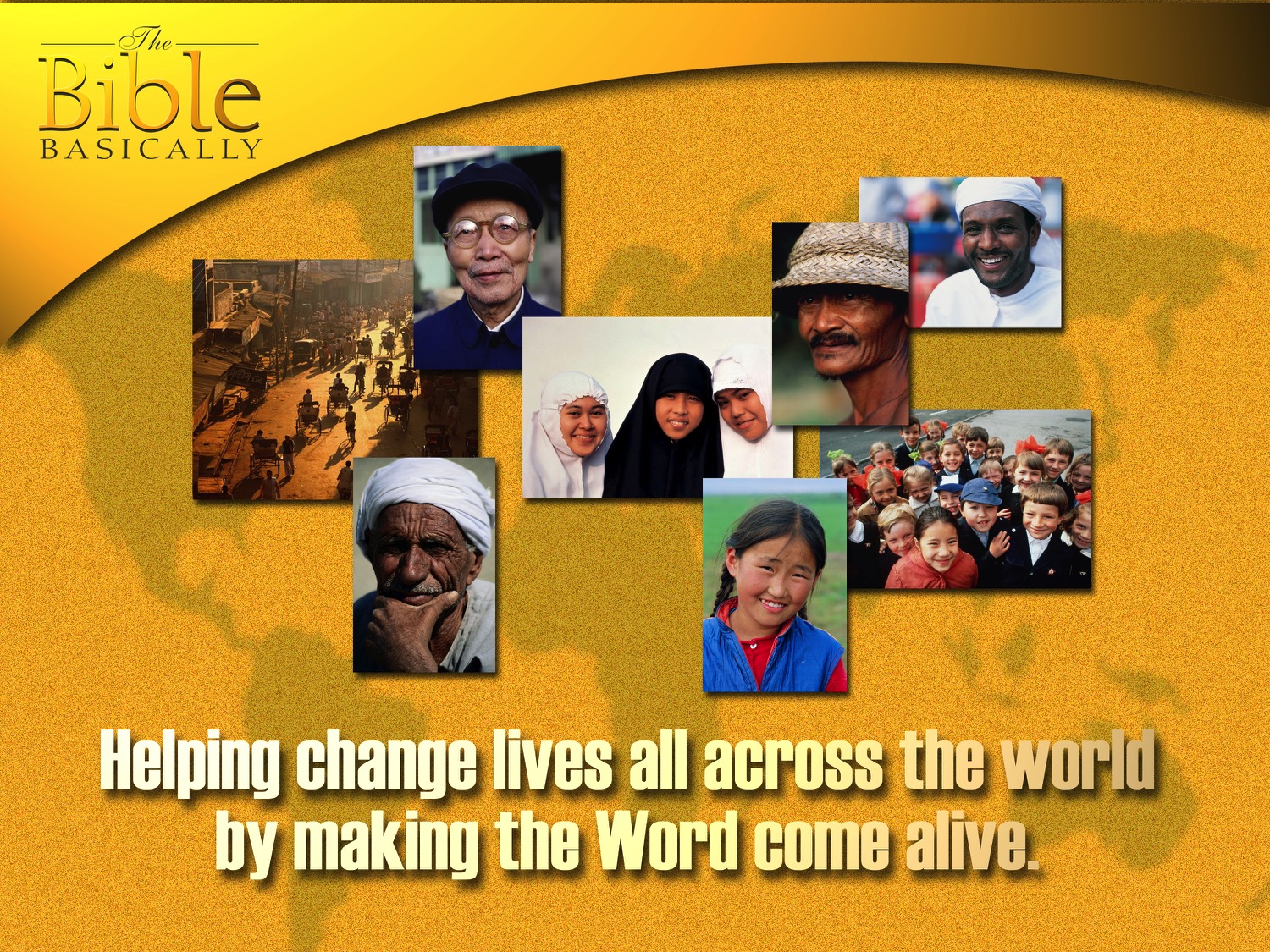 TBB Vision
Dr John Fryman
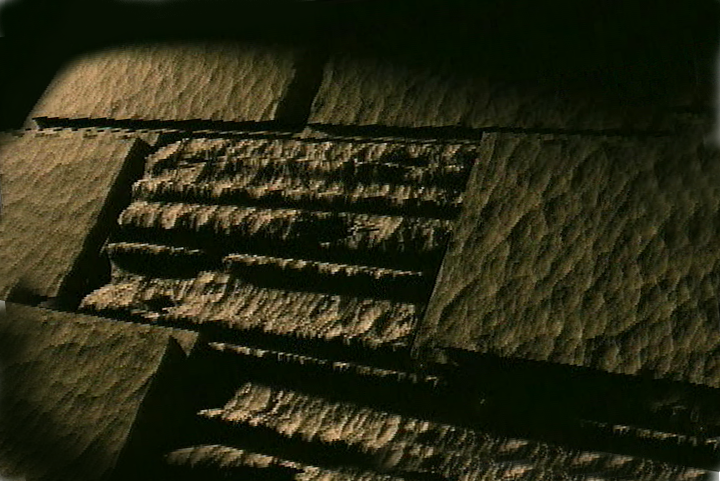 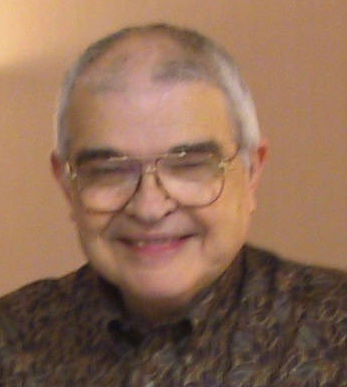 د. جون فرايمان
[Speaker Notes: Dr. Fyman invested 30 years of his life to develop "The Bible…Basically," a 10-hour seminar that brings audiences through the whole Bible SIX times!]
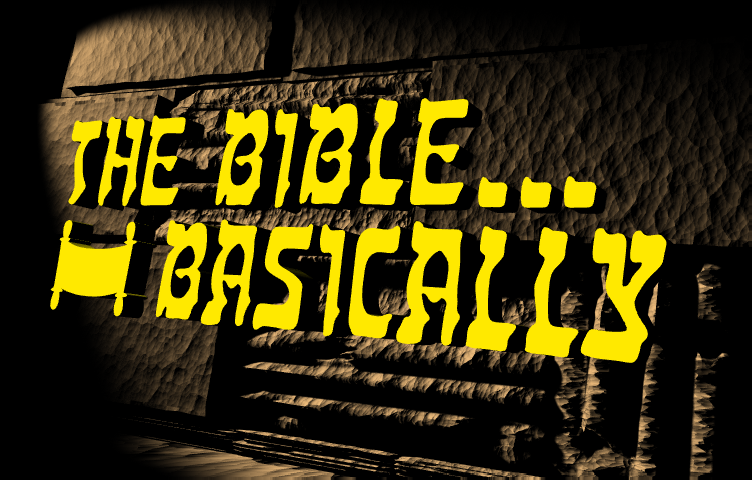 English
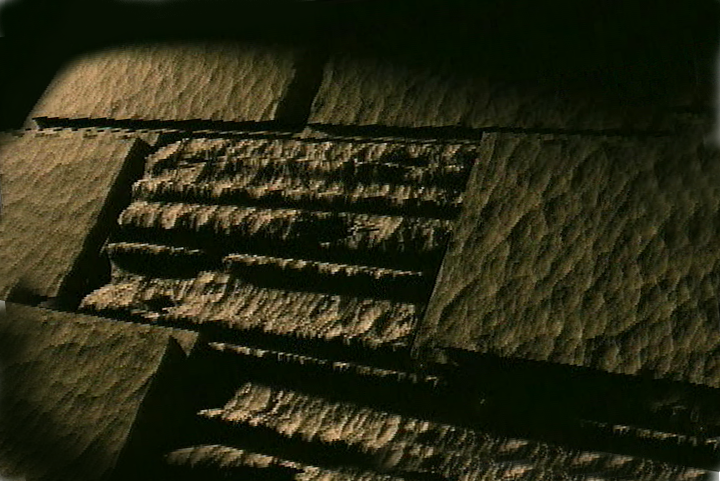 Burmese
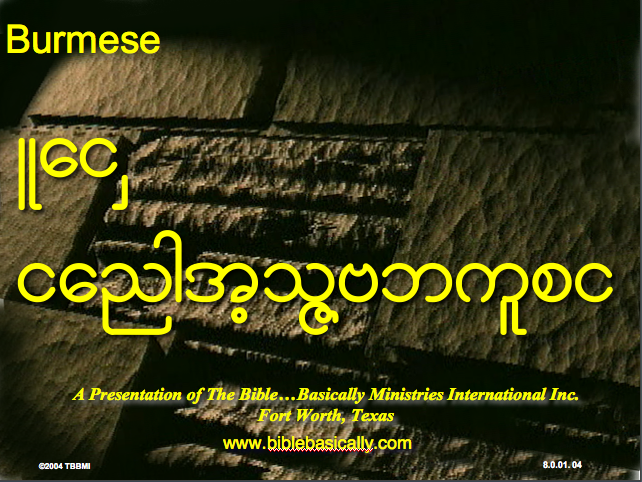 A Presentation of The Bible…Basically Ministries International Inc.                Fort Worth, Texas
www.biblebasically.com
Lai Siangtho…Abulpi
8.0.01.
04
©2004 TBBMI
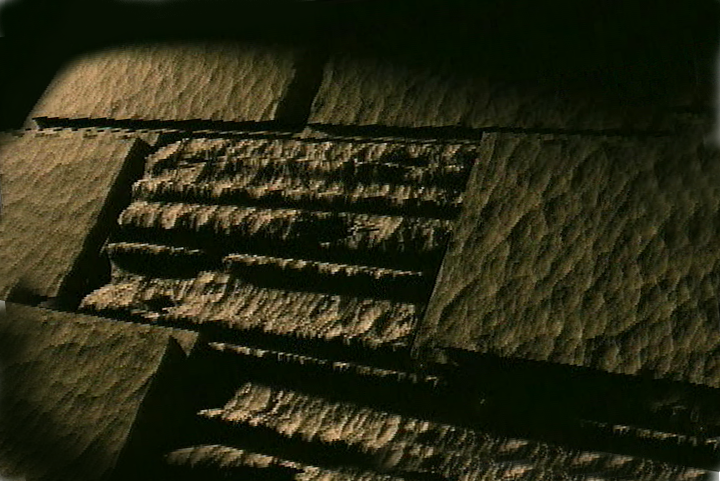 French
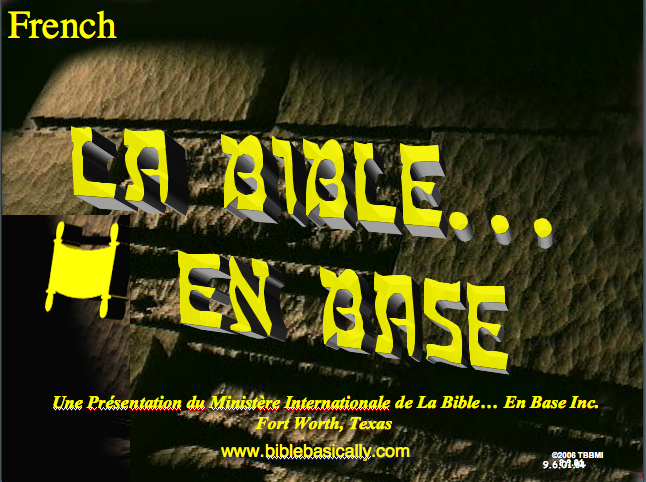 LA BIBLE… 
EN BASE
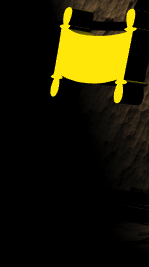 Une Présentation du Ministère Internationale de La Bible… En Base Inc.              Fort Worth, Texas
www.biblebasically.com
©2006 TBBMI
8.0.01.
04
9.6.01.
©2004 TBBMI
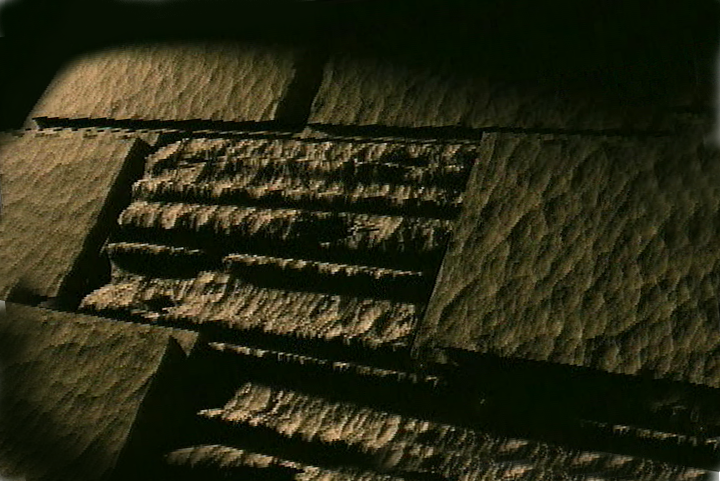 Japanese
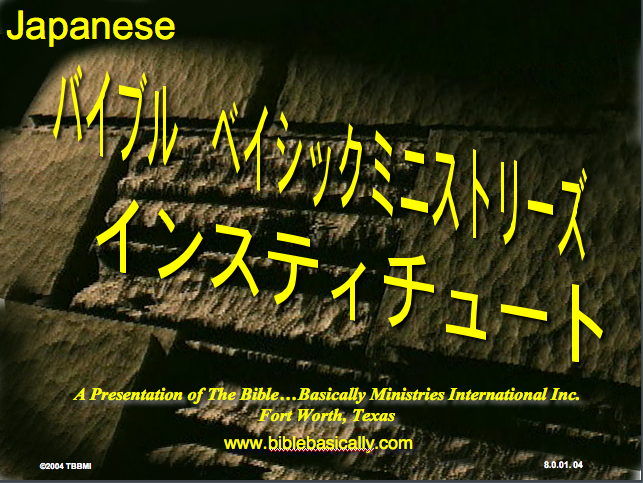 A Presentation of The Bible…Basically Ministries International Inc.                Fort Worth, Texas
www.biblebasically.com
バイブル　ベイシックミニストリーズ
インスティチュート
8.0.01.
04
©2004 TBBMI
[Speaker Notes: Japanese title slide]
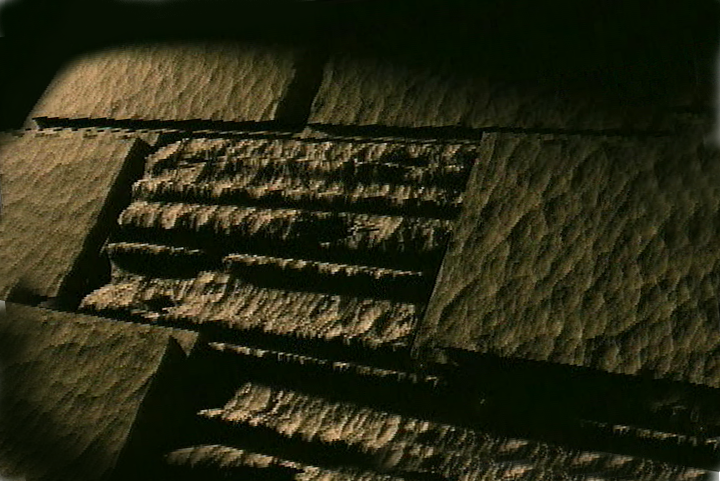 Khmer (Cambodian)
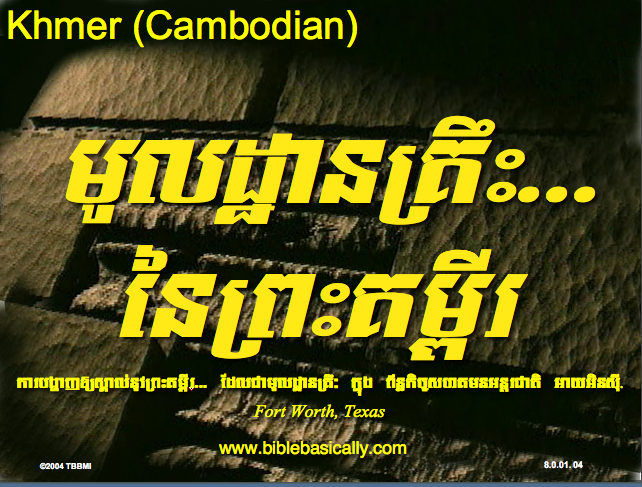 mUldæanRKwH>>>
énRBHKm<IIr
karbgðaj[sÁal;nUvRBHKm<Ir>>> EdlCamUldæanRKw³ kñúg B½n§kic©shKmnGnþrCati GayGinsIu.
Fort Worth, Texas
www.biblebasically.com
8.0.01.
04
©2004 TBBMI
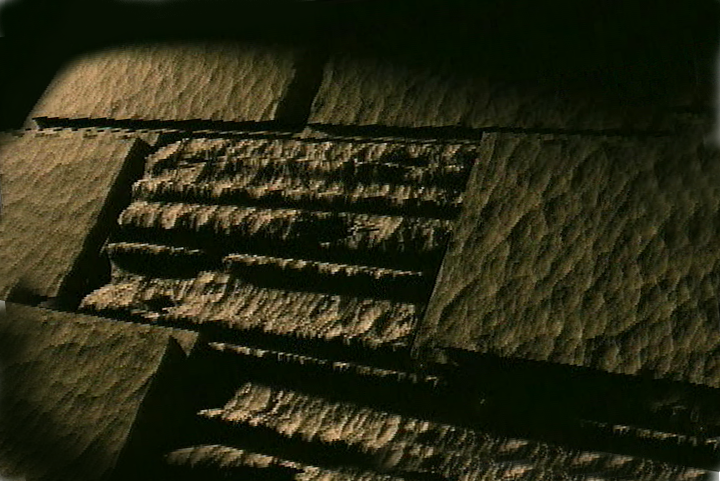 Korean
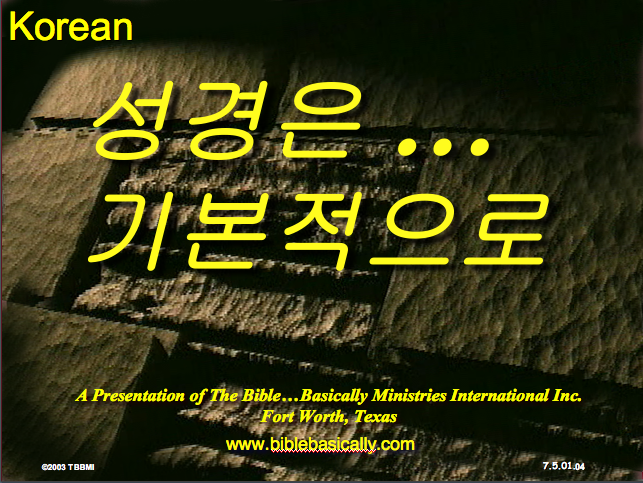 A Presentation of The Bible…Basically Ministries International Inc.                Fort Worth, Texas
www.biblebasically.com
성경은 …기본적으로
7.5.01.
04
©2003 TBBMI
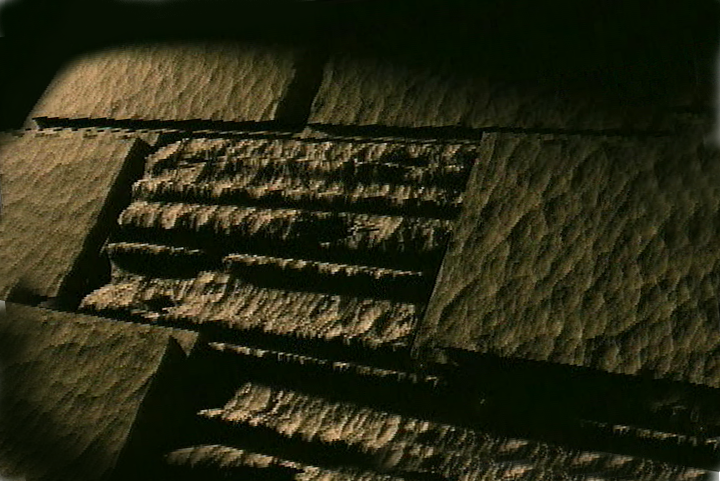 Malay
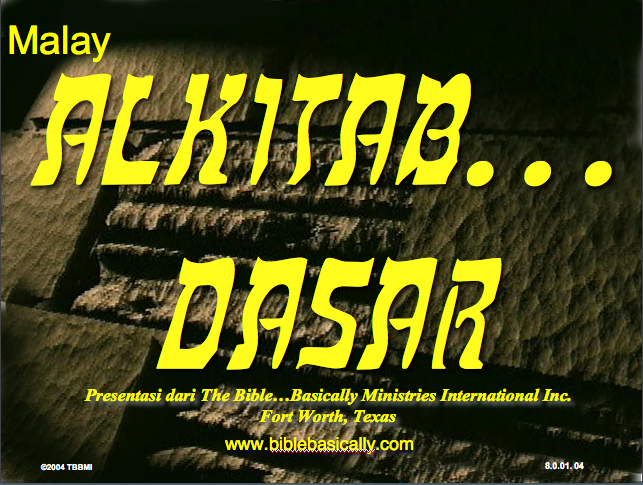 Presentasi dari The Bible…Basically Ministries International Inc.                Fort Worth, Texas
www.biblebasically.com
Alkitab…Dasar
8.0.01.
04
©2004 TBBMI
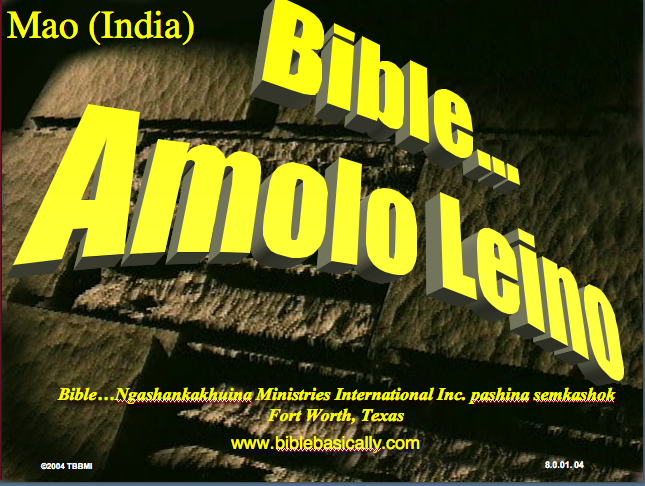 Mao (India)
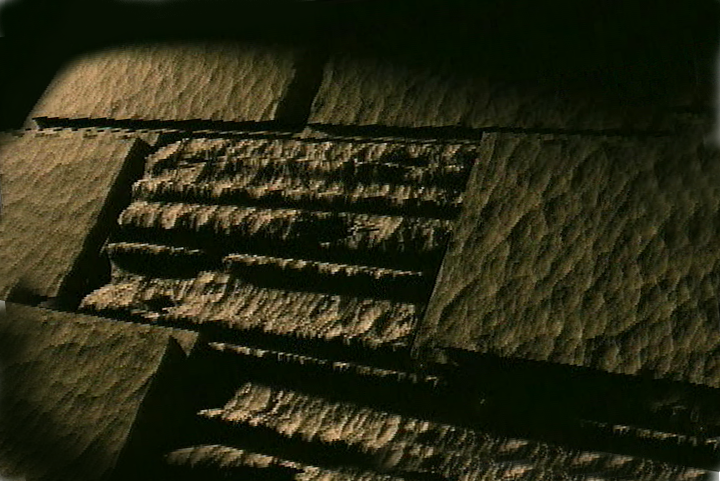 Bible…Ngashankakhuina Ministries International Inc. pashina semkashok                Fort Worth, Texas
www.biblebasically.com
Bible…
Amolo Leino
8.0.01.
04
©2004 TBBMI
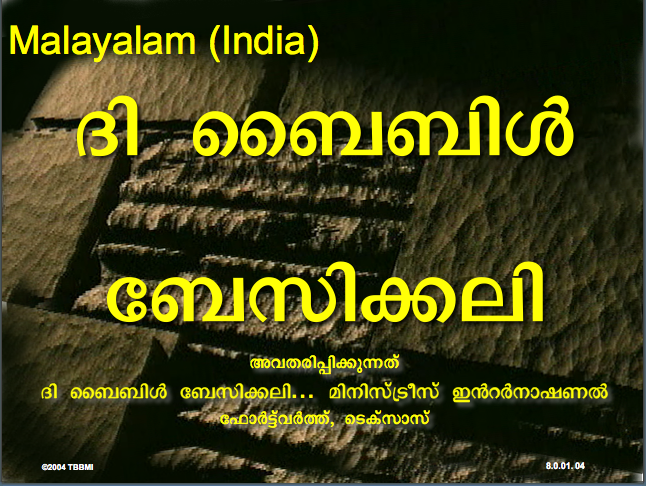 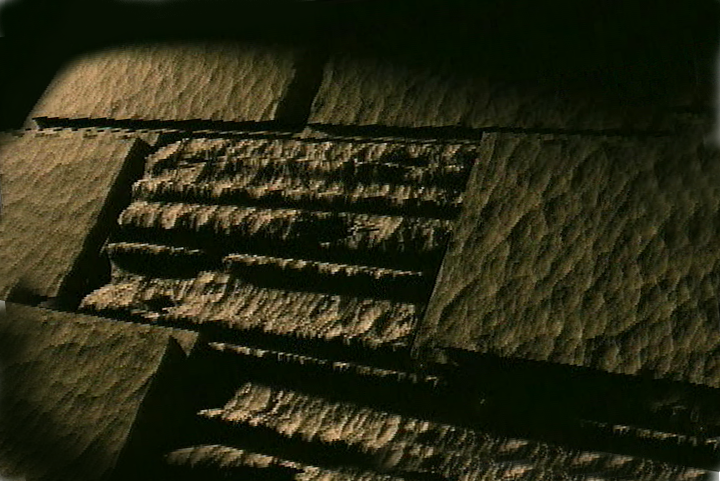 Malayalam (India)
Æß èÌÌßZçÌØßAÜß
¥ÕÄøßMßAáKÄí                                            Æß èÌÌßZ çÌØßAÜß… ÎßÈßØíd¿àØí §aVÈÞ×ÃW çËÞVGíÕVJí, æ¿µíØÞØí
8.0.01.
04
©2004 TBBMI
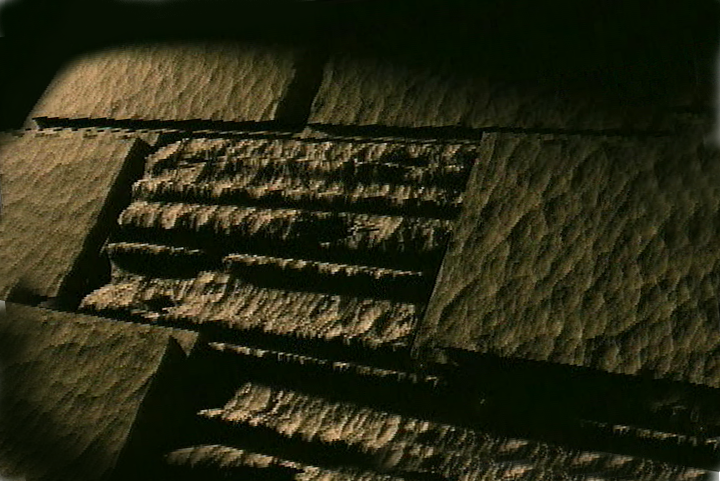 Mongolian
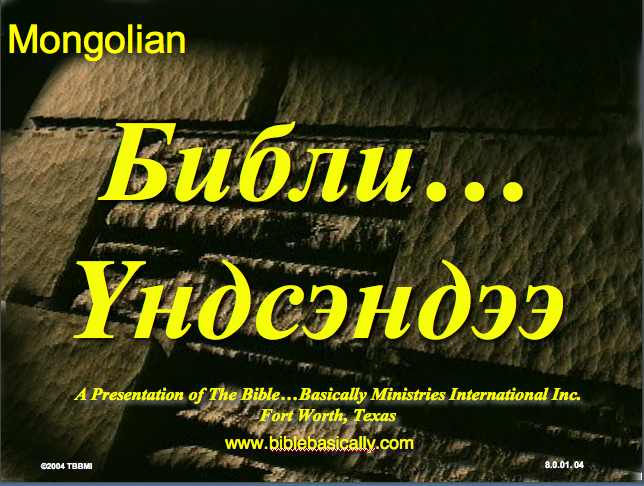 A Presentation of The Bible…Basically Ministries International Inc.                Fort Worth, Texas
www.biblebasically.com
Библи…Үндсэндээ
8.0.01.
04
©2004 TBBMI
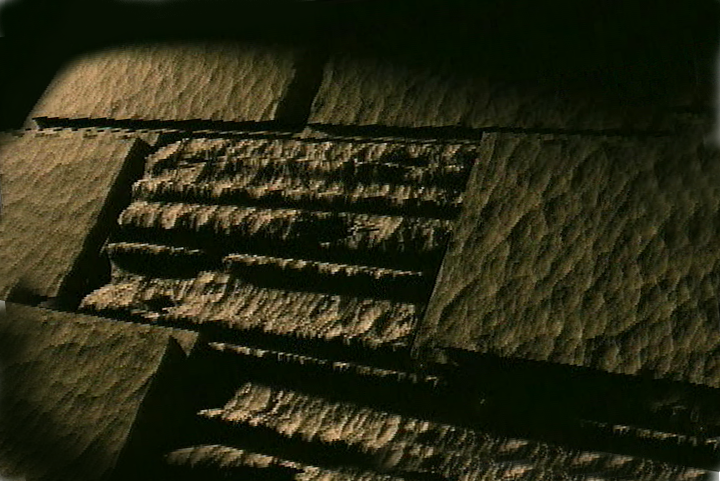 Nepali
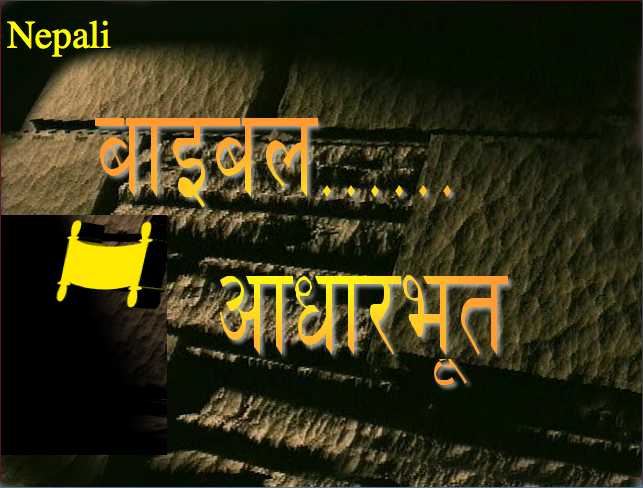 A Presentation of The Bible…Basically Ministries International Inc.                Fort Worth, Texas
www.biblebasically.com
afOan======
     cfwf/e[\t
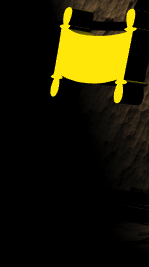 8.0.01.
04
©2004 TBBMI
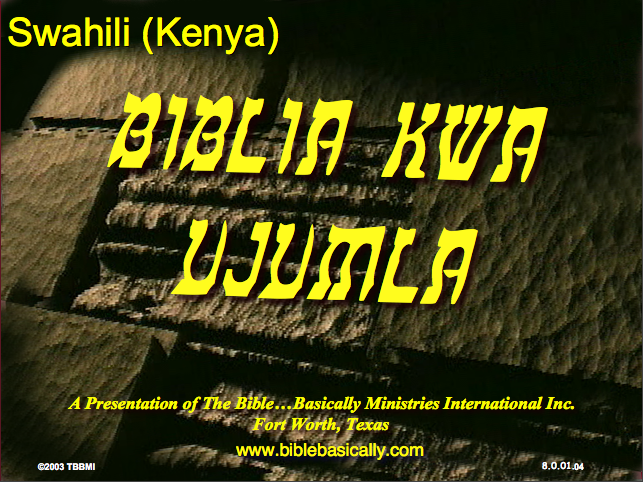 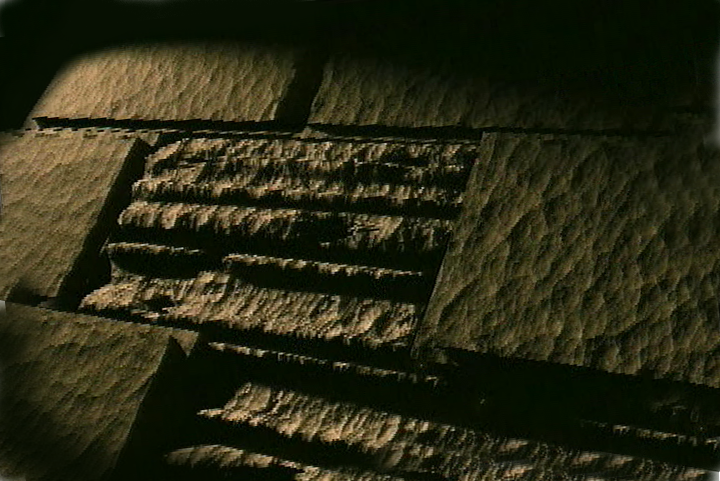 Swahili (Kenya)
biblia kwa ujumla
A Presentation of The Bible…Basically Ministries International Inc.                Fort Worth, Texas
www.biblebasically.com
8.0.01.
04
©2003 TBBMI
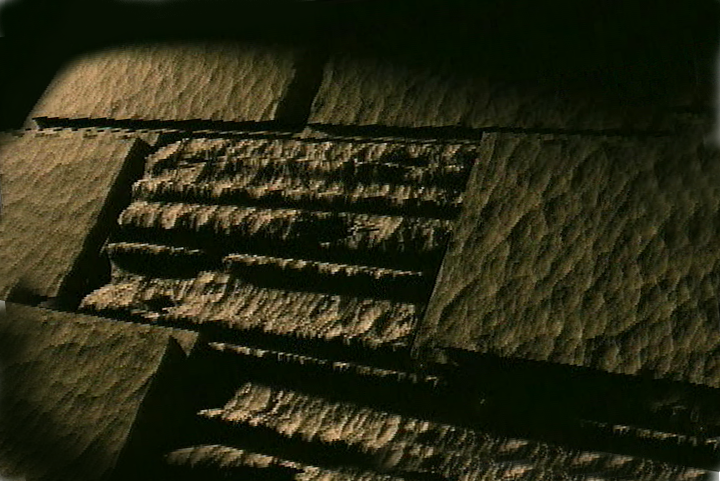 Tagalog (Philippines)
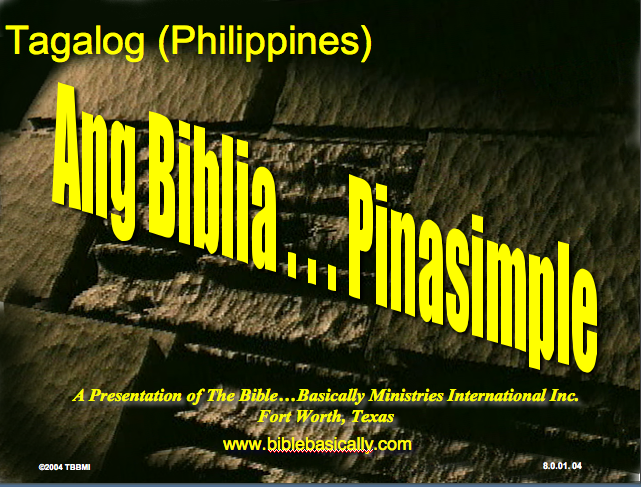 A Presentation of The Bible…Basically Ministries International Inc.                Fort Worth, Texas
www.biblebasically.com
Ang Biblia . . . Pinasimple
8.0.01.
04
©2004 TBBMI
[Speaker Notes: PLEASE PUT THE TITLE AND SUBTITLES INTO YOUR NATIONAL LANGUAGE AND LEAVE THE WEBSITE UNCHANGED]
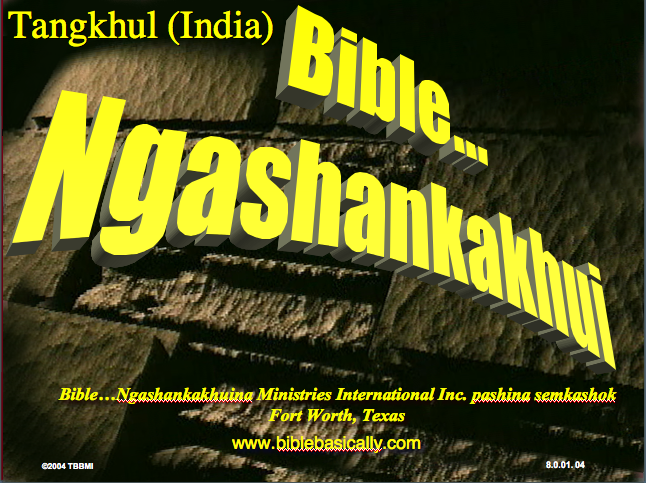 Tangkhul (India)
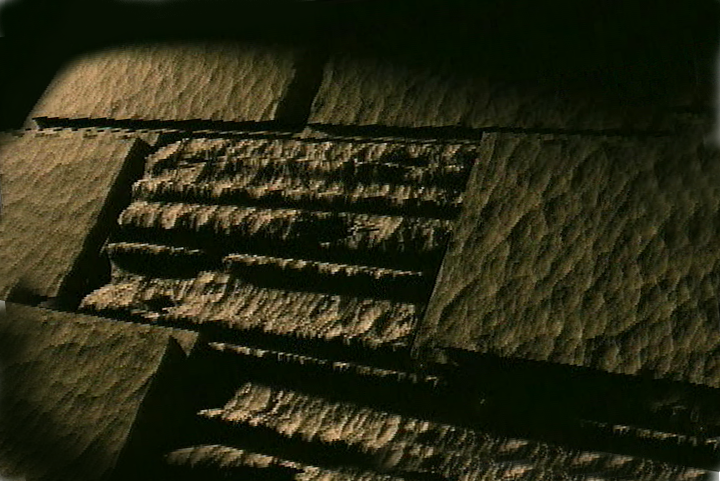 Bible…Ngashankakhuina Ministries International Inc. pashina semkashok                Fort Worth, Texas
www.biblebasically.com
Bible…
Ngashankakhui
8.0.01.
04
©2004 TBBMI
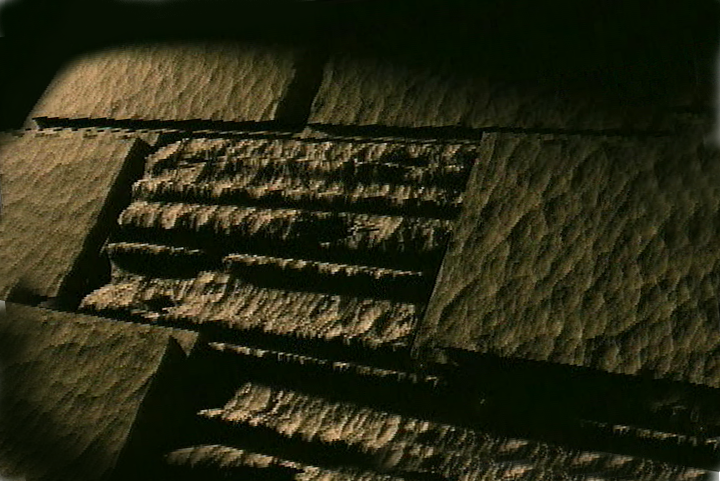 Tamil (Sri Lanka/India)
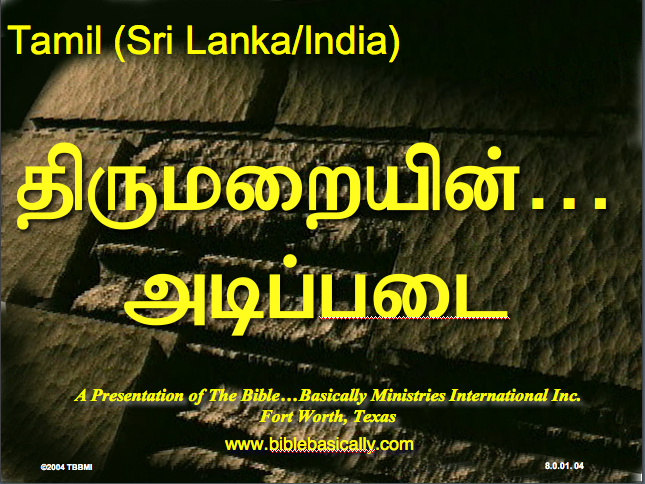 A Presentation of The Bible…Basically Ministries International Inc.                Fort Worth, Texas
www.biblebasically.com
jpUkiwapd;…mbg;gil
8.0.01.
04
©2004 TBBMI
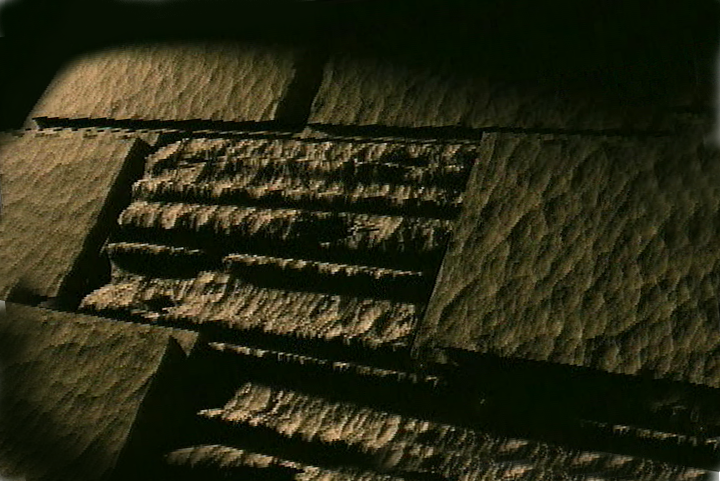 Vietnamese
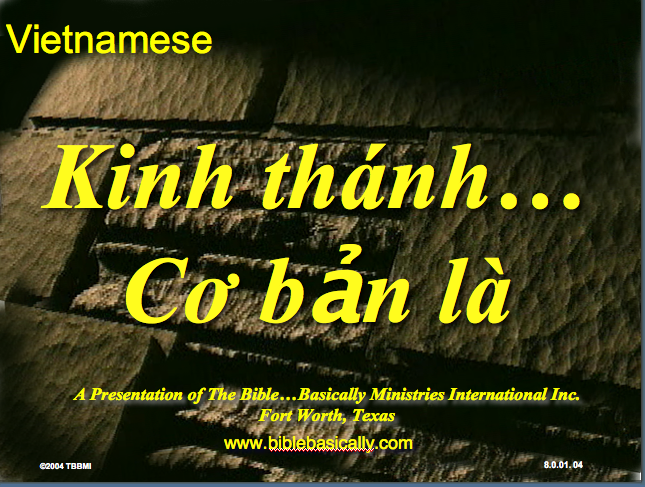 A Presentation of The Bible…Basically Ministries International Inc.                Fort Worth, Texas
www.biblebasically.com
Kinh thánh…Cơ bản là
8.0.01.
04
©2004 TBBMI
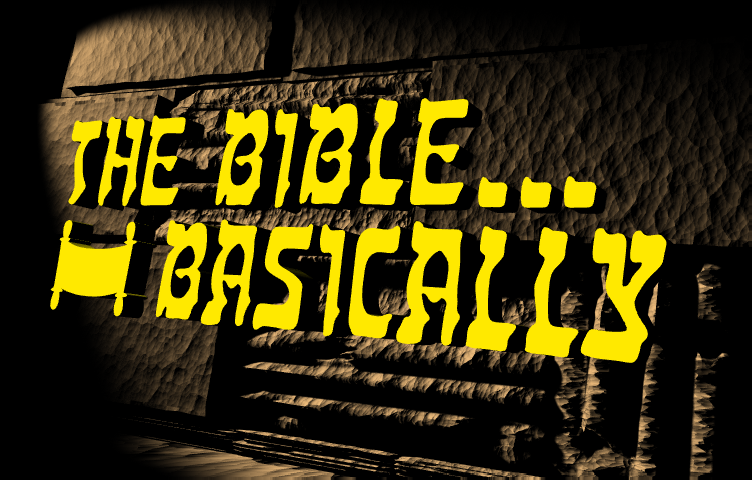 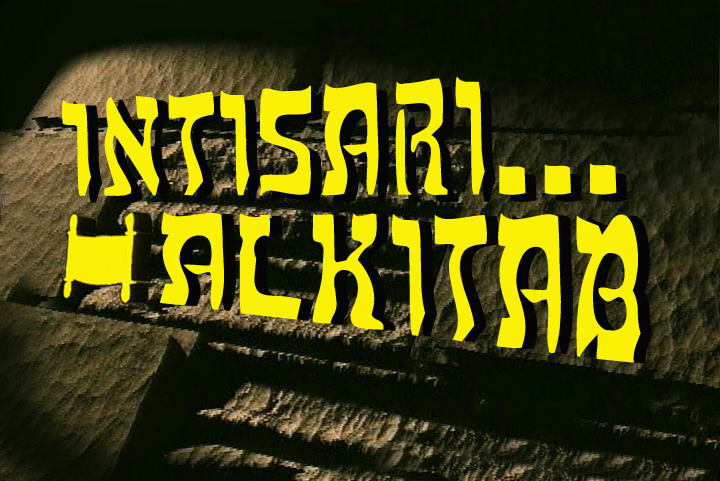 Bahasa Indonesia
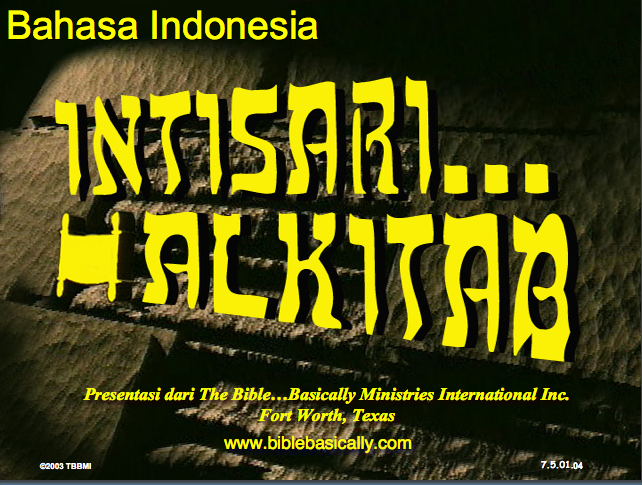 Presentasi dari The Bible…Basically Ministries International Inc.                Fort Worth, Texas
www.biblebasically.com
7.5.01.
04
©2003 TBBMI
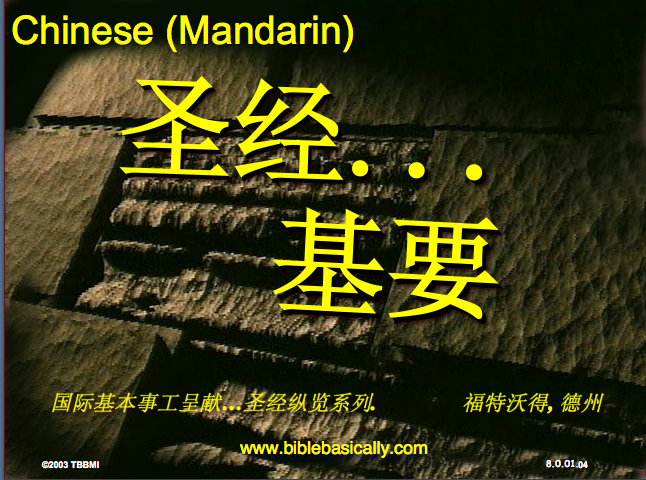 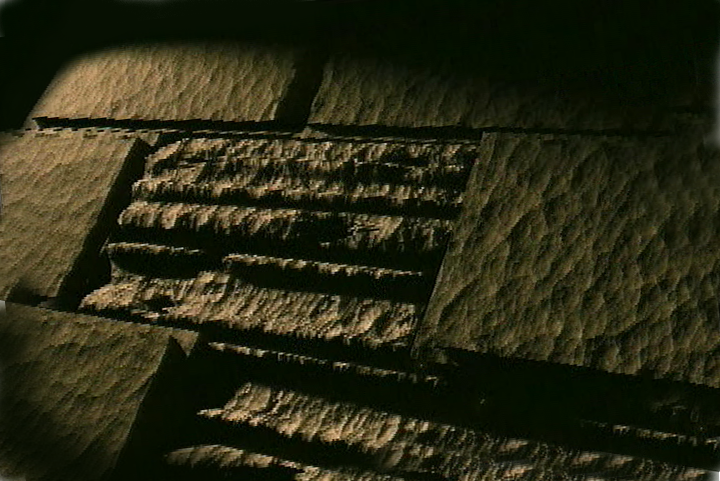 Chinese (Mandarin)
圣经...
基要
国际基本事工呈献…圣经纵览系列.                福特沃得, 德州
www.biblebasically.com
8.0.01.
04
©2003 TBBMI
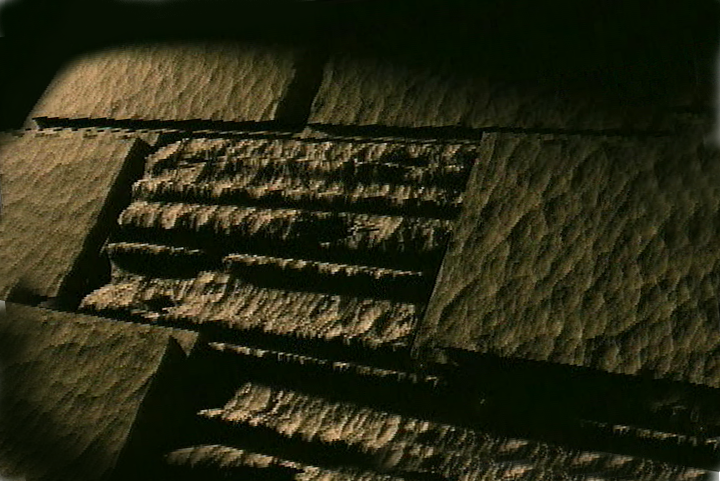 TBB مواد
العرض التقديمي ( 945 شريحة )كتاب الطالب ( 100 صفحة )مخطوطة المعلم ( 400 صفحة )
كاملة باللغة الإنجليزية • الصينية • الهندية • الأندونيسية • الكورية • الماليزية • المنغولية • الروسية • الإسبانية
8.0.01.
04
©2004 TBBMI
Gen. 1:1
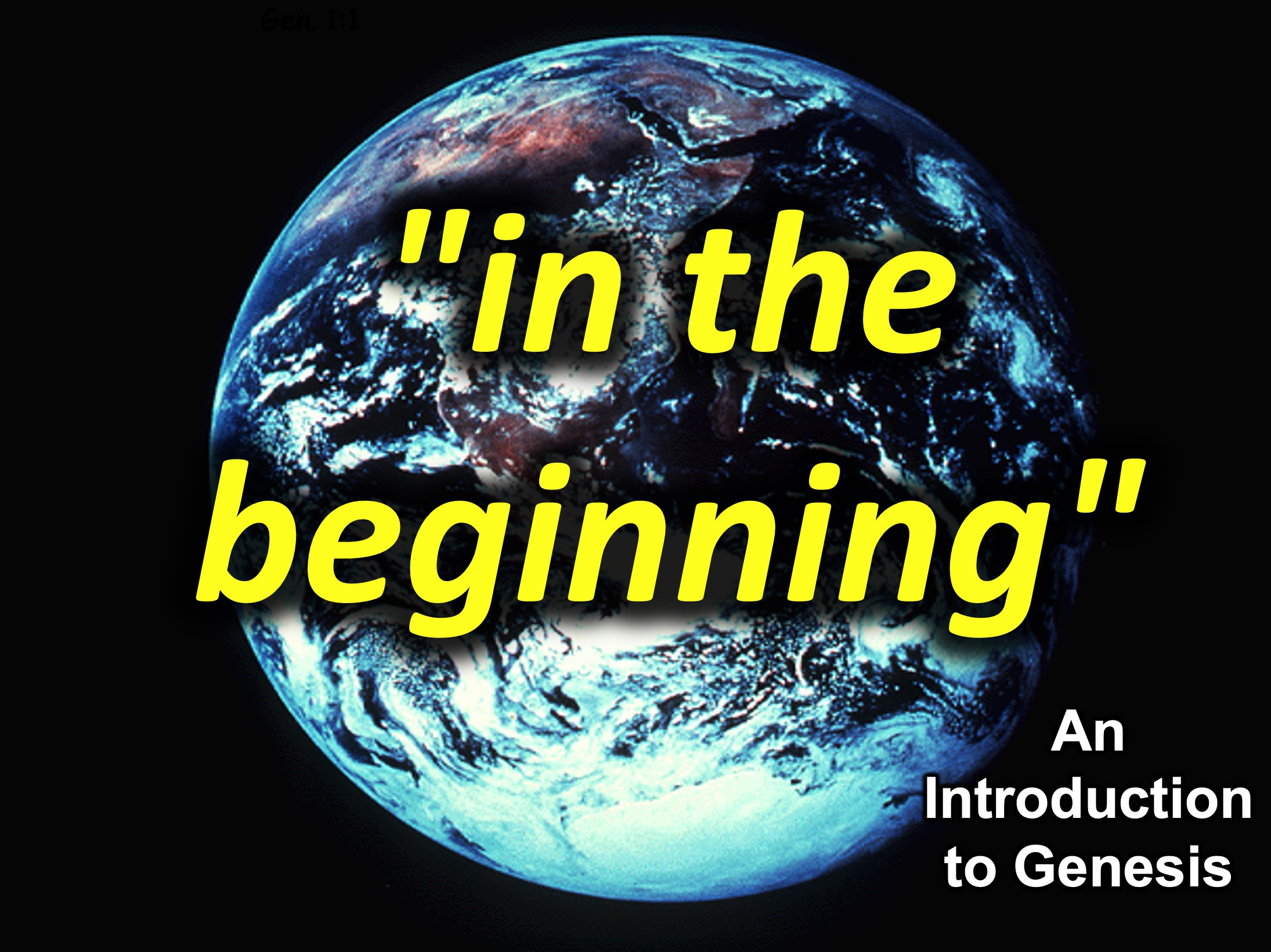 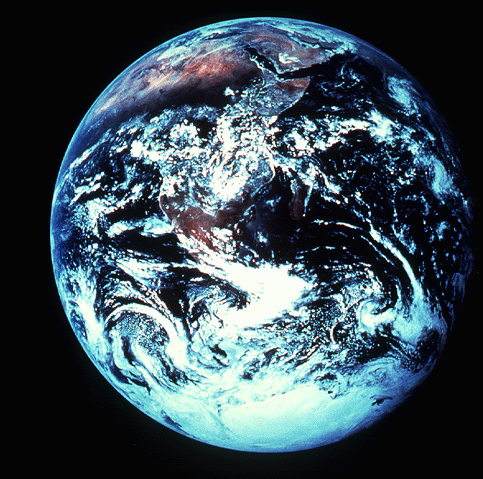 "in the beginning"
An Introduction to Genesis
Gen. 1:1
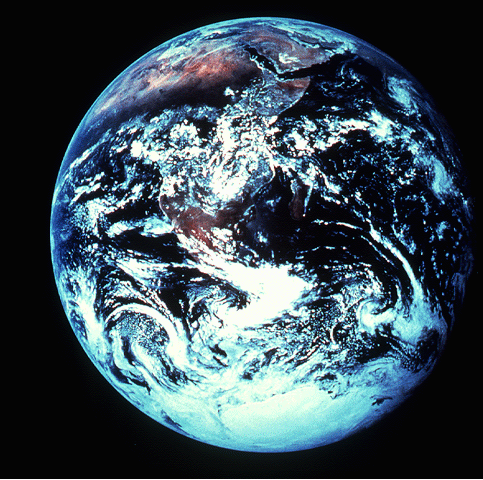 "pada mulanya"
Pengenalan kitab Kejadian
Gen. 1:1
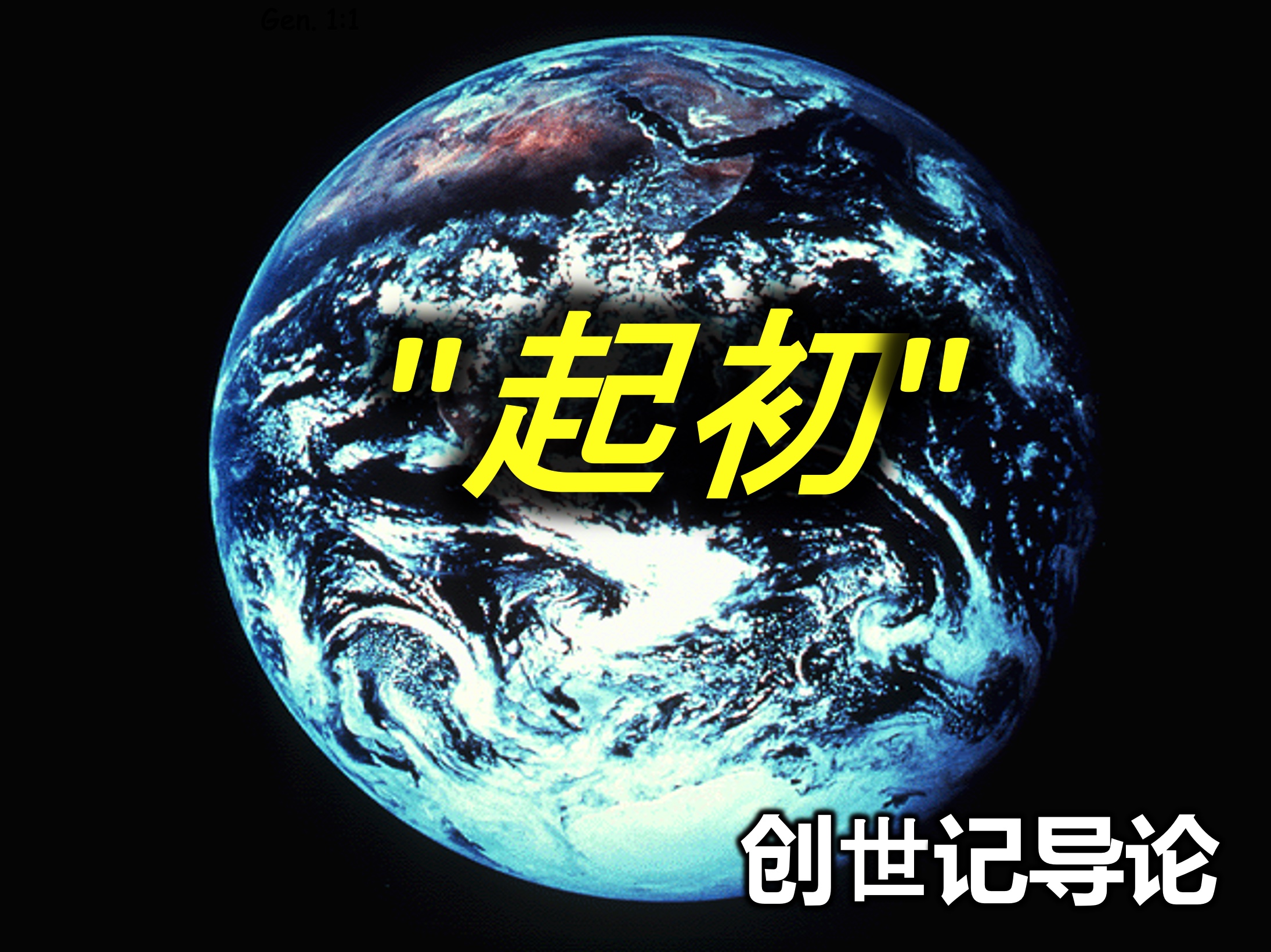 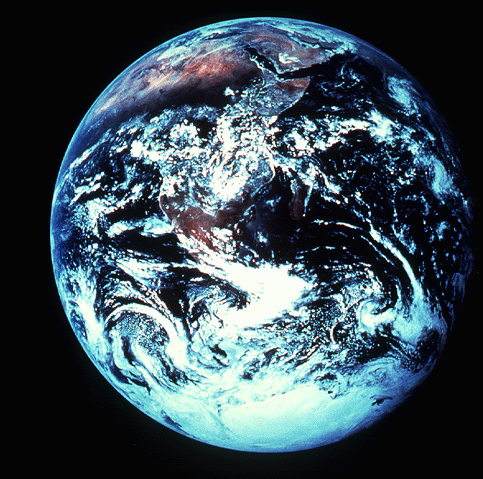 "起初"
创世记导论
Gen. 1:1
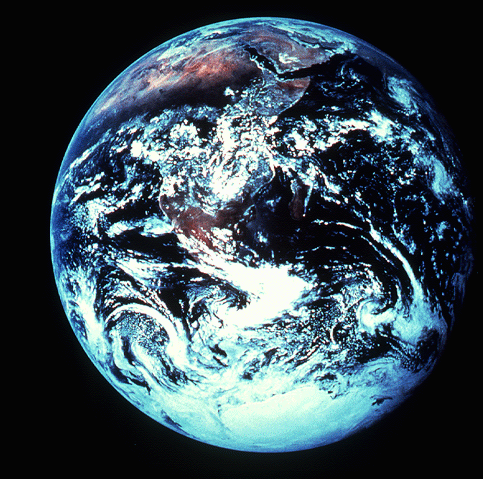 في البدء
مقدمة 
لسفر التكوين
Days of Creation
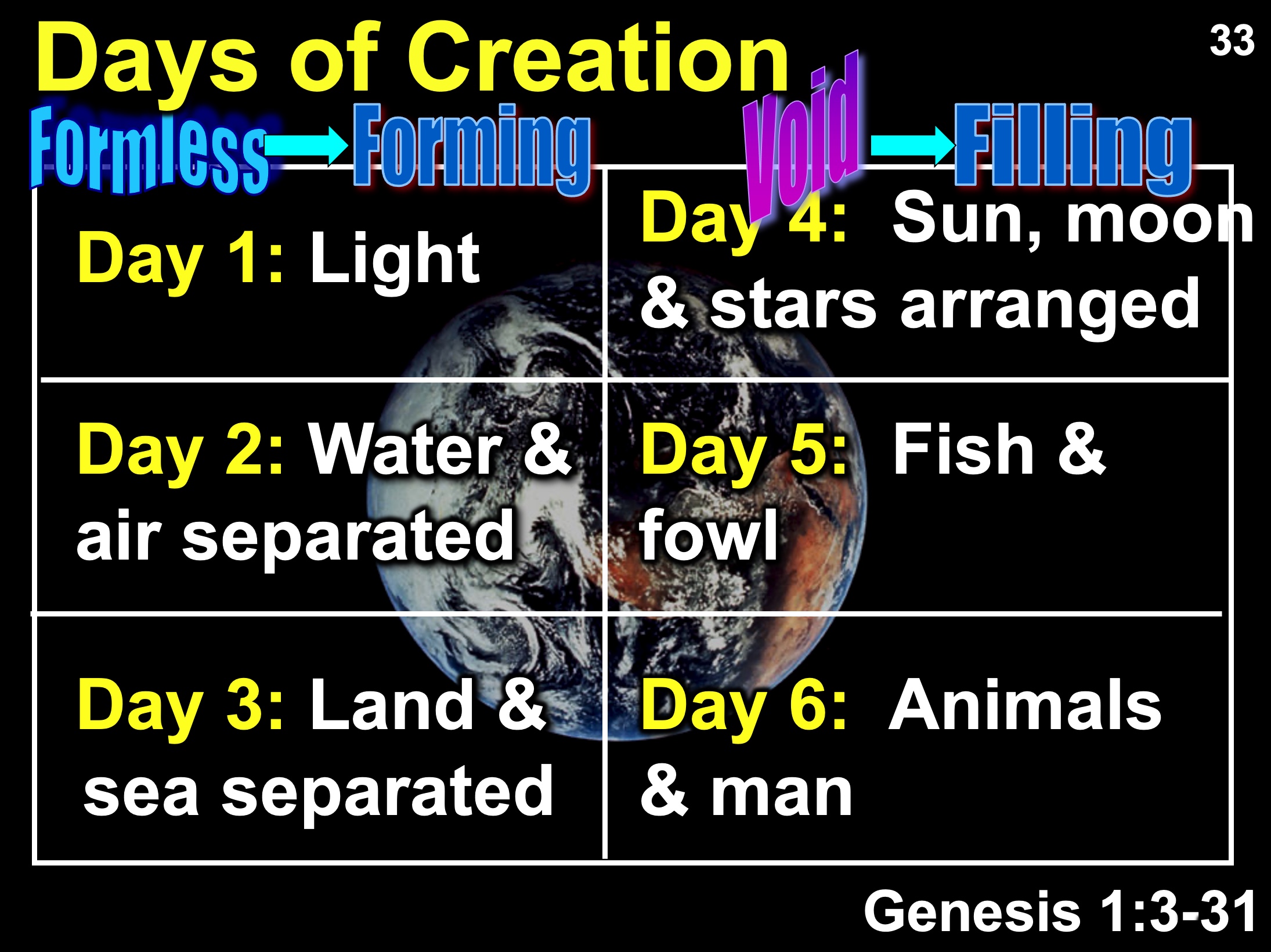 33
Void
Formless
Forming
Filling
Day 4:  Sun, moon & stars arranged
Day 1: Light
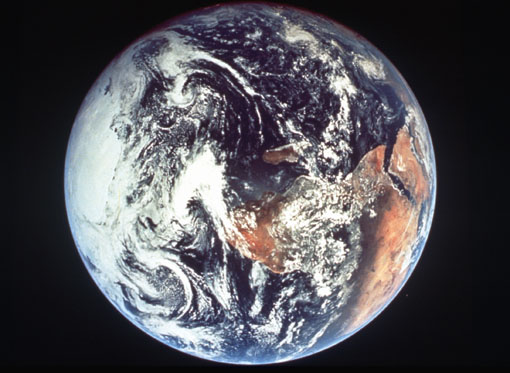 Day 2: Water &  air separated
Day 5:  Fish & fowl
Day 3: Land & sea separated
Day 6:  Animals & man
Genesis 1:3-31
Days of Creation in Bahasa Indonesian
Hari-hari penciptaan
64
Kosong
Dibentuk
Tidak berbentuk
Diisi
Hari 4:  Matahari, bulan & bintang diatur
Hari 1: Terang
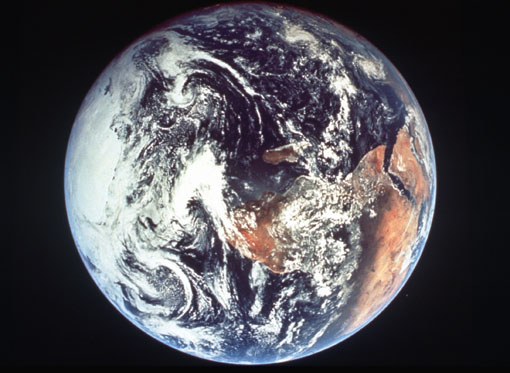 Hari 2: Air &  udara dipisahkan
Hari 5:  Ikan & unggas
Hari 3: Darat & laut dipisahkan
Hari 6:  Binatang & manusia
Kejadian 1:3-31
六天的创造
空虚
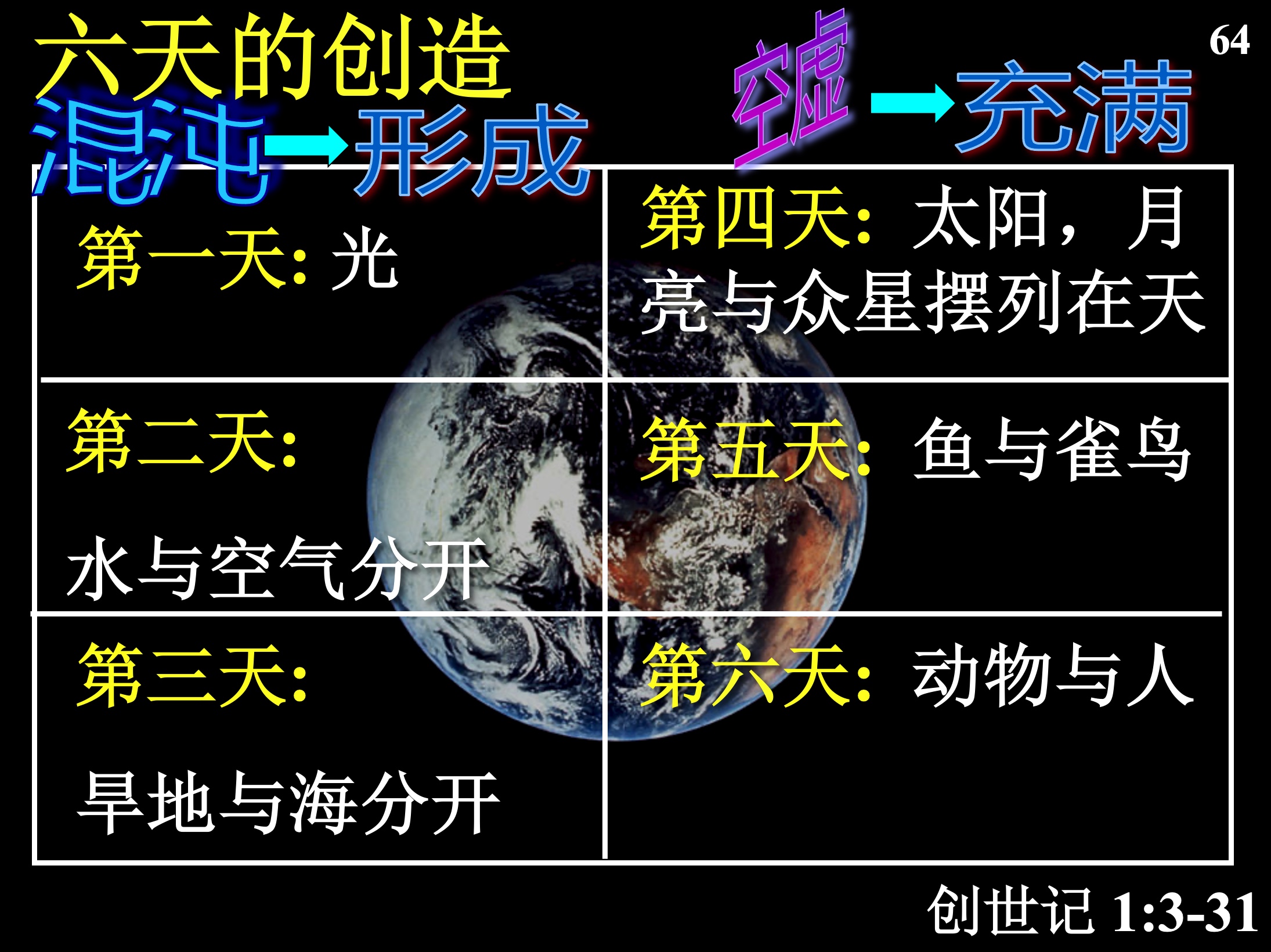 64
充满
混沌
形成
第四天:  太阳，月亮与众星摆列在天
第一天: 光
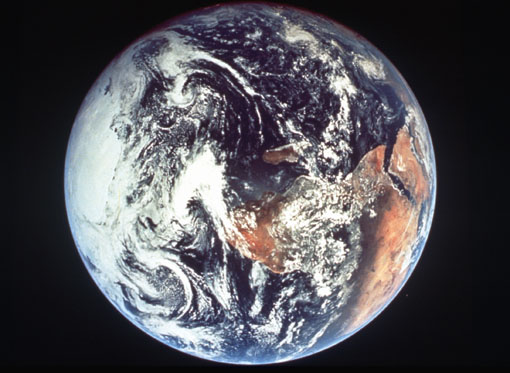 第二天: 
水与空气分开
第五天:  鱼与雀鸟
第三天: 
旱地与海分开
第六天:  动物与人
创世记 1:3-31
أيام الخلق
64
خالية
ملأ
خربة
تشكيل
اليوم 4 : ترتيب الشمس و القمر و النجوم
اليوم 1 : نور
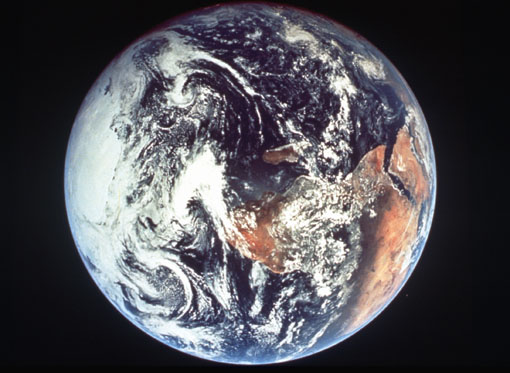 اليوم 2 : فصل الجلد و المياه
اليوم 5 : الأسماك و الطيور
اليوم 3 : فصل البحر و اليابسة
اليوم 6 : الحيوانات و الإنسان
تكوين 1 : 3 - 31
[Speaker Notes: There is no accident or evolution of trial-and-error in Genesis 1—God carefully made everything by his choice. As expected, he formed the world for three days before he filled it.]
احصل على  200,000  شريحة بوربوينت مجاناً!
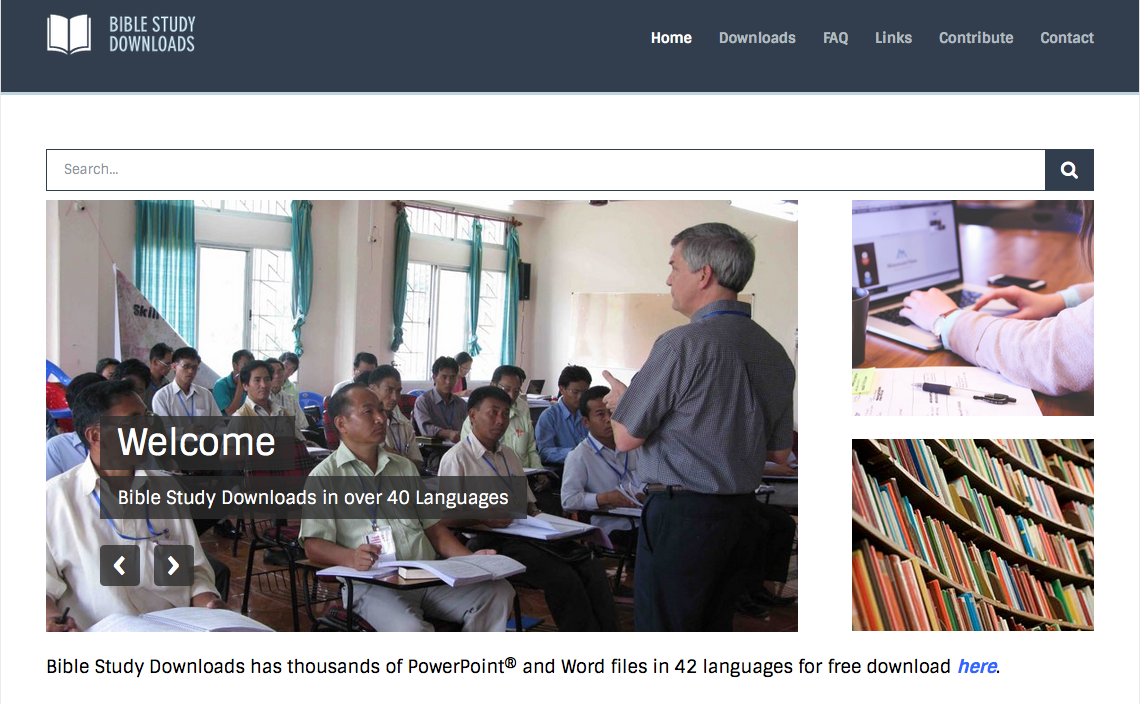 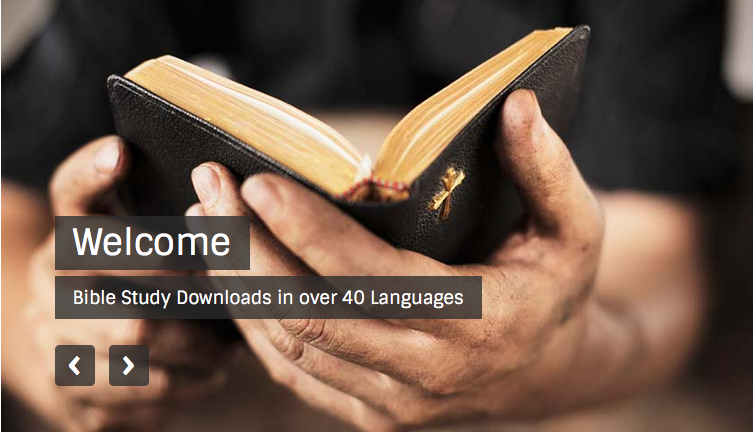 BibleStudyDownloads.org
[Speaker Notes: Student translation since 2003 with 700 translators has resulted in Bible teaching and study materials—mostly PowerPoint—in 53 languages!  All a teacher needs to do is to click on a file and it downloads for free to teach any book of the Bible and many other subjects.]
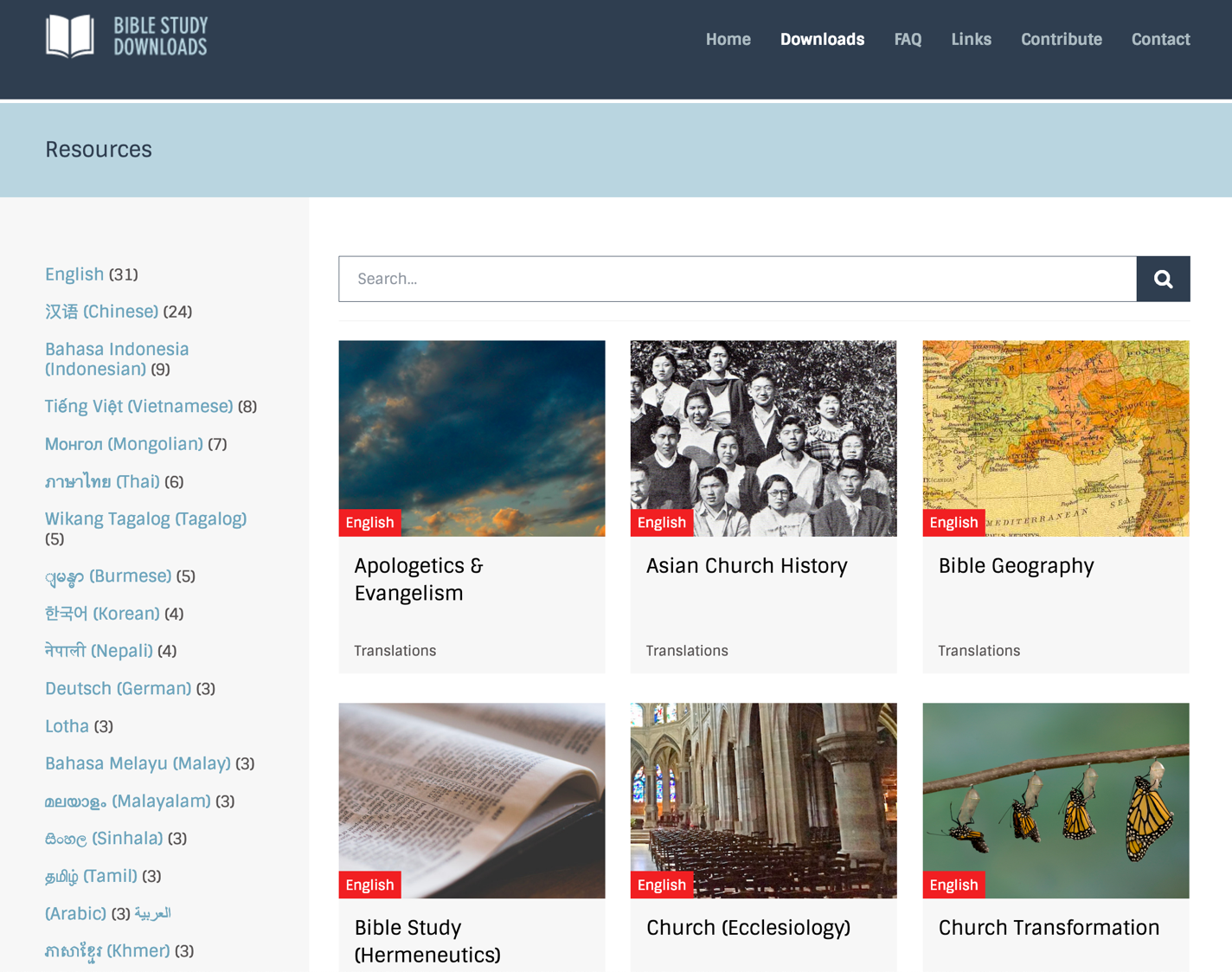 7
BibleStudyDownloads.org
[Speaker Notes: This has resulted in Bible teaching and study materials—mostly PowerPoint—in 53 languages!  All a teacher needs to do is to click on a file and it downloads for free to teach any book of the Bible and many other subjects.]
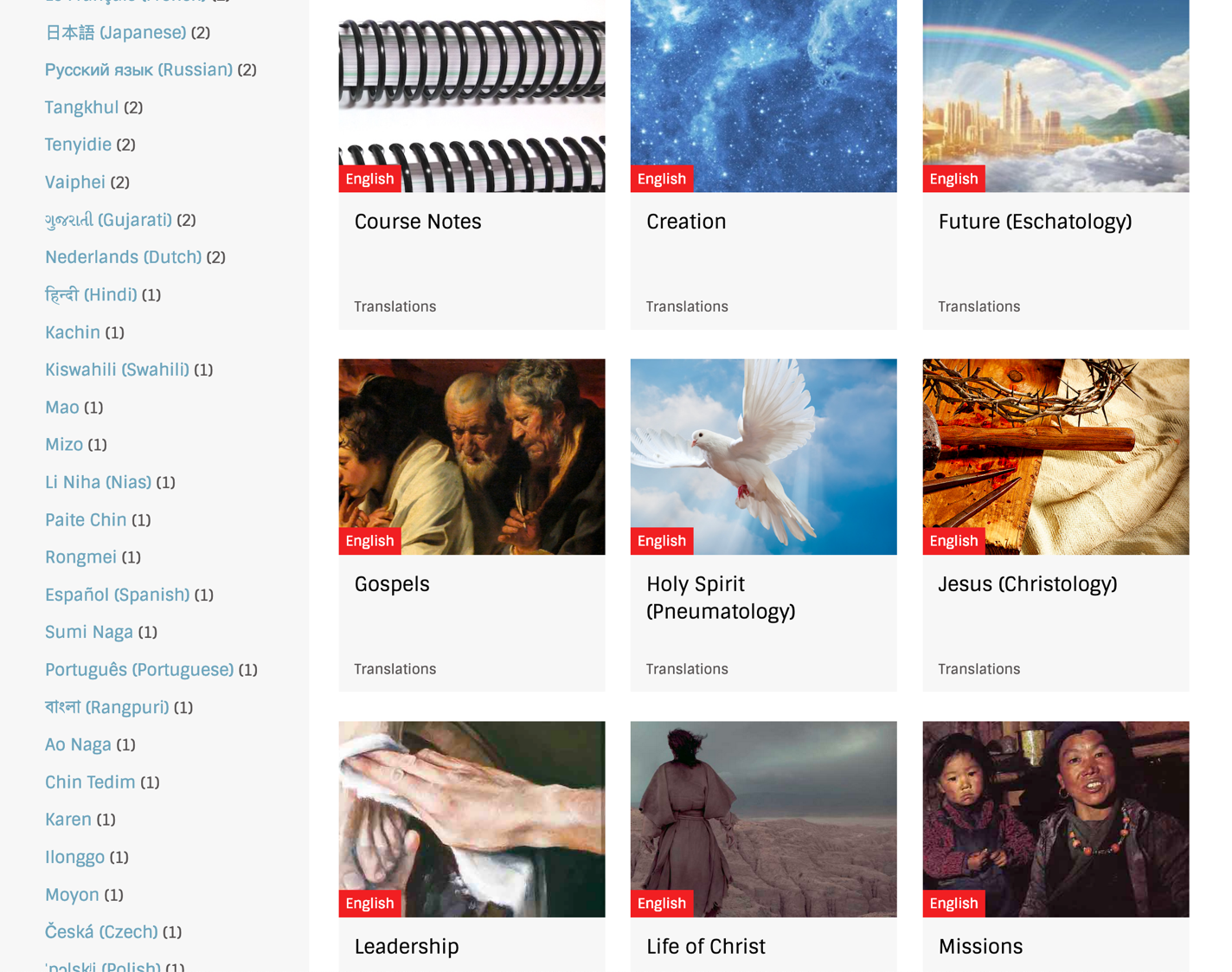 7
BibleStudyDownloads.org
[Speaker Notes: This has resulted in Bible teaching and study materials—mostly PowerPoint—in 53 languages!  All a teacher needs to do is to click on a file and it downloads for free to teach any book of the Bible and many other subjects.]
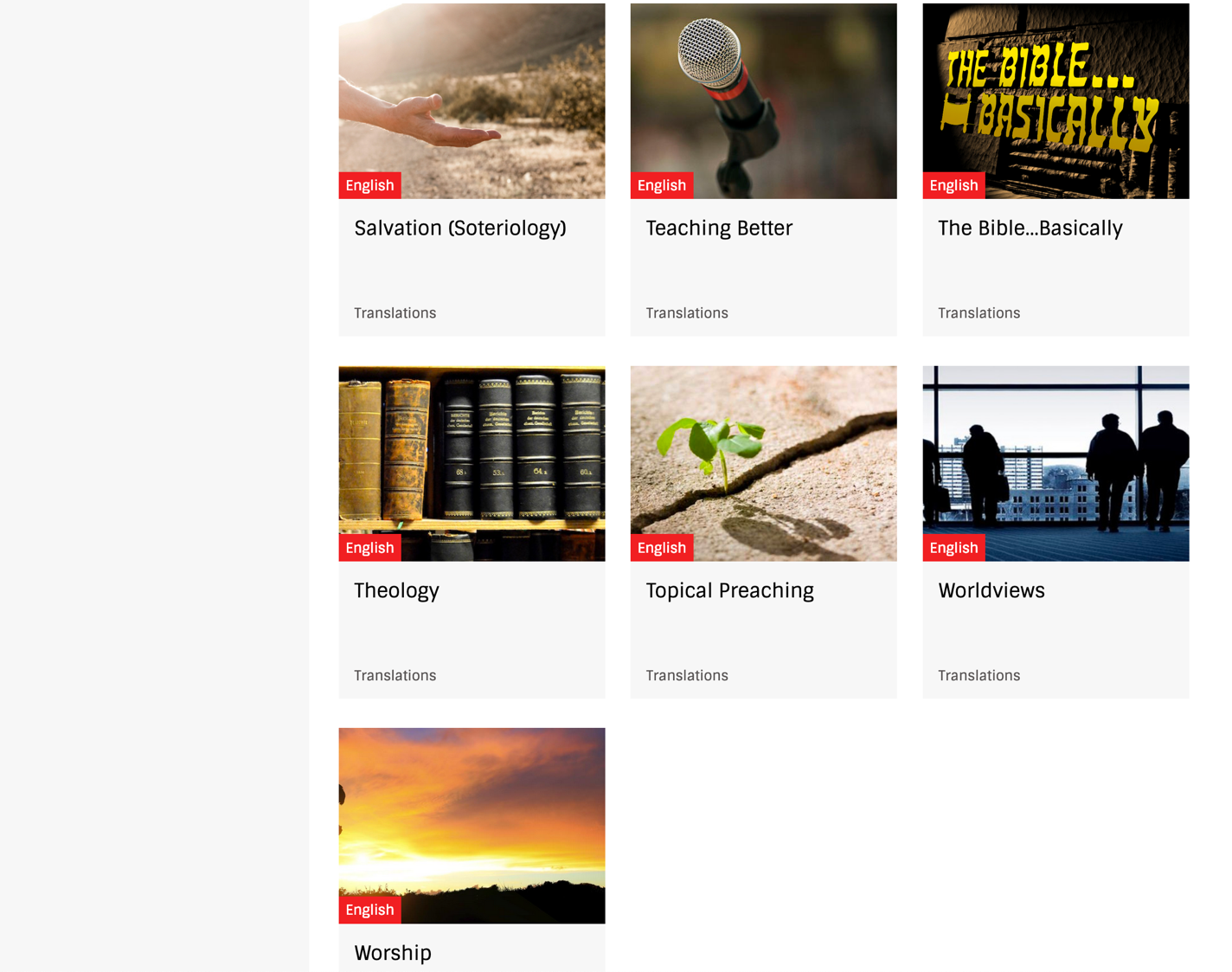 7
BibleStudyDownloads.org
[Speaker Notes: This has resulted in Bible teaching and study materials—mostly PowerPoint—in 53 languages!  All a teacher needs to do is to click on a file and it downloads for free to teach any book of the Bible and many other subjects.]
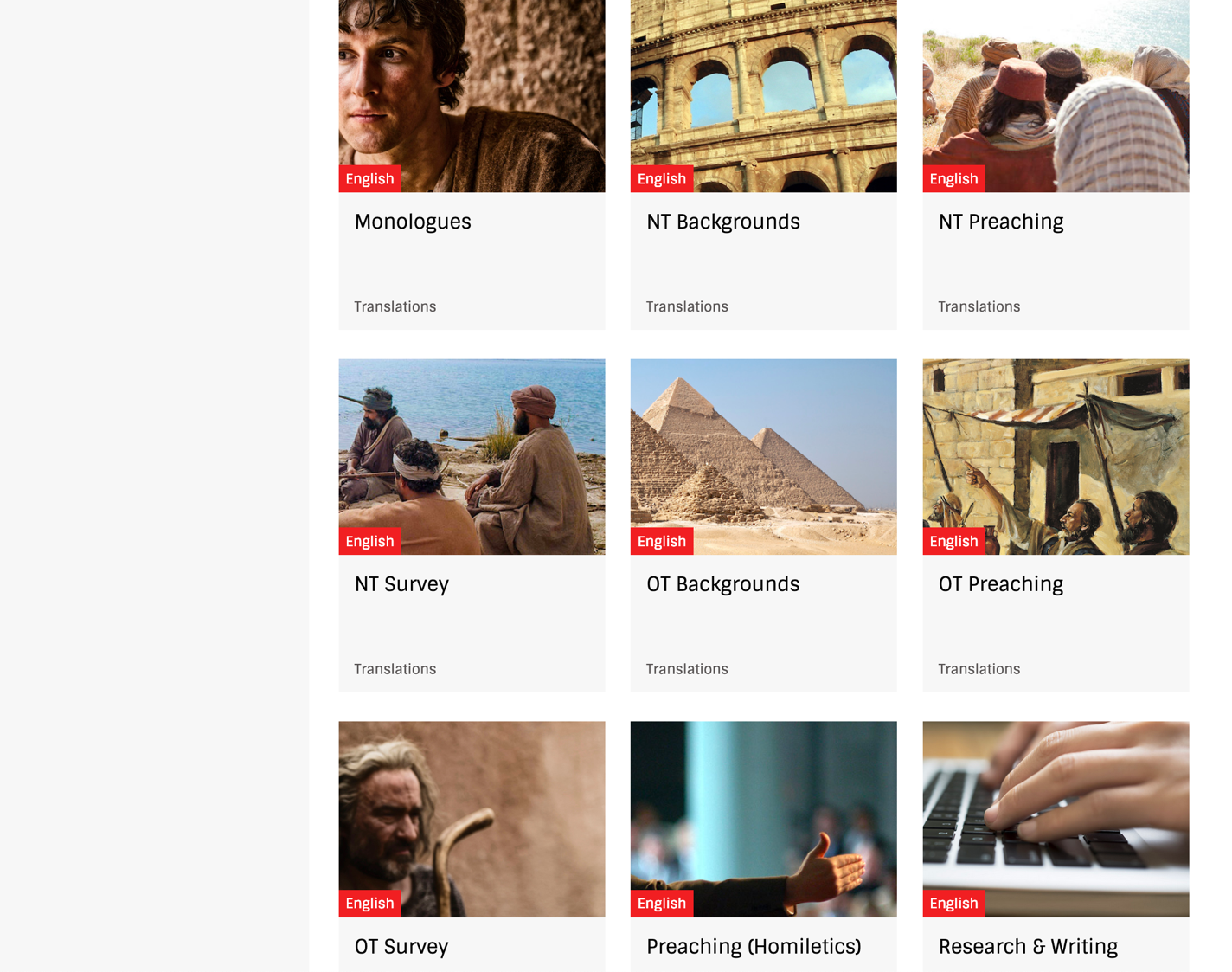 7
BibleStudyDownloads.org
[Speaker Notes: This has resulted in Bible teaching and study materials—mostly PowerPoint—in 53 languages!  All a teacher needs to do is to click on a file and it downloads for free to teach any book of the Bible and many other subjects.]
7
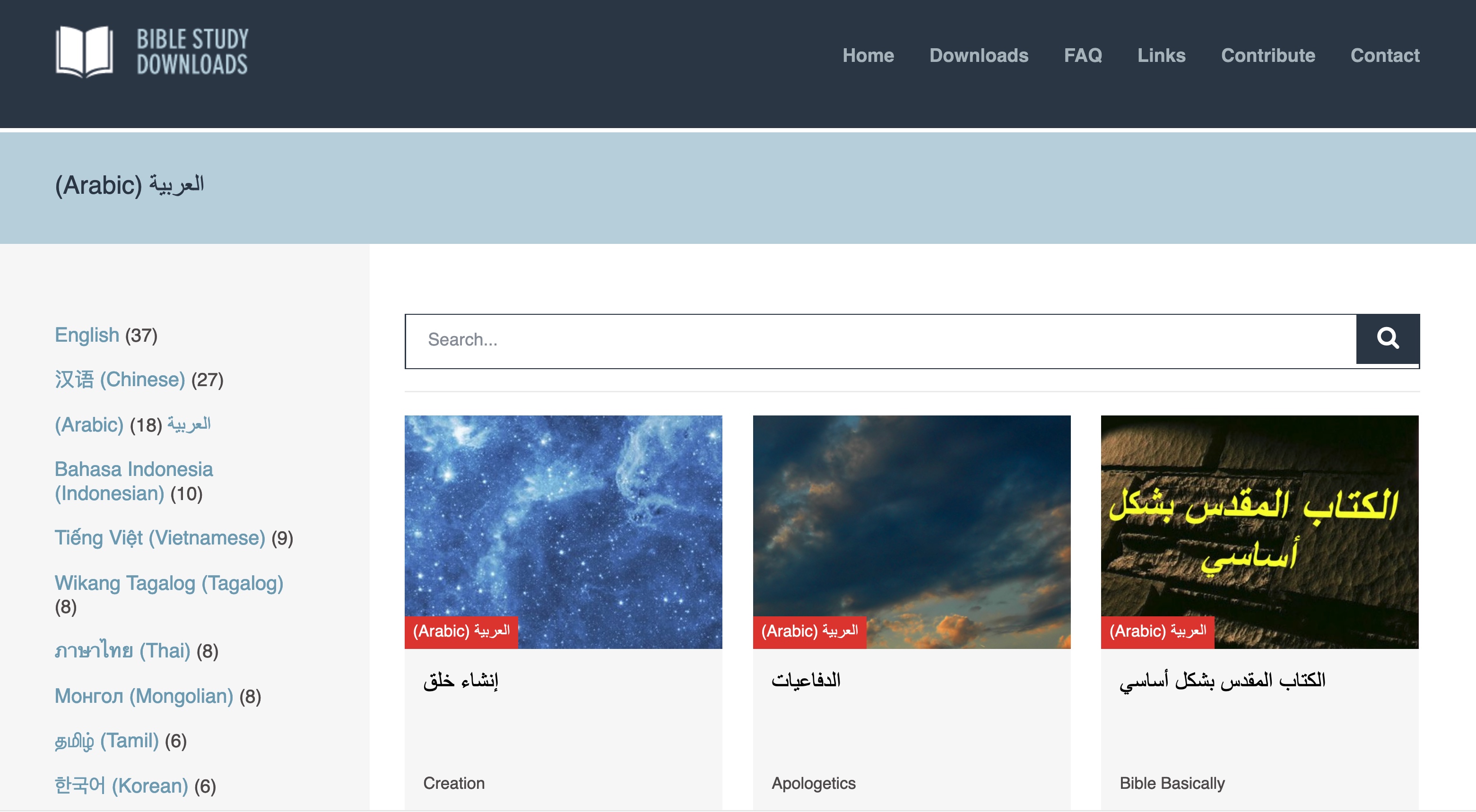 BibleStudyDownloads.org
[Speaker Notes: This has resulted in Bible teaching and study materials—mostly PowerPoint—in 53 languages!  All a teacher needs to do is to click on a file and it downloads for free to teach any book of the Bible and many other subjects.]
7
BibleStudyDownloads.org
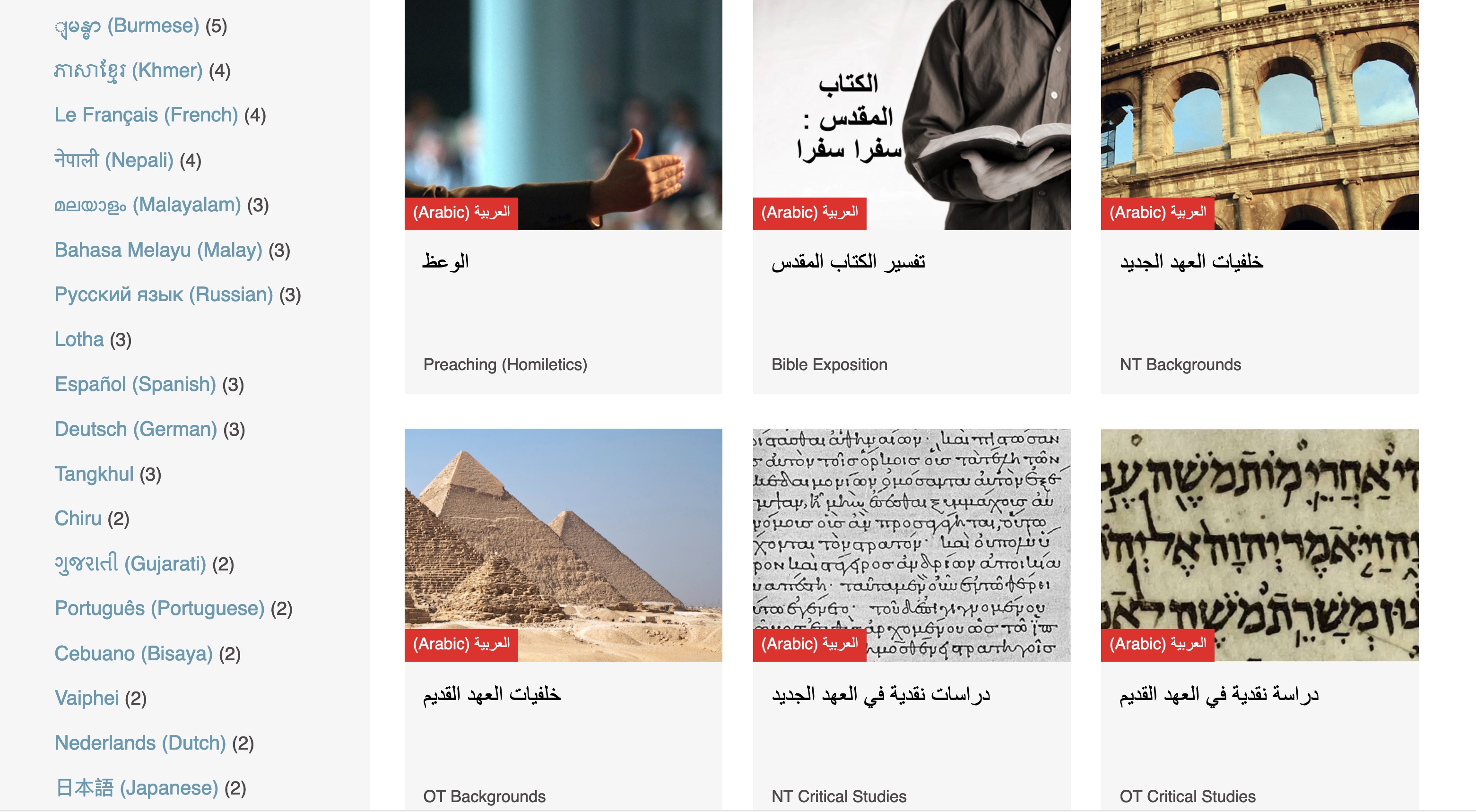 [Speaker Notes: This has resulted in Bible teaching and study materials—mostly PowerPoint—in 53 languages!  All a teacher needs to do is to click on a file and it downloads for free to teach any book of the Bible and many other subjects.]
7
BibleStudyDownloads.org
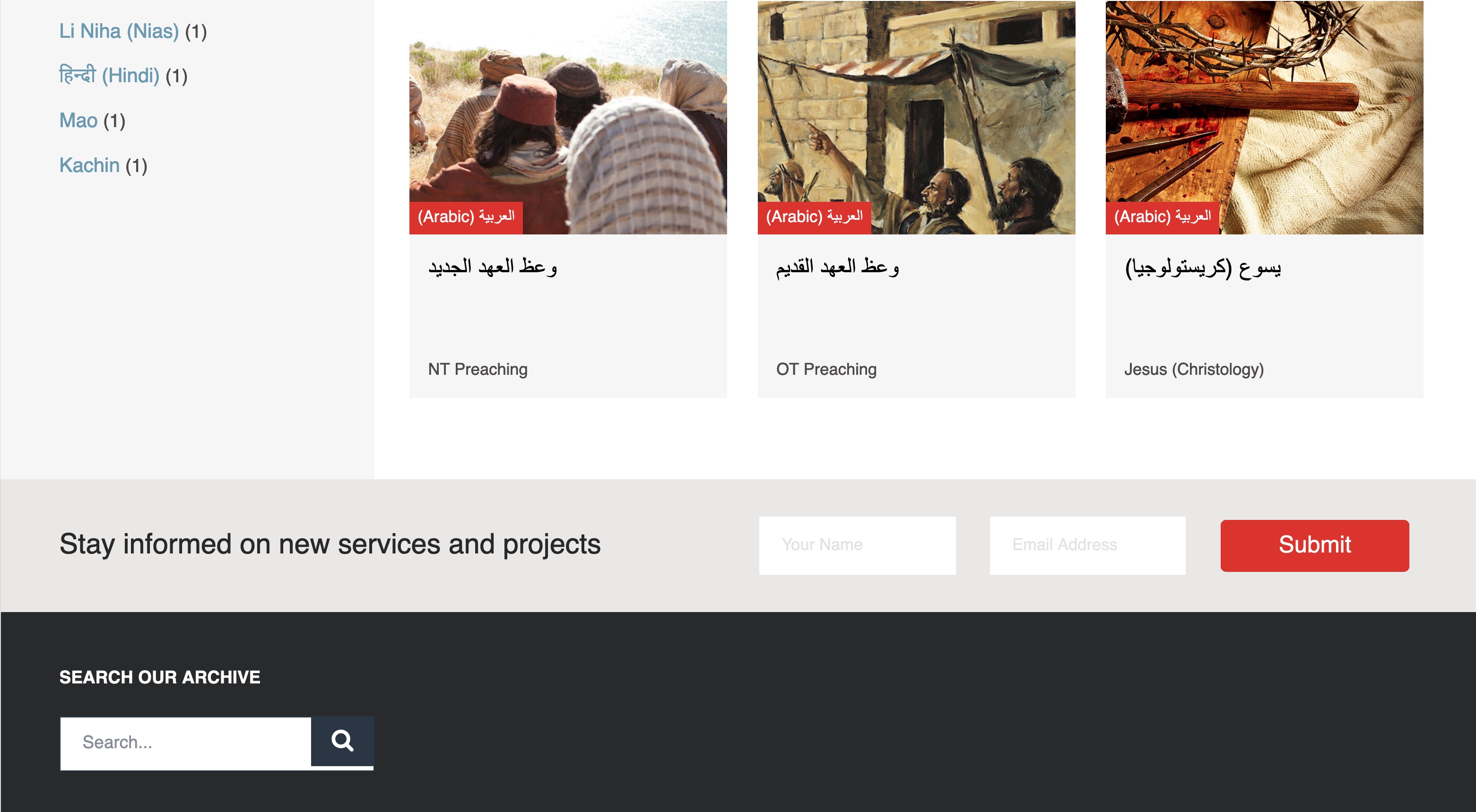 [Speaker Notes: This has resulted in Bible teaching and study materials—mostly PowerPoint—in 53 languages!  All a teacher needs to do is to click on a file and it downloads for free to teach any book of the Bible and many other subjects.]
7
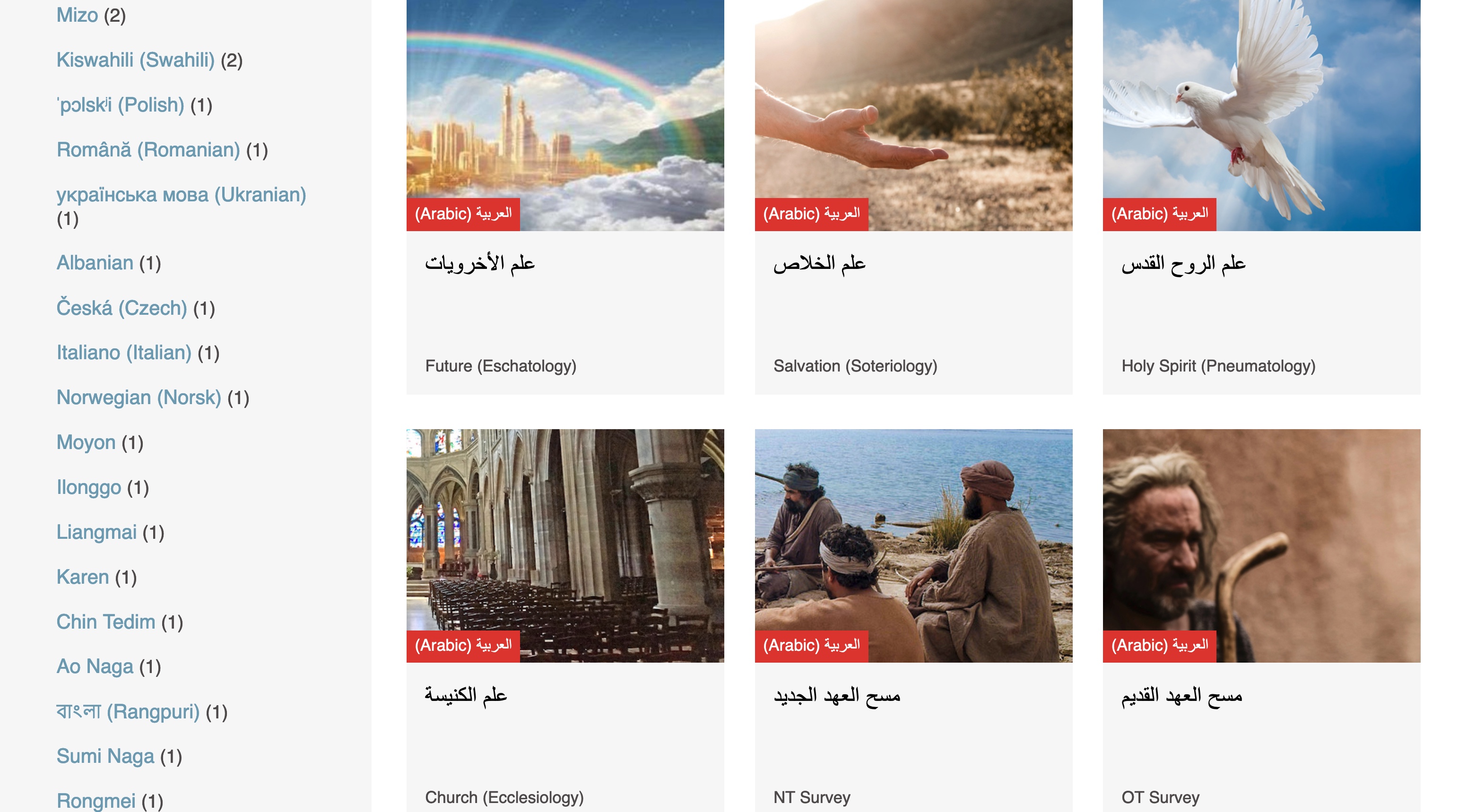 BibleStudyDownloads.org
[Speaker Notes: This has resulted in Bible teaching and study materials—mostly PowerPoint—in 53 languages!  All a teacher needs to do is to click on a file and it downloads for free to teach any book of the Bible and many other subjects.]
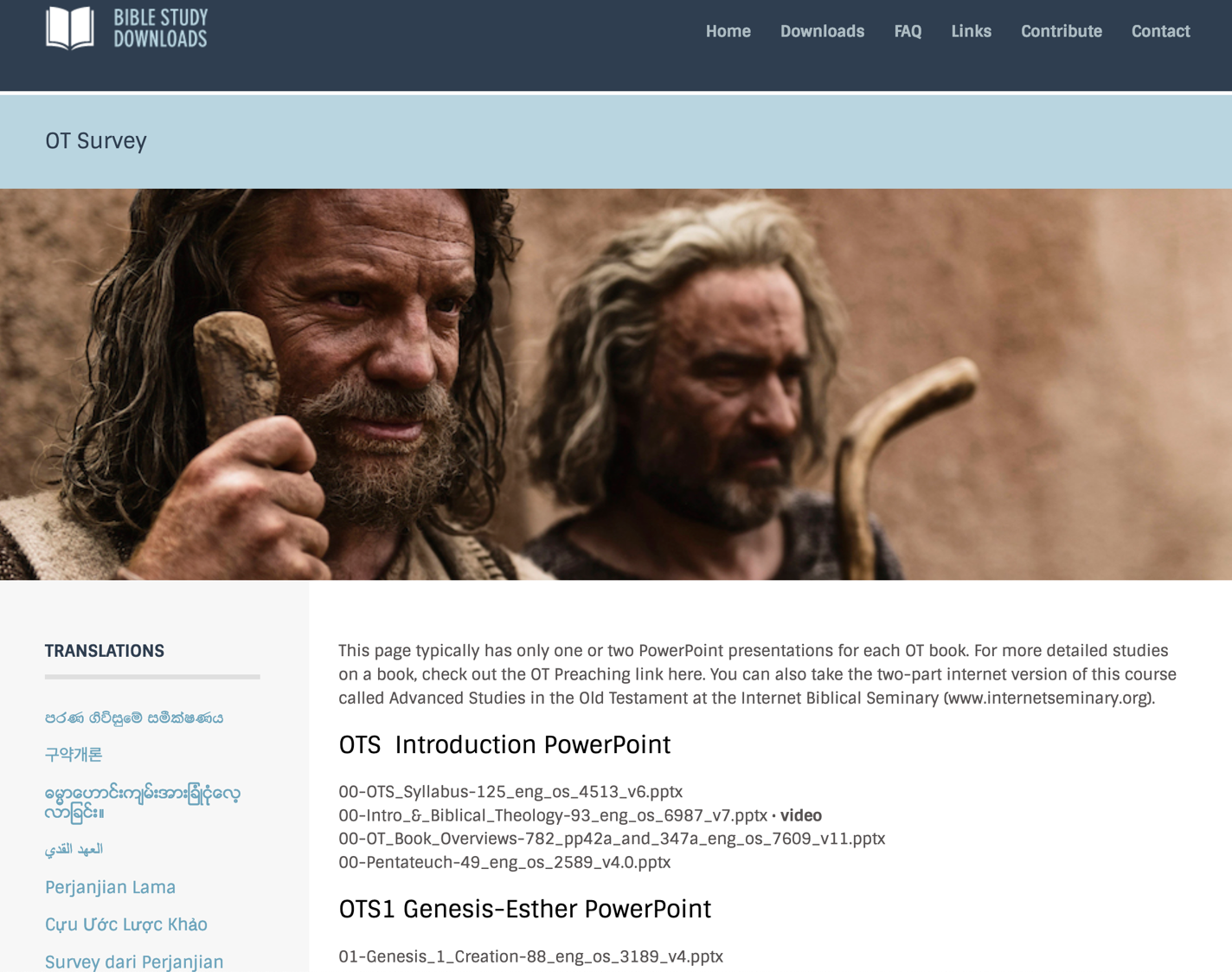 7
English
BibleStudyDownloads.org
[Speaker Notes: This has resulted in Bible teaching and study materials—mostly PowerPoint—in 53 languages!  All a teacher needs to do is to click on a file and it downloads for free to teach any book of the Bible and many other subjects.]
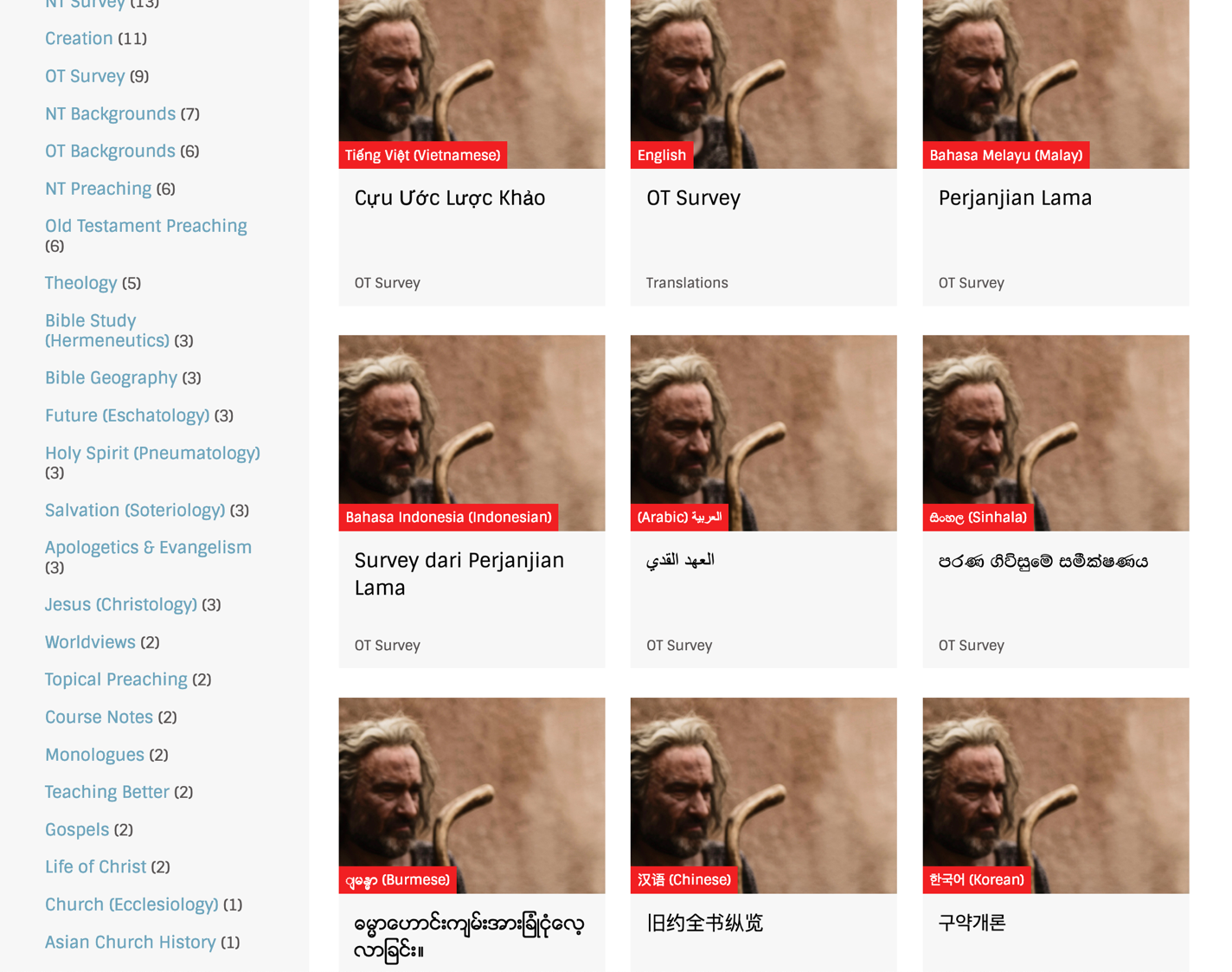 7
BibleStudyDownloads.org
[Speaker Notes: This has resulted in Bible teaching and study materials—mostly PowerPoint—in 53 languages!  All a teacher needs to do is to click on a file and it downloads for free to teach any book of the Bible and many other subjects.]
7
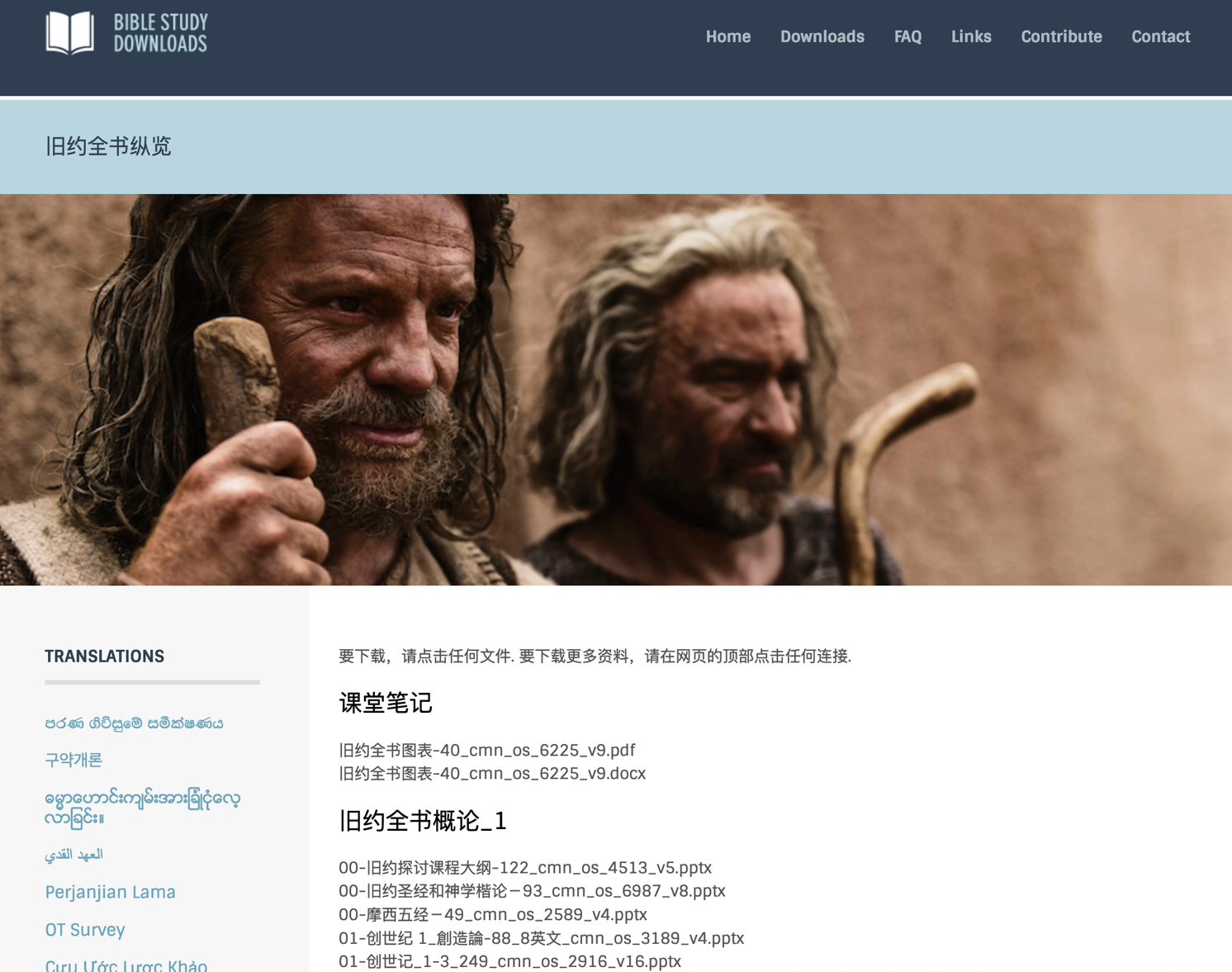 Chinese
[Speaker Notes: This has resulted in Bible teaching and study materials—mostly PowerPoint—in 53 languages!  All a teacher needs to do is to click on a file and it downloads for free to teach any book of the Bible and many other subjects.]
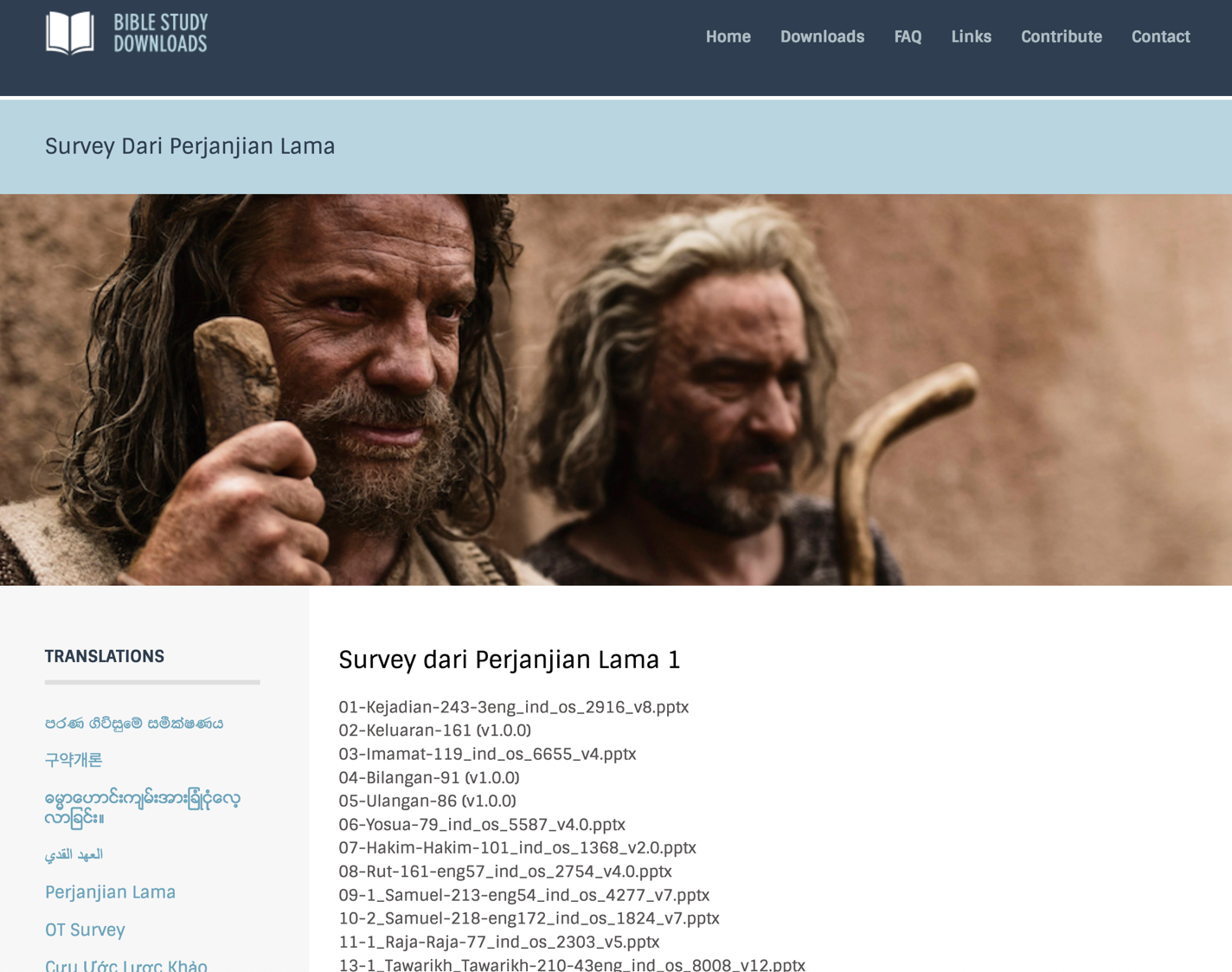 7
Indonesian
[Speaker Notes: This has resulted in Bible teaching and study materials—mostly PowerPoint—in 53 languages!  All a teacher needs to do is to click on a file and it downloads for free to teach any book of the Bible and many other subjects.]
7
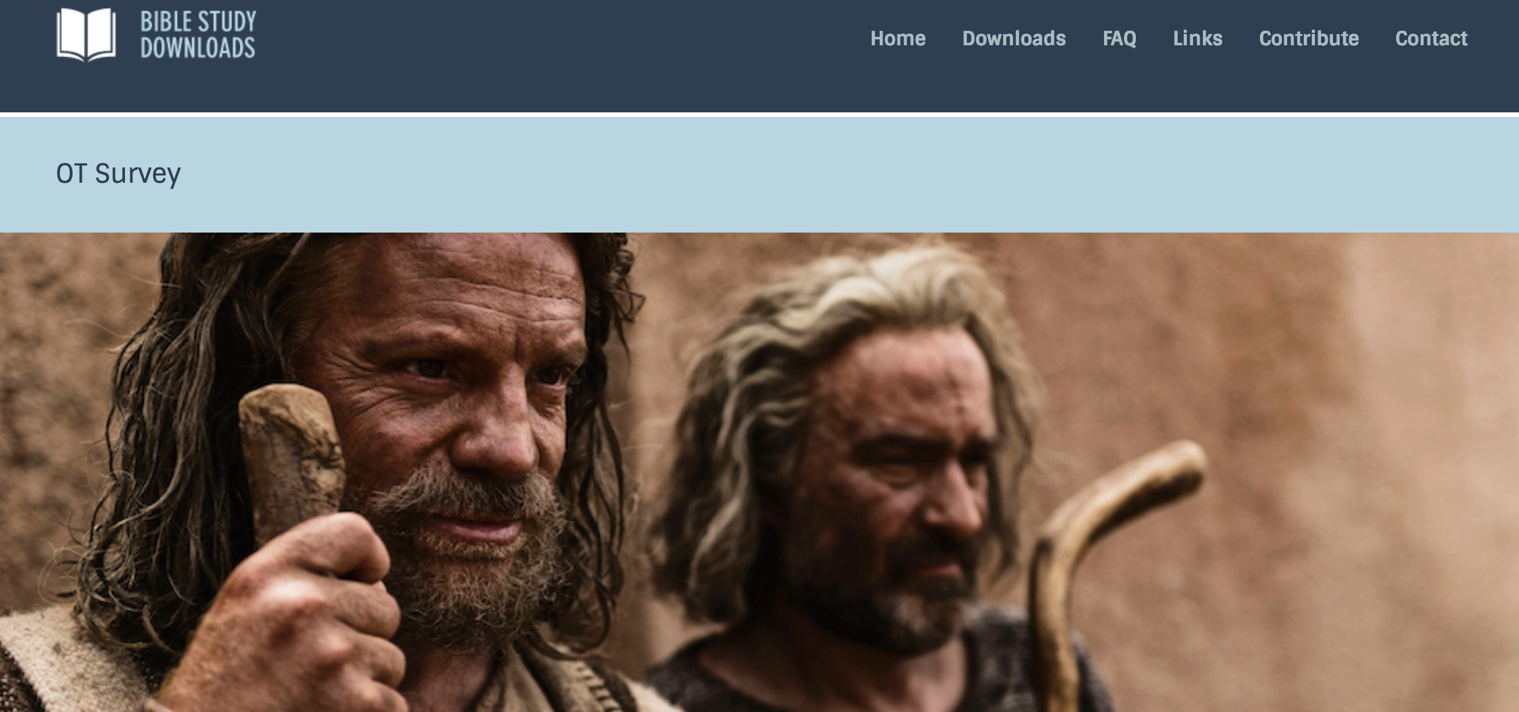 Vietnamese
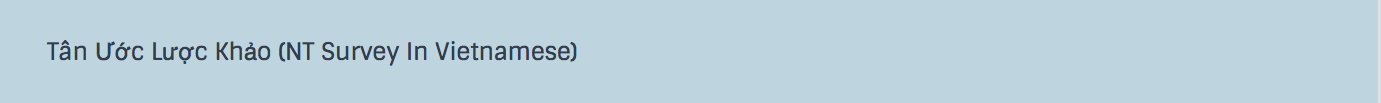 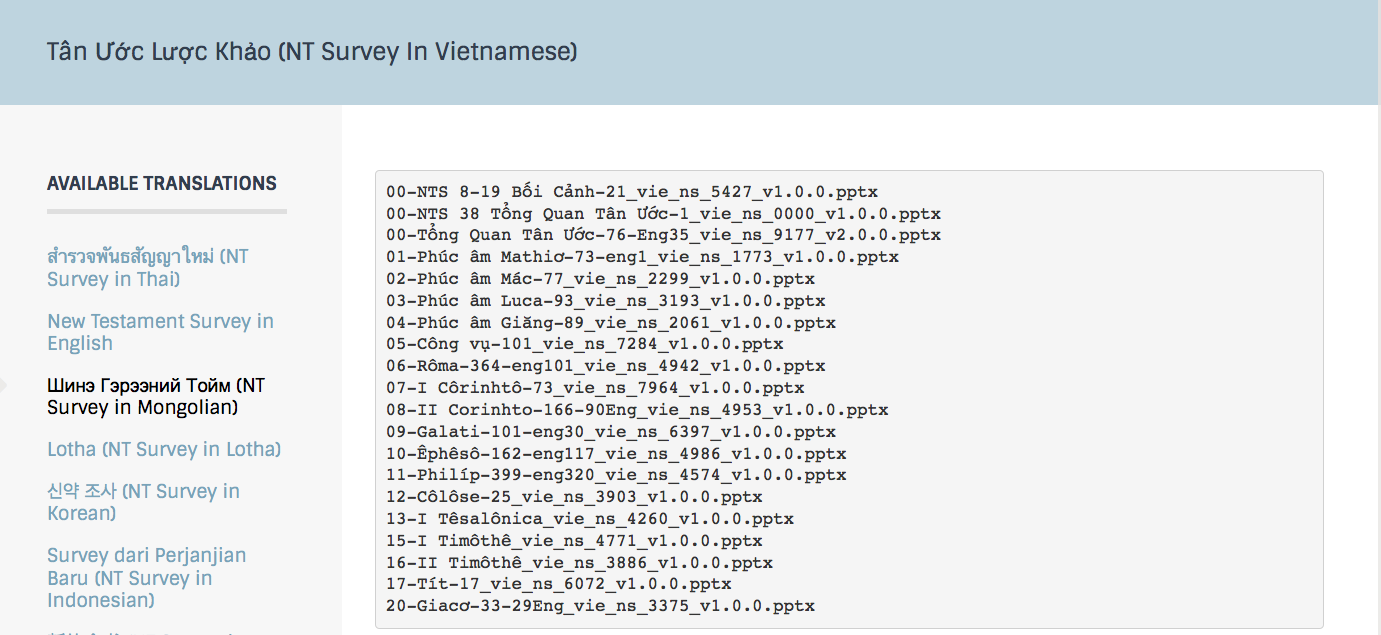 [Speaker Notes: This has resulted in Bible teaching and study materials—mostly PowerPoint—in 53 languages!  All a teacher needs to do is to click on a file and it downloads for free to teach any book of the Bible and many other subjects.]
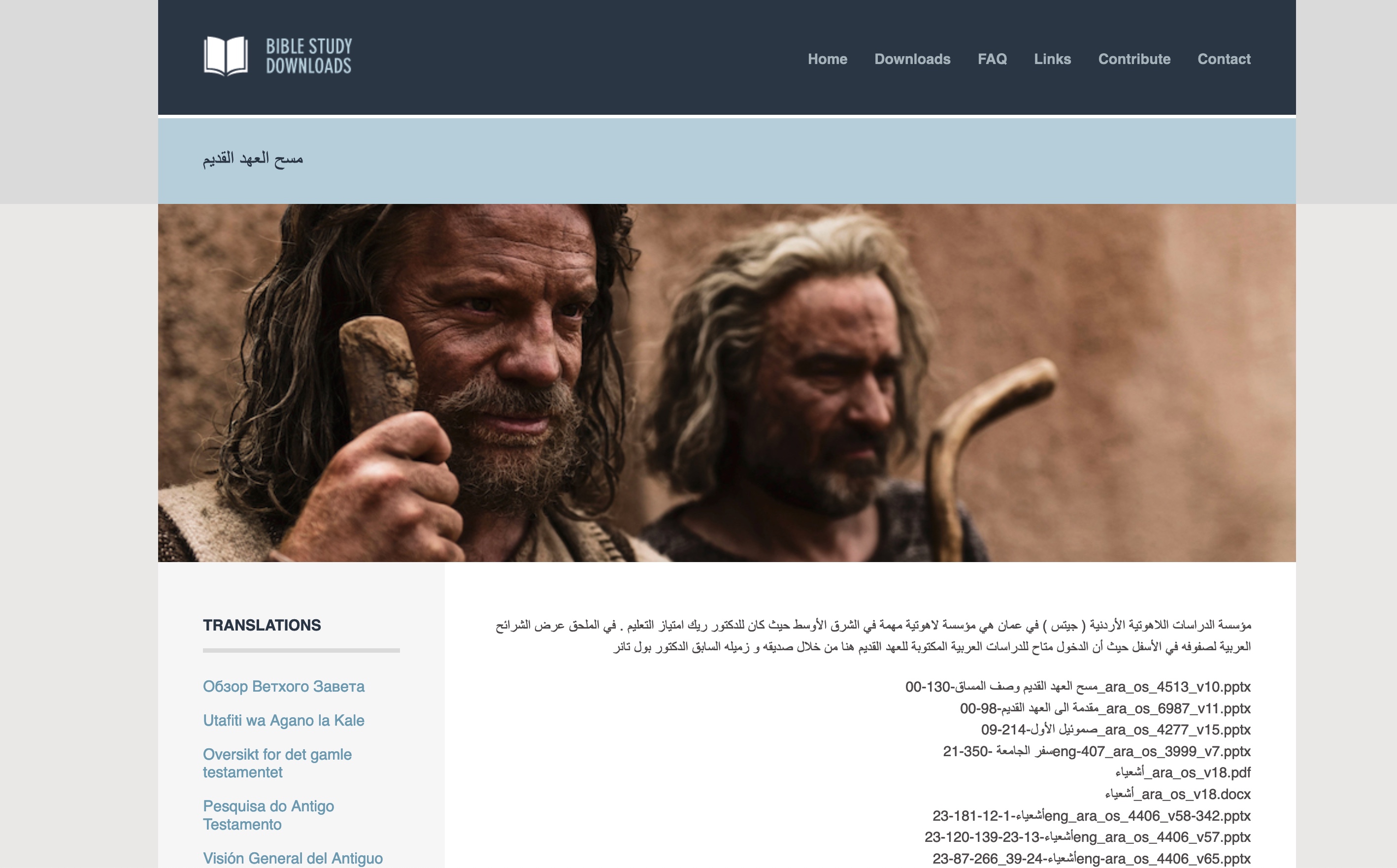 7
العربية
[Speaker Notes: This has resulted in Bible teaching and study materials—mostly PowerPoint—in 53 languages!  All a teacher needs to do is to click on a file and it downloads for free to teach any book of the Bible and many other subjects.]
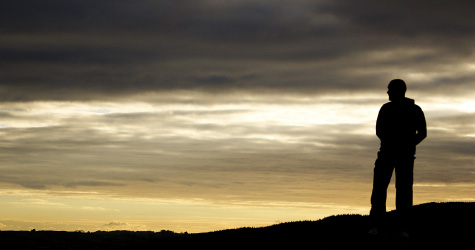 كيف يجب أن تتعامل مع جهلك بطرق الله؟
ثلاثة امور رئيسة
[Speaker Notes: Today we will see three keys in Deuteronomy 29:29 on how to deal with what we can know and not know. 
How should you deal with your ignorance of God’s ways? Here is the first thing to do…]
1. لا تقلق من جهة أن الله لا يخبرك بكل ما تريد أن تعرفه.( تث 29: 29 أ)
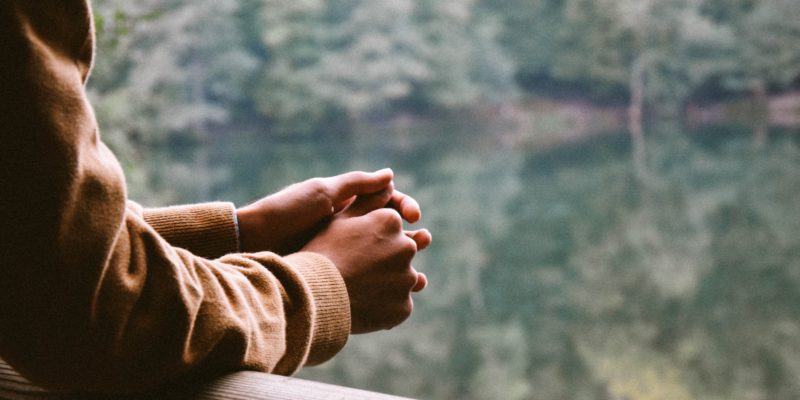 [Speaker Notes: The LORD isn’t obligated to answer all your questions—so deal with it.]
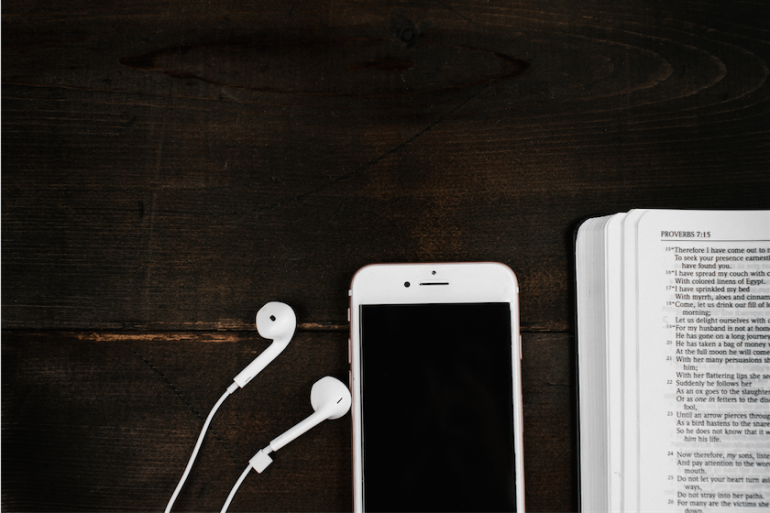 .2عوضاً، اسعَ لأن تعرف ما يخبرك به الله .( تث 29: 29ب)
[Speaker Notes: The LORD speaks—though he doesn’t say all we want to know. So listen to him.]
3. أطع ما تعرفه حقاً.( تث 29: 29ت)
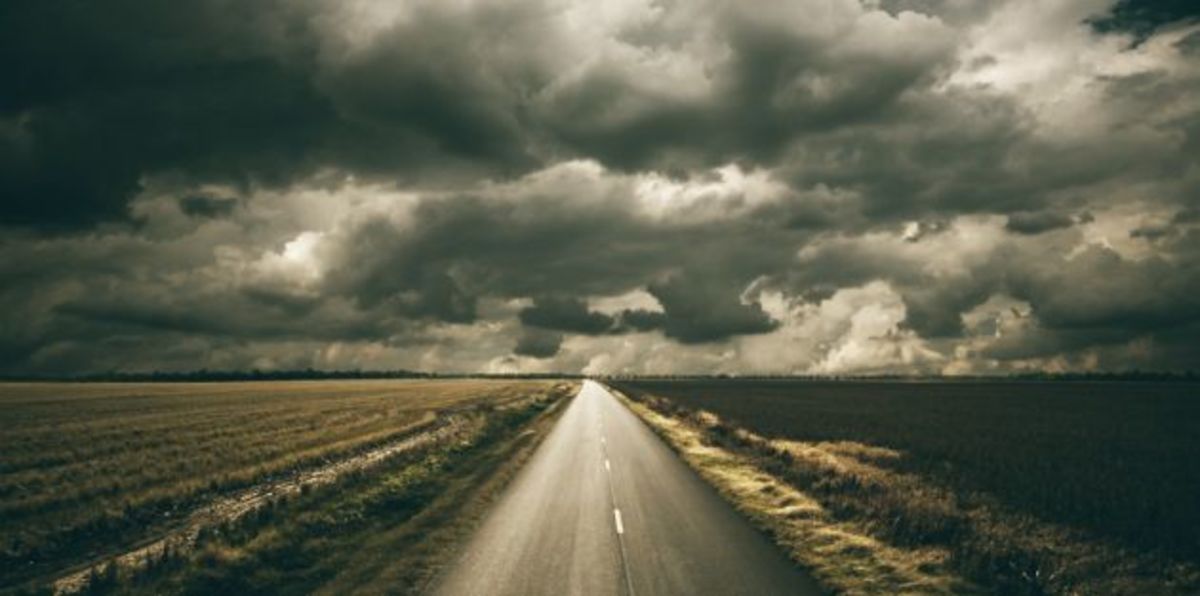 [Speaker Notes: Put into practice your limited knowledge.]
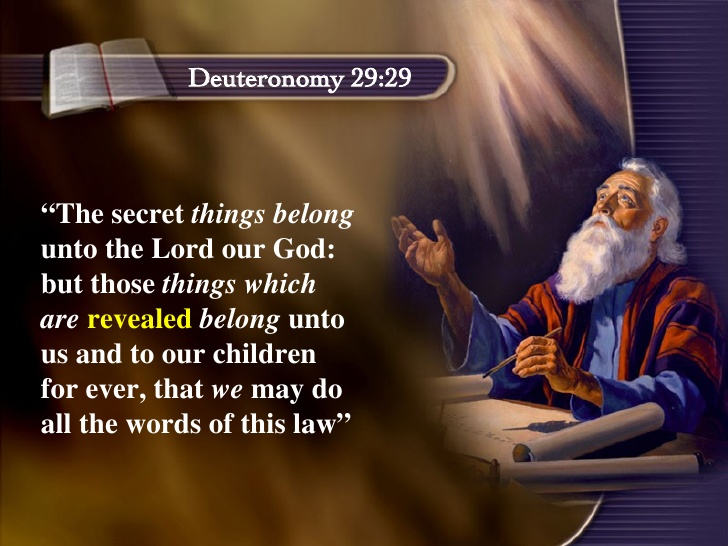 تث 29: 29
»السَّرَائِرُ لِلرَّبِّ إِلهِنَا وَالمُعْلنَاتُ لنَا وَلِبَنِينَا إِلى الأَبَدِ لِنَعْمَل بِجَمِيعِ كَلِمَاتِ هَذِهِ الشَّرِيعَةِ».
[Speaker Notes: NLT: “The Lord our God has secrets known to no one. We are not accountable for them, but we and our children are accountable forever for all that he has revealed to us, so that we may obey all the terms of these instructions."
SECRET THINGS:
Why godless people live so long with so much money (Pss. 37, 73)
Why hundreds of millions of mothers kill their own children in the womb which totally defies their maternal instincts
Why the ones most calling for tolerance are the least tolerant
Why God would cause his son to suffer so much on our behalf
Why I would be the only boy from a broken home in my school growing up
Why God allowed me to come to know him when so many others never do or do so later in life
Why I have so many privileges to serve him throughout Asia in 35 countries when others never get to leave the USA]
Our People
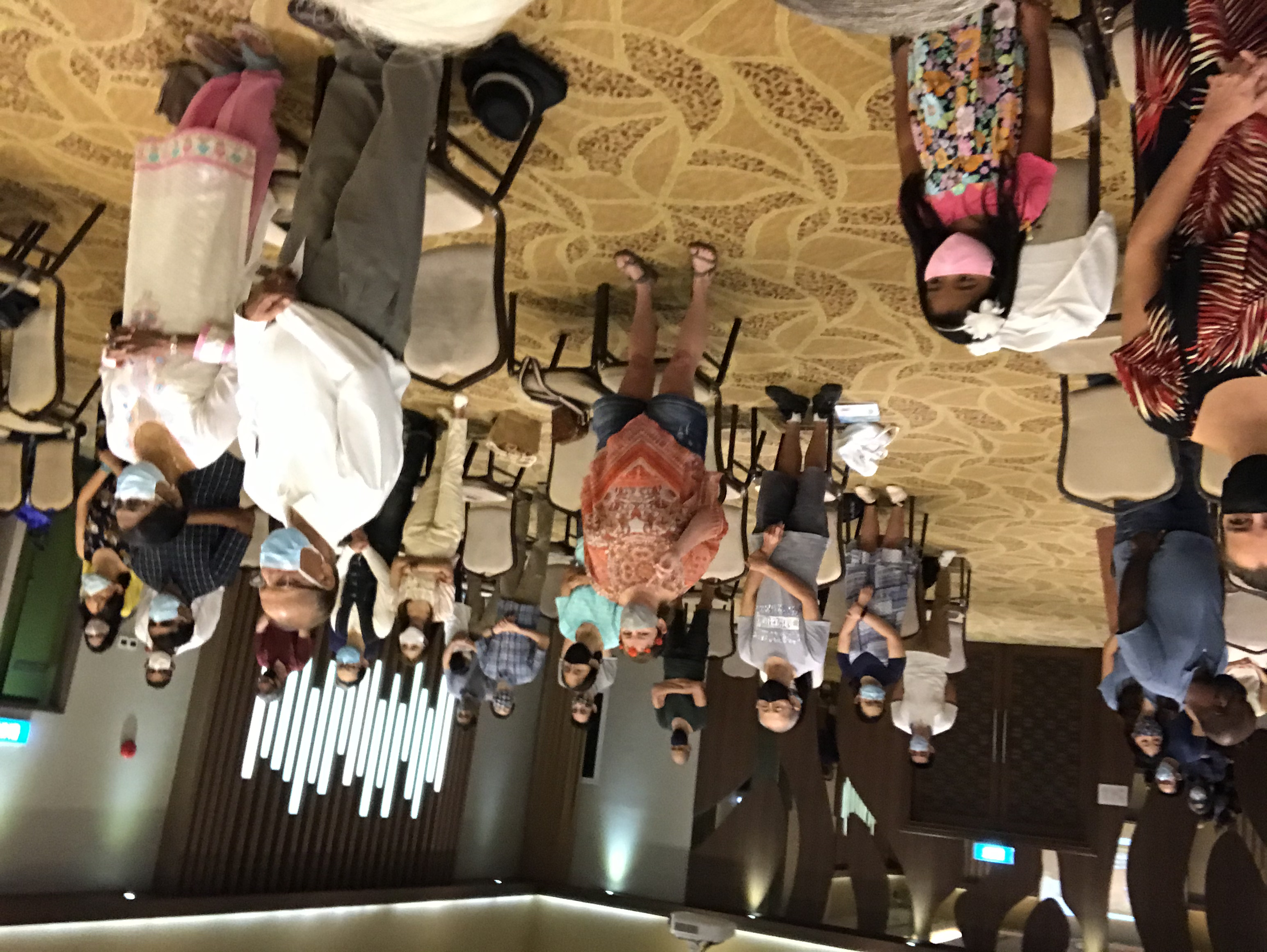 9
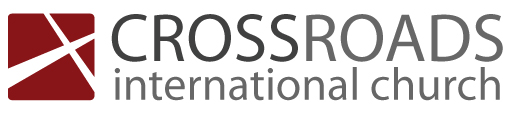 حزيران 2021
90 شخص من 16 أمة
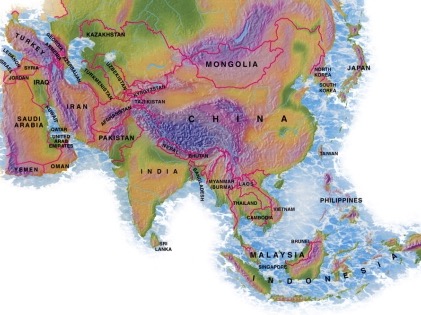 روسيا
المملكة المتحدة
المملكة المتحدة
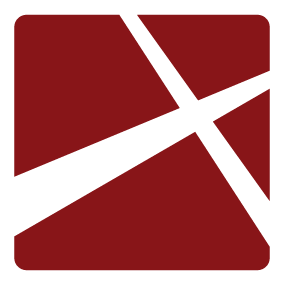 منغوليا
هولندا
إيطاليا
هونغ كونغ
فرنسا
كوريا
مصر
لبنان
اليابان
الصين
مينامار
ألمانيا
تايوان
كندا
أمريكا
الهند
تايلاند
ماليزيا
أثيوبيا
الفلبين
جنوب أفريقيا
زيمبابوي
أندونيسيا
سنغافورة
أستراليا
CIC
نيوزيلاندا
شعب الطرق المتقاطعة• حزيران 2021
كينيا
[Speaker Notes: لدينا حوالي 20% من الهنود في كنيستنا, نقدم الشكر للقديس توما الذي تغلب على شكه ليشهد ليسوع في الهند
Our June 2021 church of 90 people stem from 16 different countries around the world: Australia (David & Fiona), China (Jianji), Egypt (Tamara), France (Valentin), Korea (Grace Kim), India (Cynthia), Indonesia (Rena), Kenya (Jacqueline Ngare), Nepal (Joshua Limbu), Netherlands (Toes), Singapore (Albina), South Africa (Melody Hertenberger), Taiwan (Maple), Thailand (Mae), UK (James & Gabi), USA (Jim & Jacqui).

This does not include people who have recently attended only once: 
Nor does it include missionaries living back in their countries but still are members of CIC: Maple (Taiwan), Budmaa (Mongolia)
Previous: Canada (Gloria Lee), Ethiopia (Lele), Malaysia (Aston, Naomi), Netherlands (Dies & Desiree), Philippines (Micah), South Africa (Melody),]
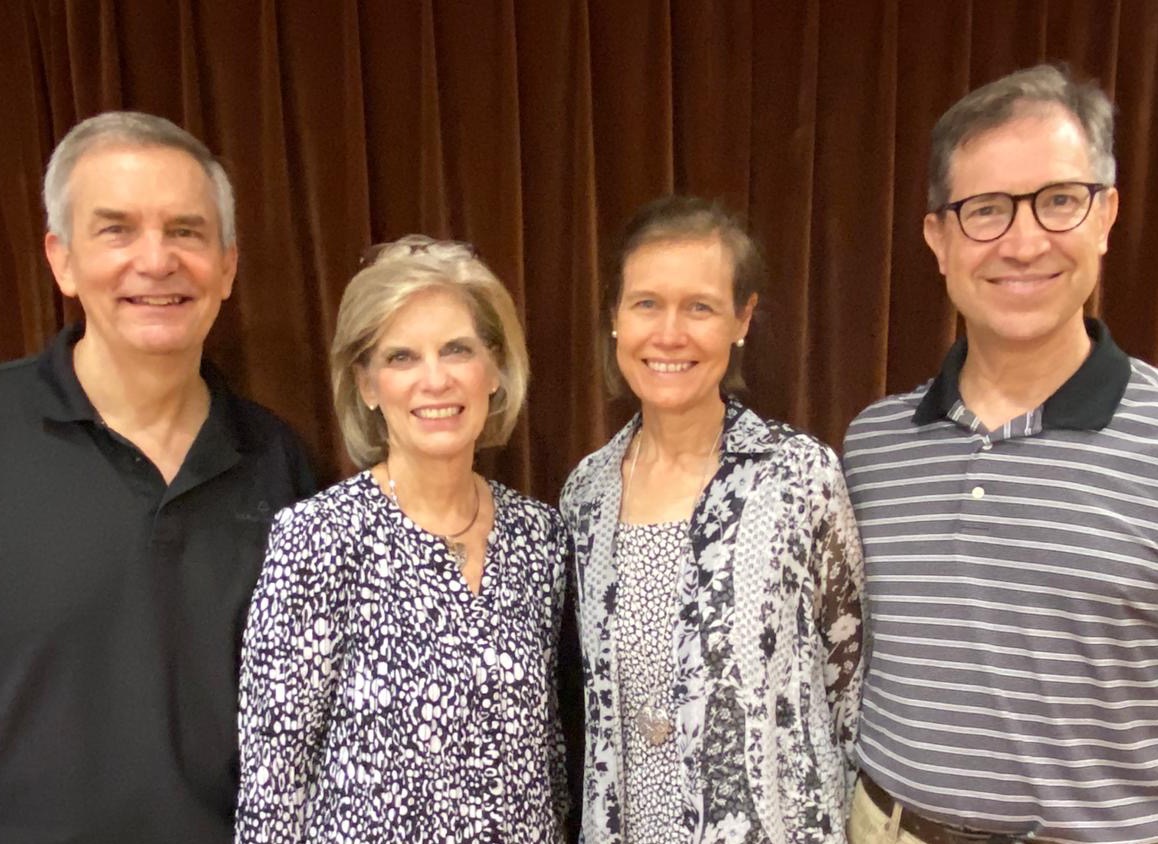 Rick & Susan2006-2021
Jim & Jacqui
2019-2021
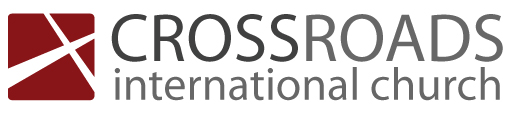 [Speaker Notes: We are passing the baton to the Harmelings, who have been with us nearly two years now.]
Our People
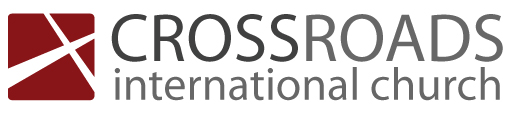 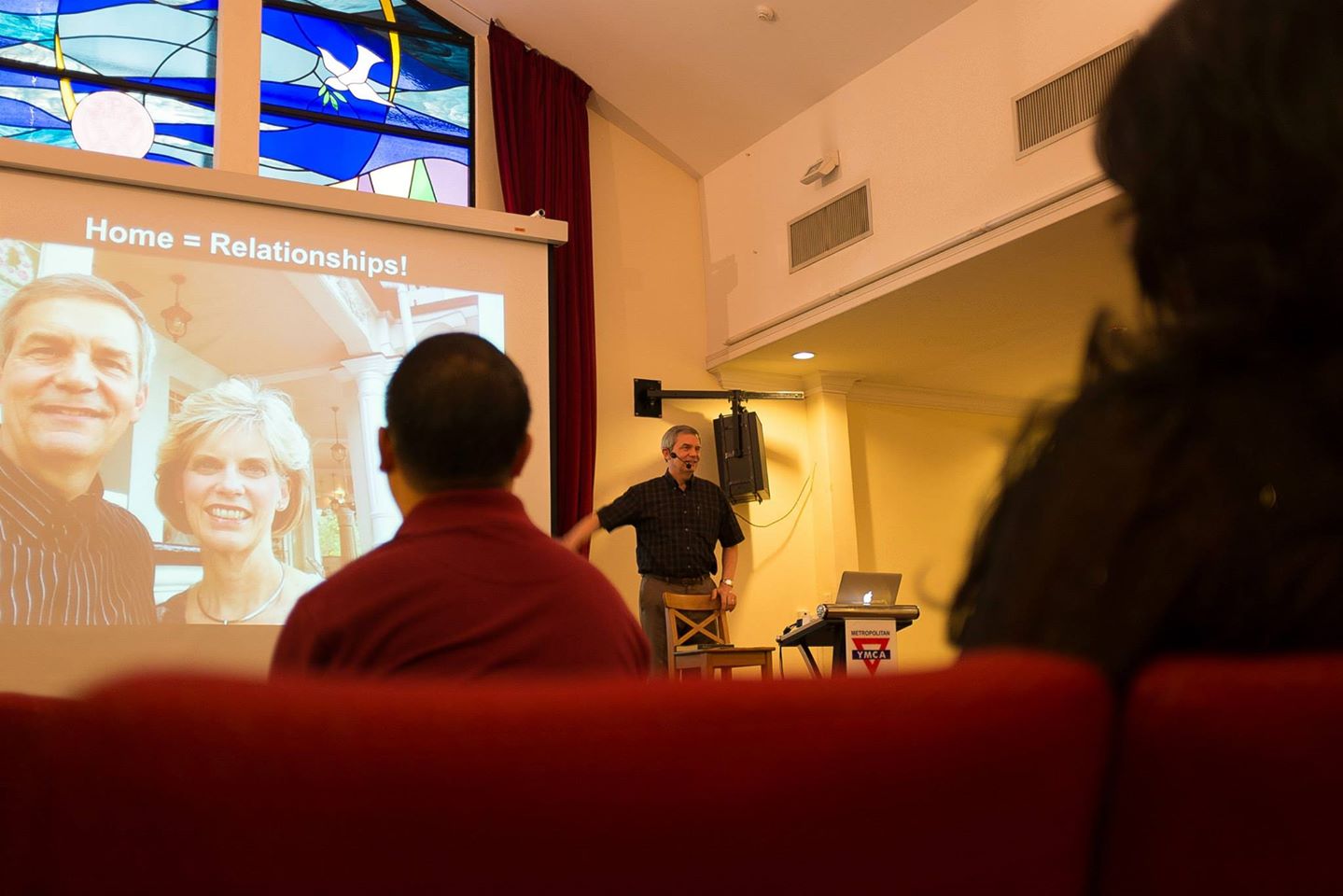 الوعظ من الكتاب المقدس
[Speaker Notes: RICK: Yes, we helped start Crossroads International Church in 2006 and I serve as the pastor-teacher.]
دعونا ندرس الكلمة المقدسة
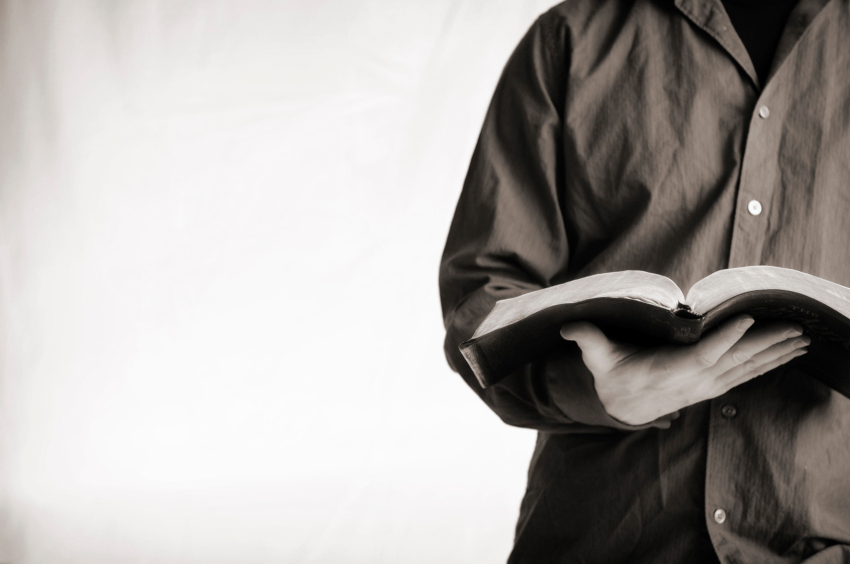 الكتاب المقدس : 
سفراً سفراً
[Speaker Notes: This preaching series looks at each book in the Bible in a single sermon—66 messages that each cover an overview of an entire book.
I have taught through the Bible 37 times but never preached through it. Therefore, as I just finished 12 messages on the Minor Prophets, so now I will preach the other 54 books in the coming year until we learn all 66 books.
I encourage you to read through the Bible during this series, one book at a time.]
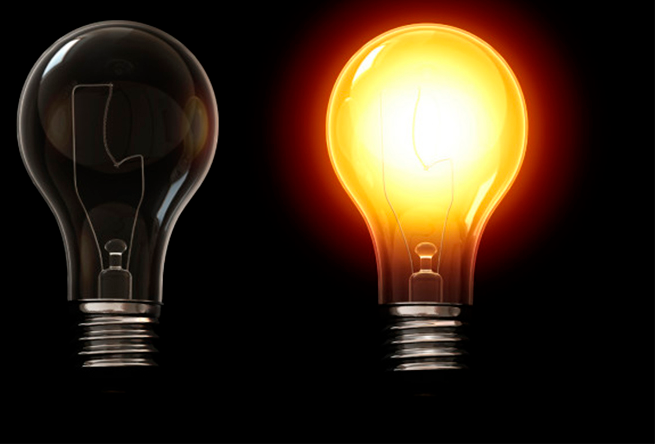 كن أميناً
سفر التكوين
د. ريك جريفيث, كنيسة الطرق المتقاطعة الدولية سنغافورة
CICFamily.com • BibleStudyDownloads.org
[Speaker Notes: The natural outworking of God choosing us for salvation and fulfilling his promise to bless us is to respond in faithfulness to him—to be reliable, dependable, and devoted to him.]
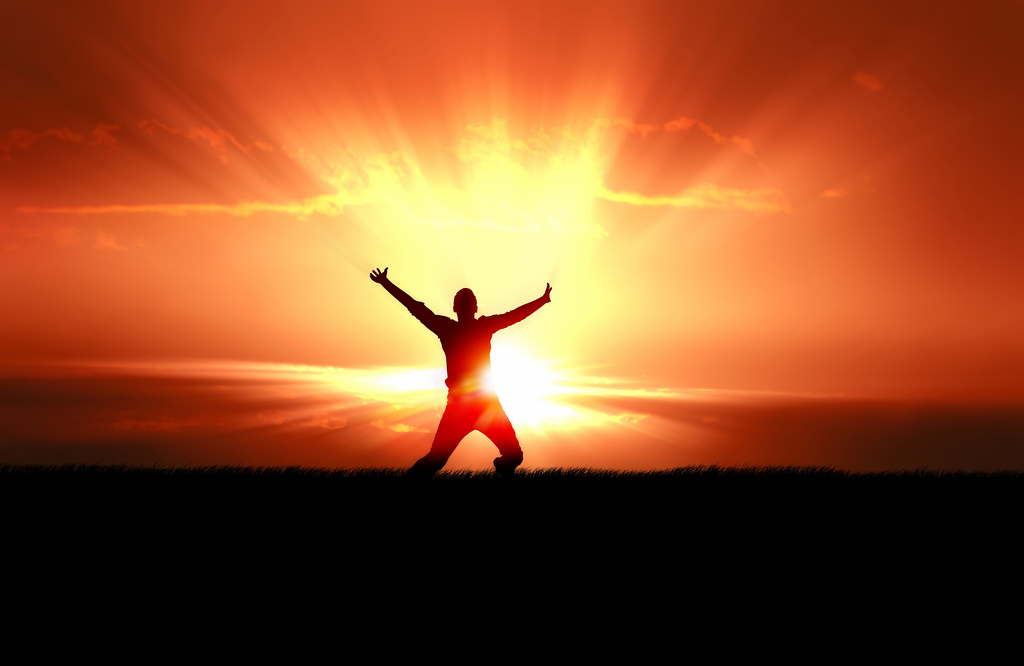 كن منتصراً
سفر الرؤيا
Dr. Rick Griffith • Crossroads International Church Singapore
BibleStudyDownloads.org
[Speaker Notes: …and so on all the way to Revelation entitled “Be Triumphant.”]
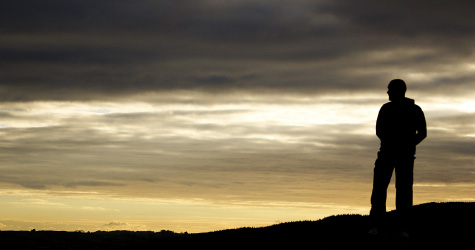 كيف يجب أن تتعامل مع جهلك بطرق الله؟
[Speaker Notes: What should you do since you do not really know why God does what he does?]
الفكرة الرئيسية
أطع ما يقوله الله بدل أن تقلق من جهة ما لن يخبرك به أبدا.
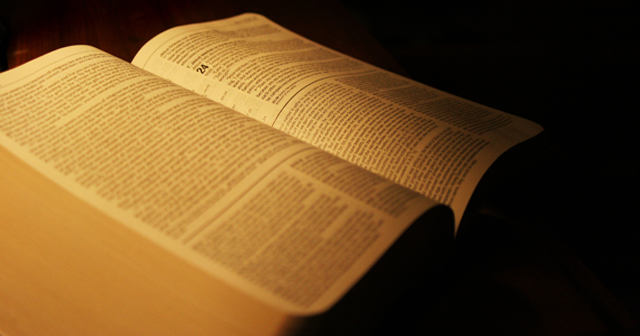 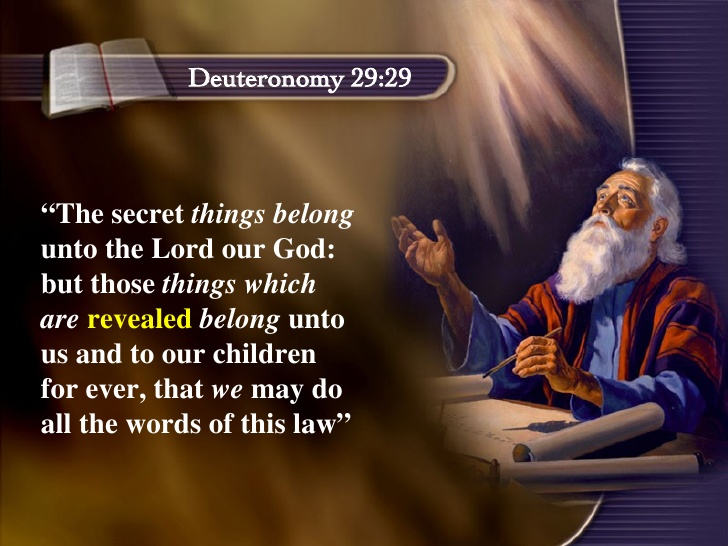 تث 29: 29
«السَّرَائِرُ لِلرَّبِّ إِلهِنَا وَالمُعْلنَاتُ لنَا وَلِبَنِينَا إِلى الأَبَدِ لِنَعْمَل بِجَمِيعِ كَلِمَاتِ هَذِهِ الشَّرِيعَةِ».
   ( تث 29:29)
[Speaker Notes: How can you better follow all the words of this law?
Stop worrying about how much you know since God isn’t telling many things.
Be more concerned with who you are becoming.
But are you doing what he asks of you? James 4:17 says, “To him who knows what is right to do and does not do it, to him it is sin.”]
Black
أحصل على هذا العرض مجانا!
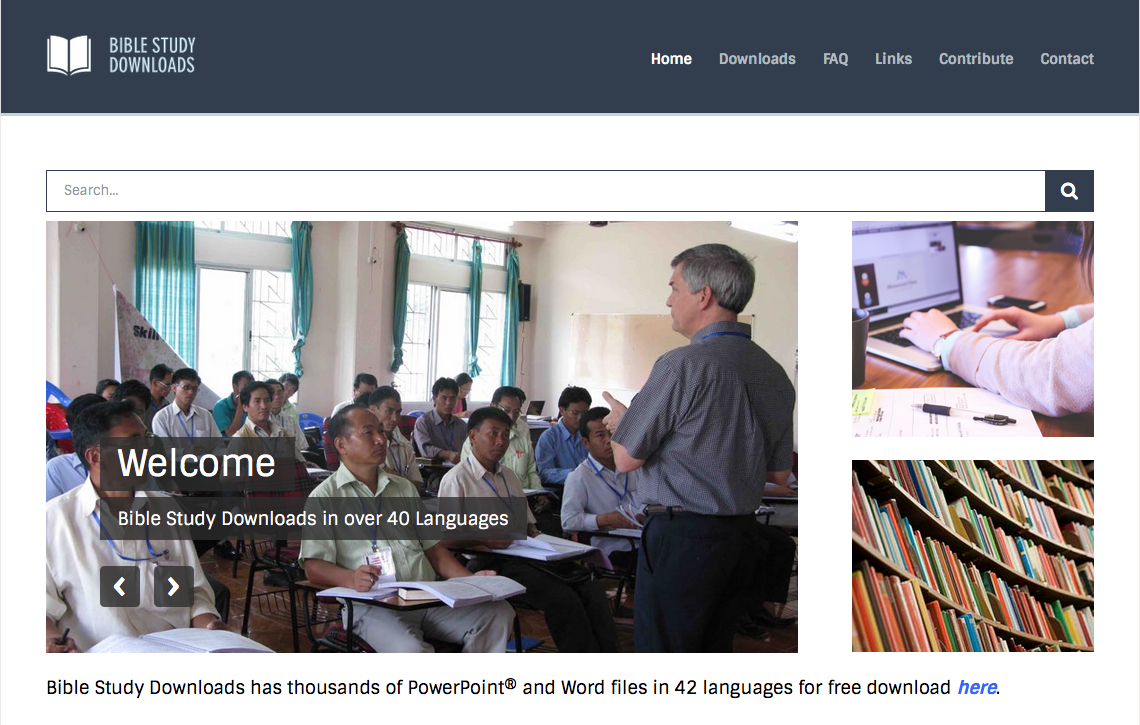 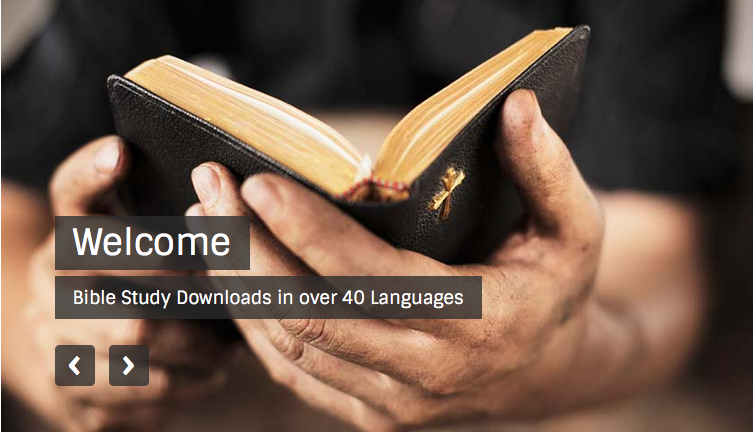 وعظ العهد القديم • BibleStudyDownloads.org
[Speaker Notes: OT Preaching (op) Arabic]